Algoritmer og Datastrukturer

Puzzle, SelectionSort
[Speaker Notes: Kort om forelæseren]
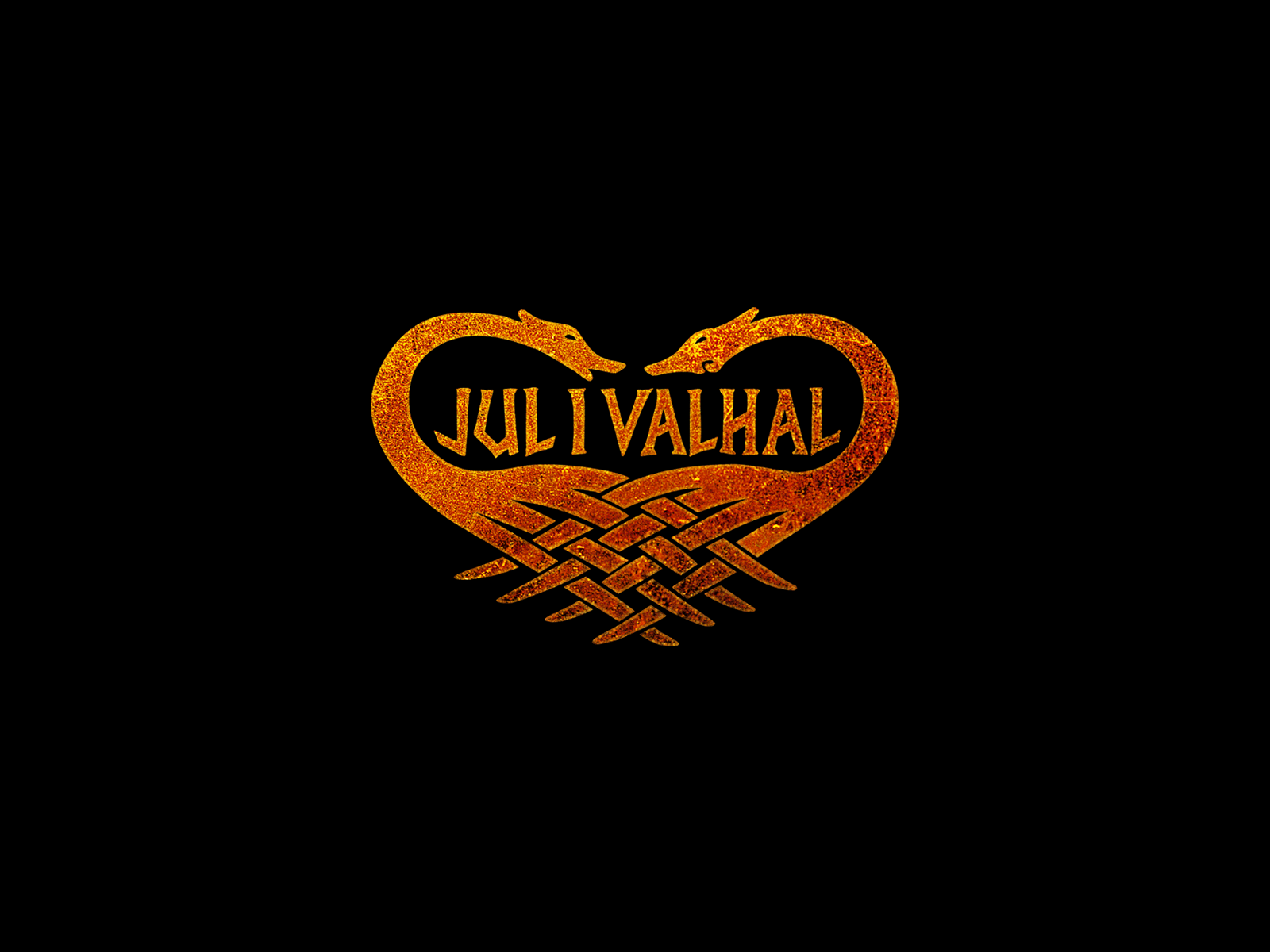 2005
[Speaker Notes: Julekalenderen på TV2, Julen 2005 havde i forbindelse med deres julekalender en CD-ROM med diverse små spil…
For hvert spil havde TV2 på deres hjemmeside en liste med de opnåede high-scores for hvert af spilene.]
[Speaker Notes: I dette spil skulle man genskabe billedet til venstre ved gentagne gange at bytte rundt på to brikker.
Målet var at minimere antalet af ombytninger.
Prøvede temmelig mange gange…]
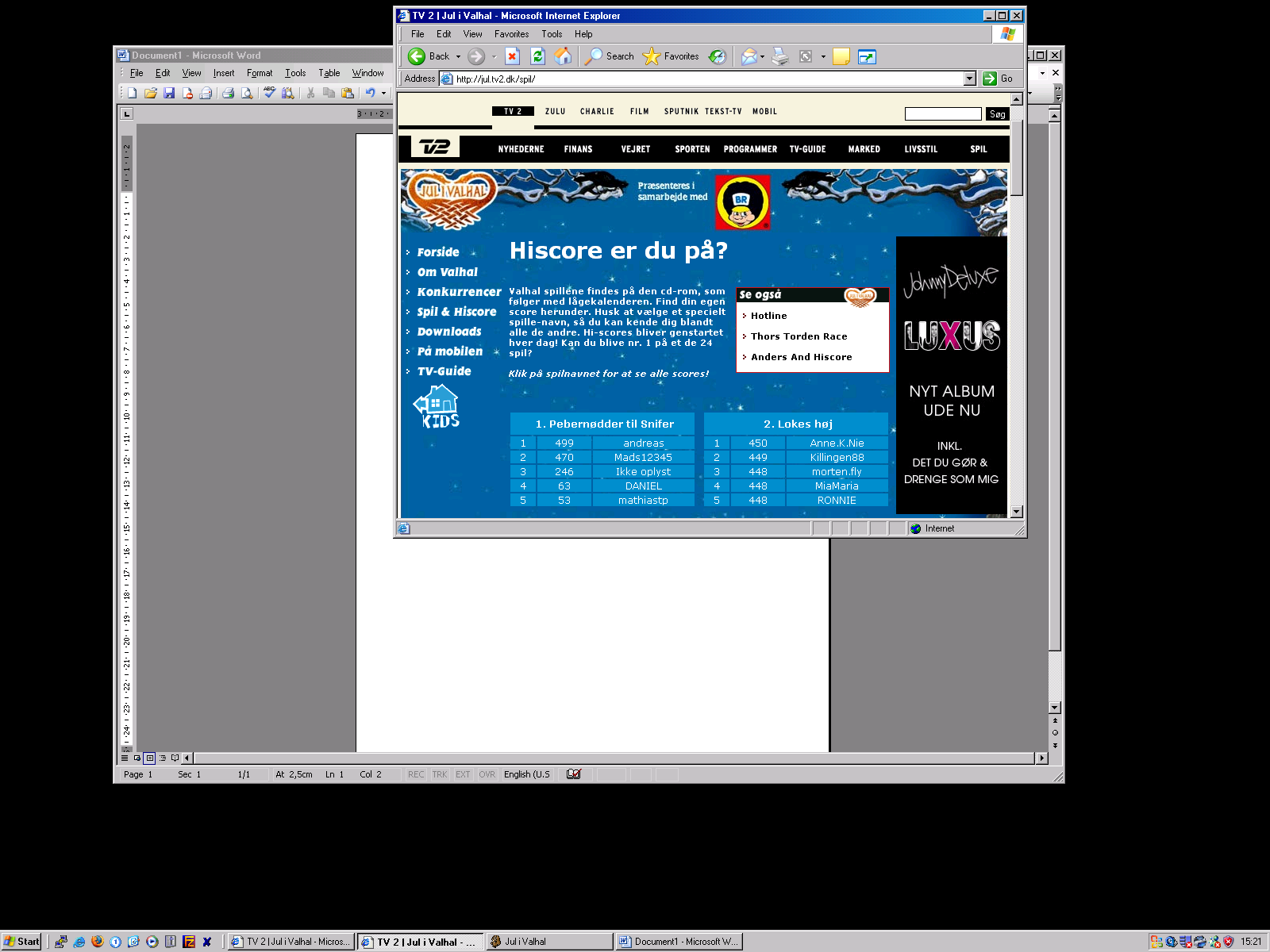 [Speaker Notes: Hiscore for puslespillet var 450]
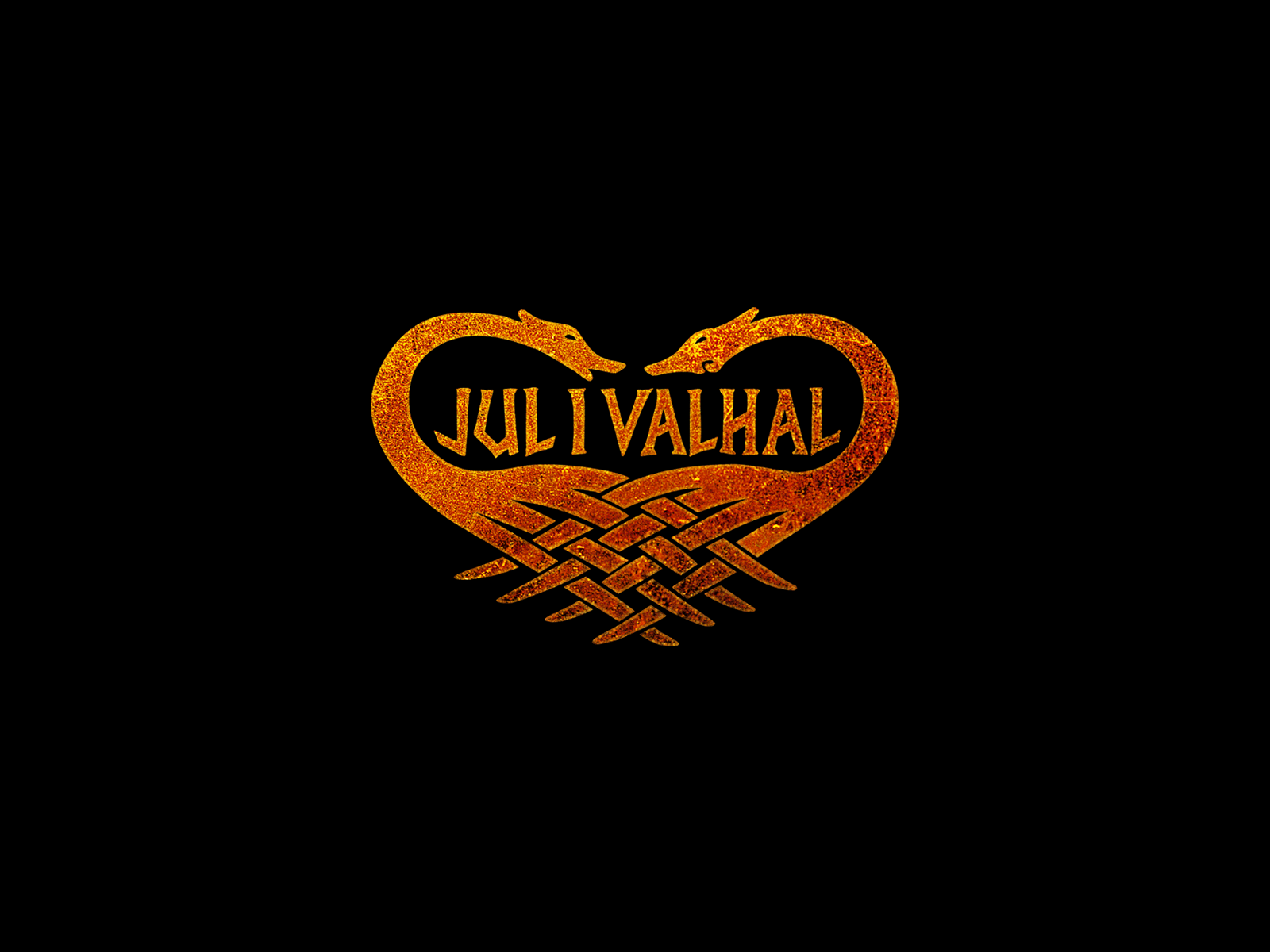 ”Lokes Høj”
64 brikker
Hiscore 450
Antal ombytninger 500 - 450 = 50
Hvordan opnår man et lavt antal ombytninger 
– held eller dygtighed ?
Optimale antal ombytninger ?
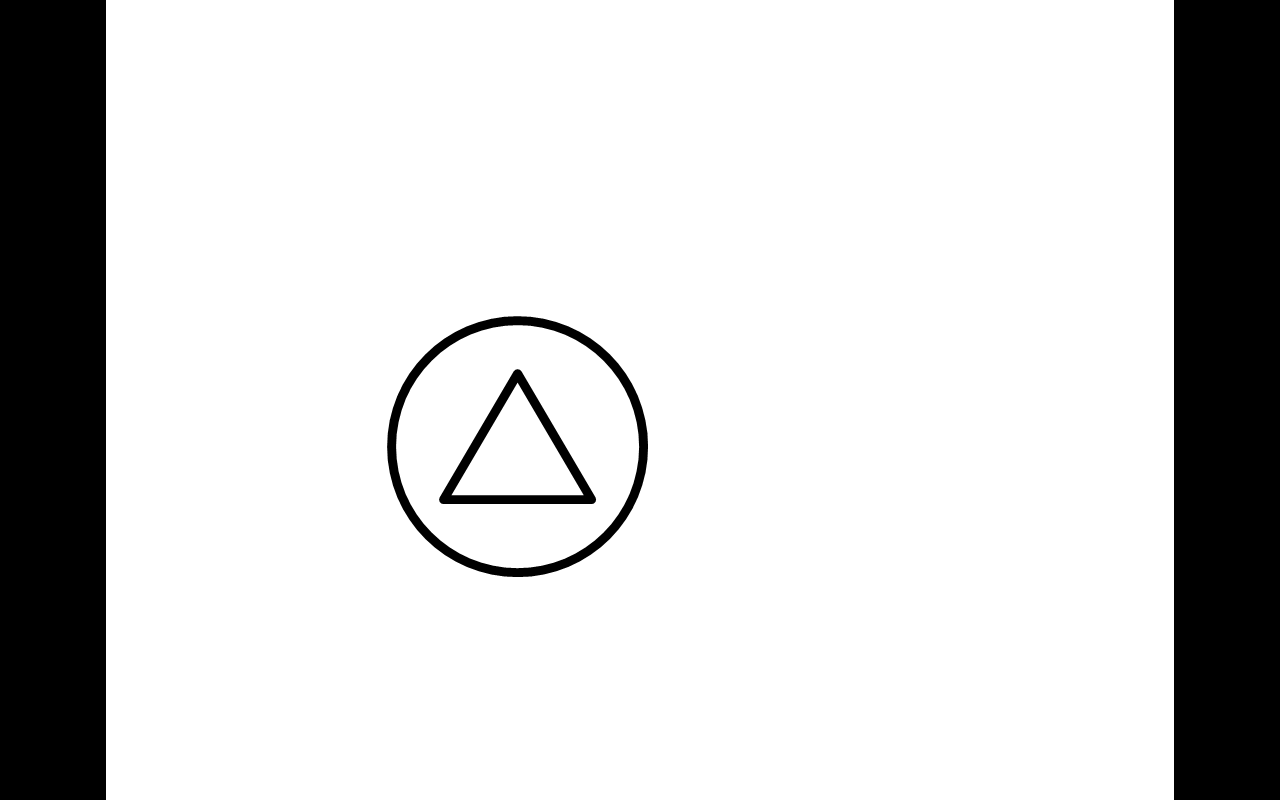 Optimale antal ombytninger ?
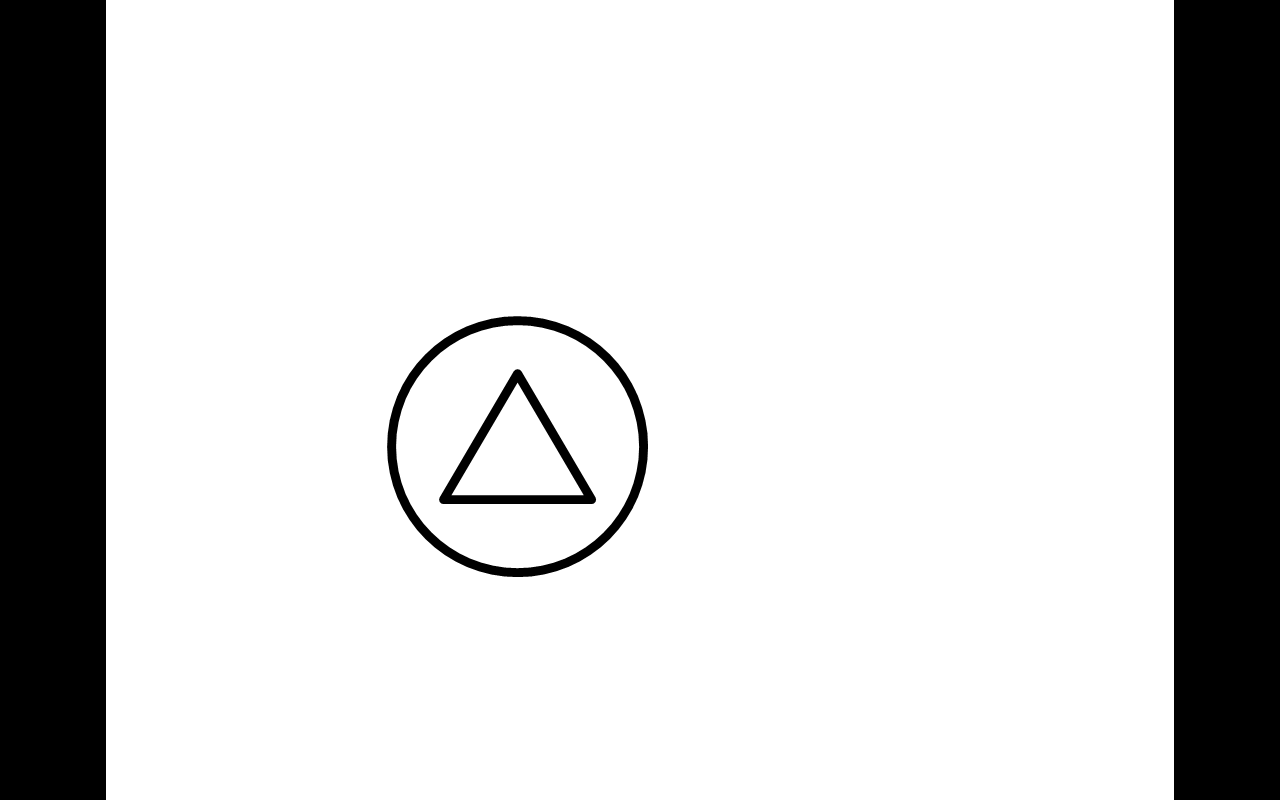 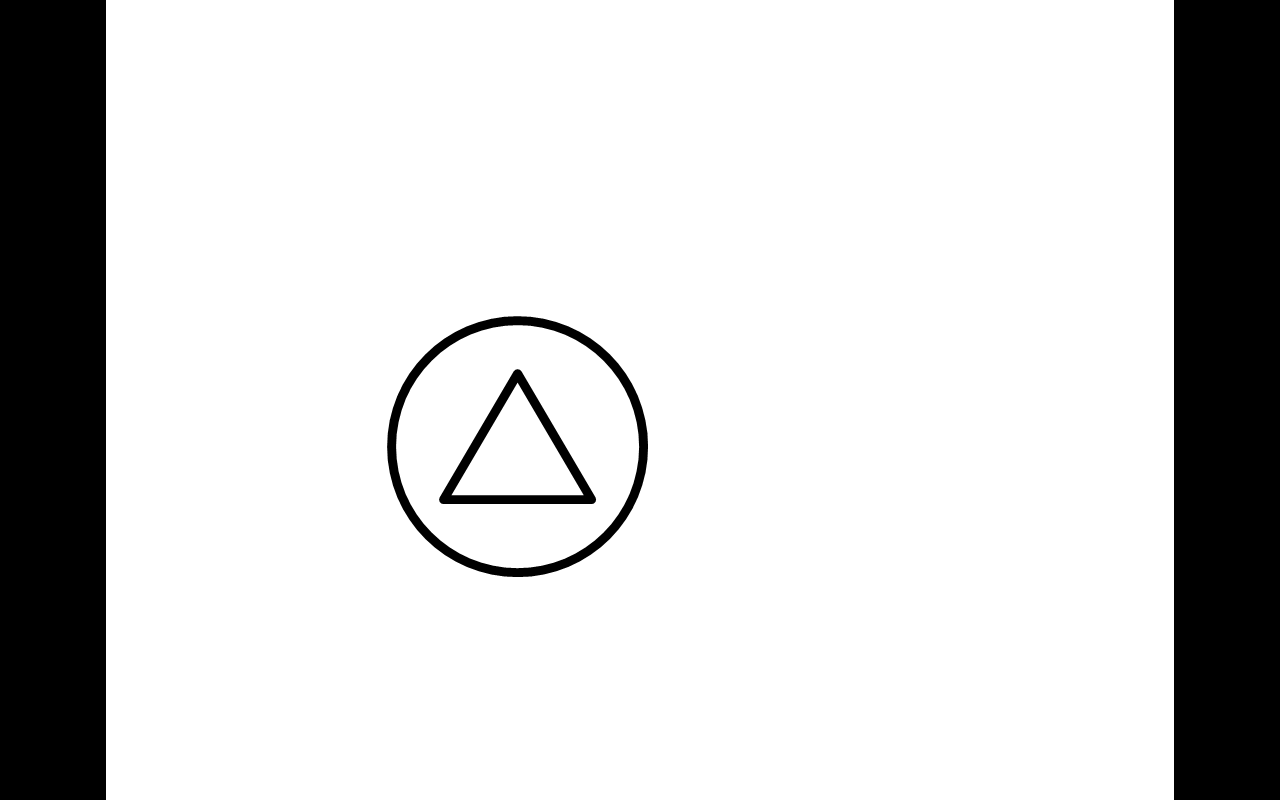 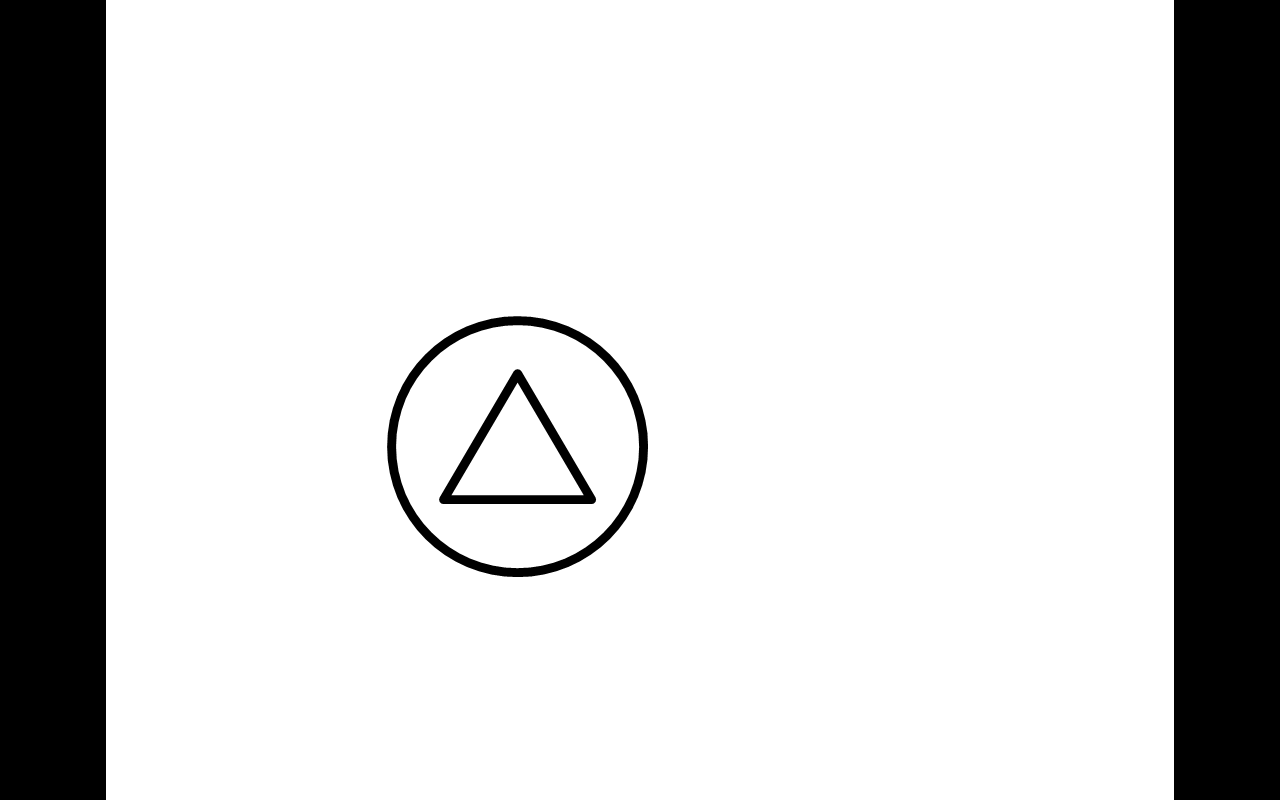 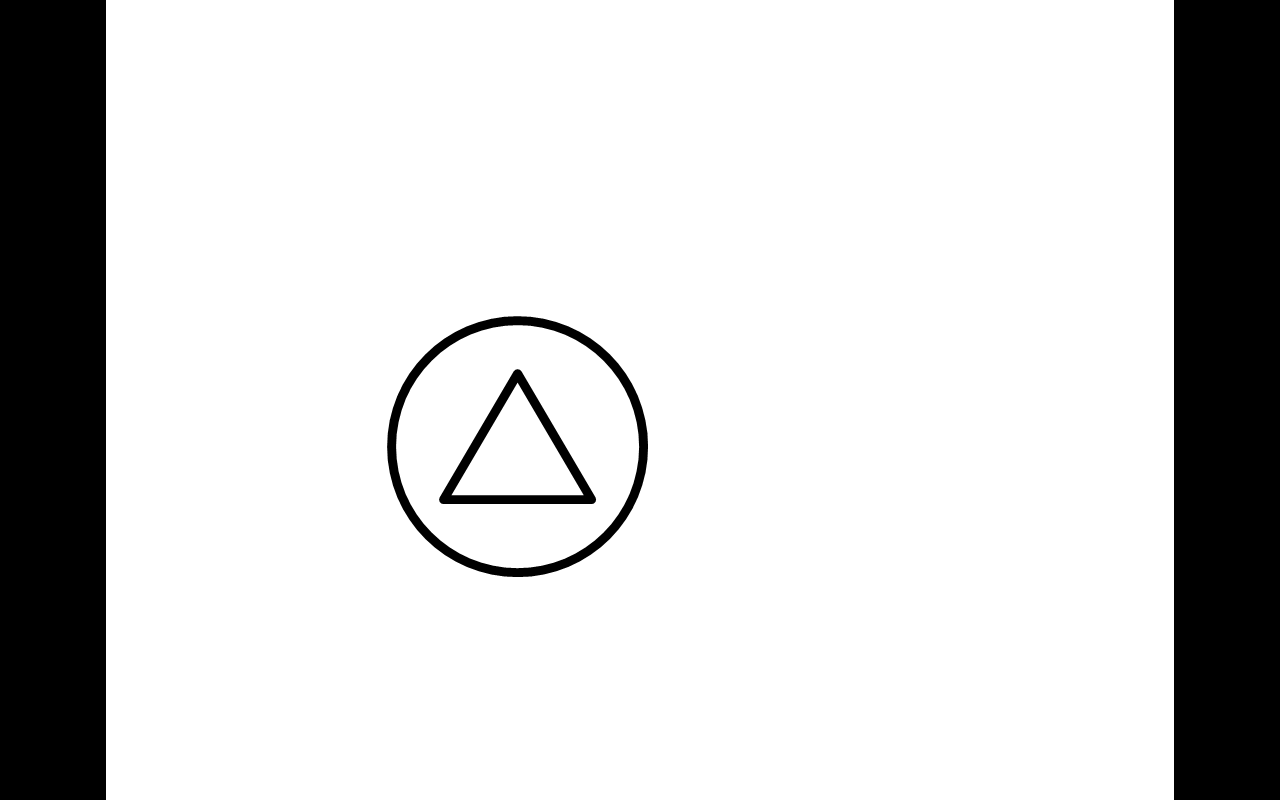 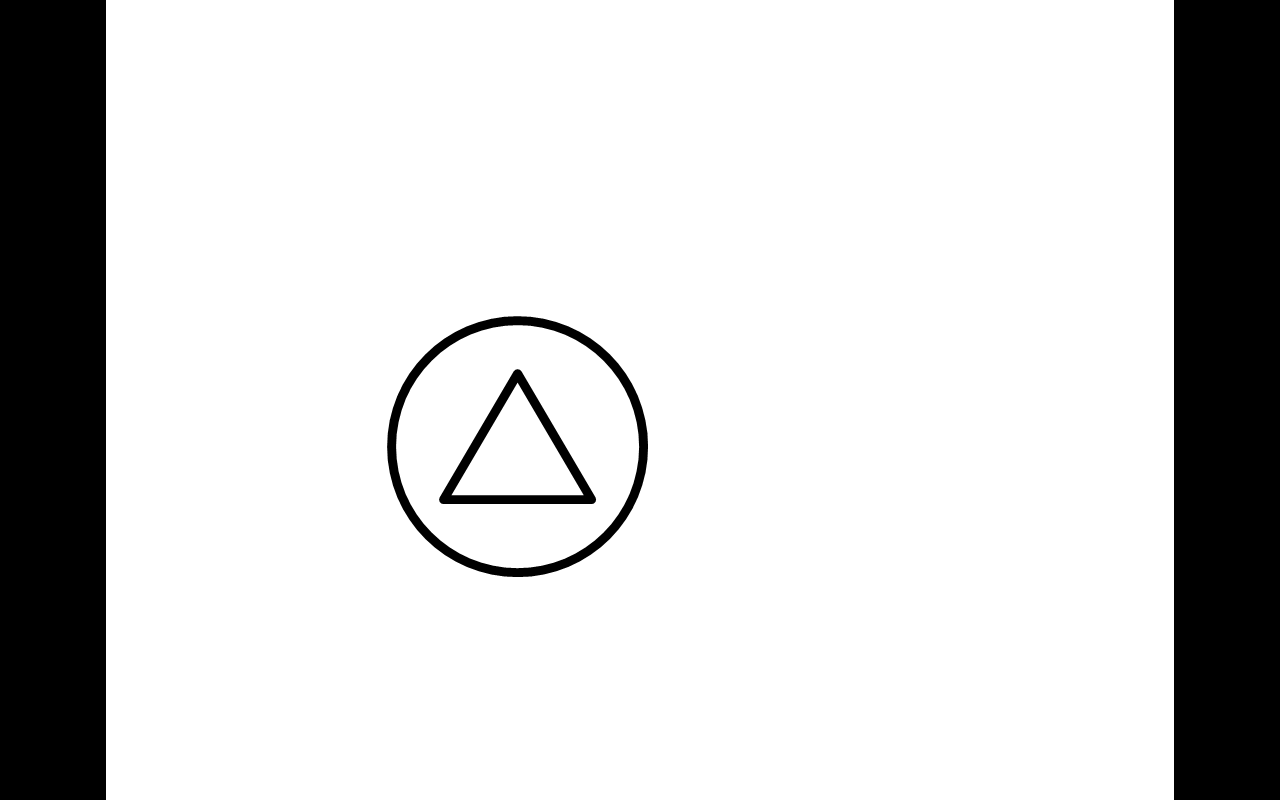 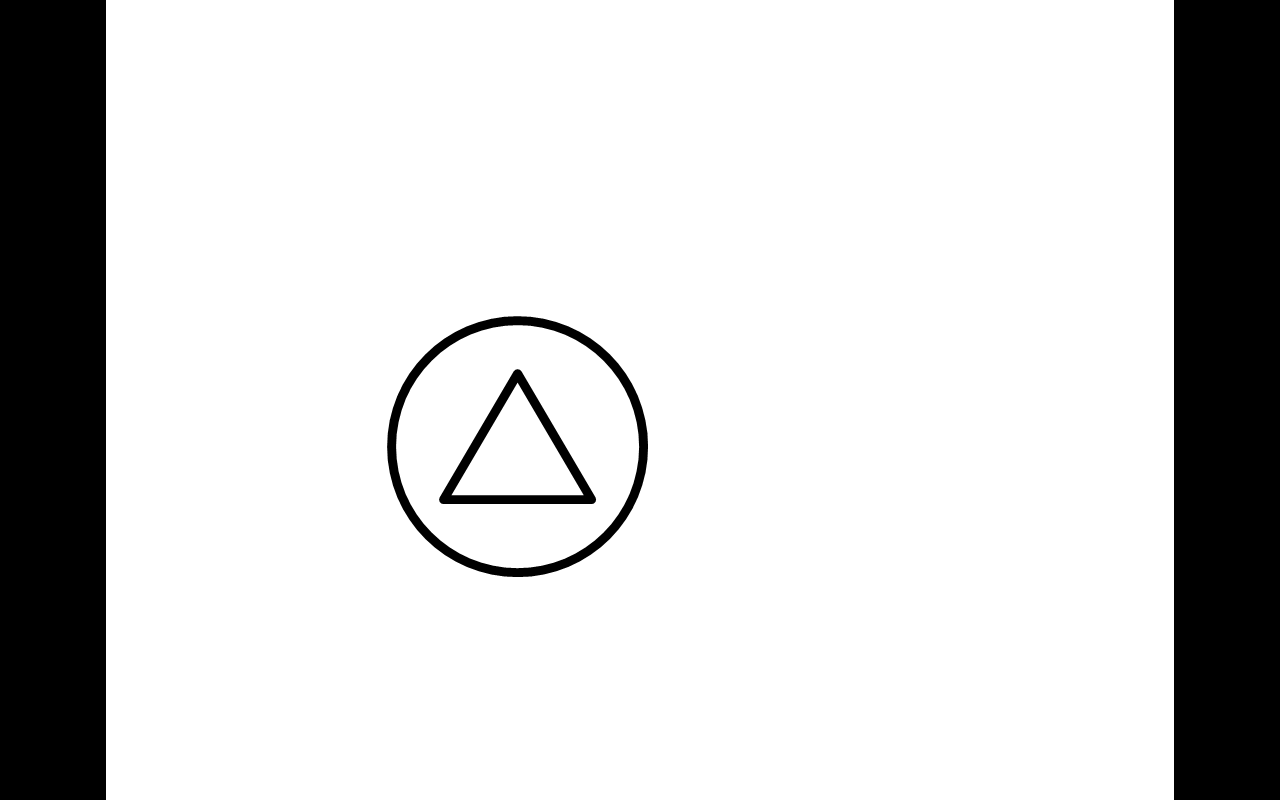 5
6
7
8
9
Ved ikke
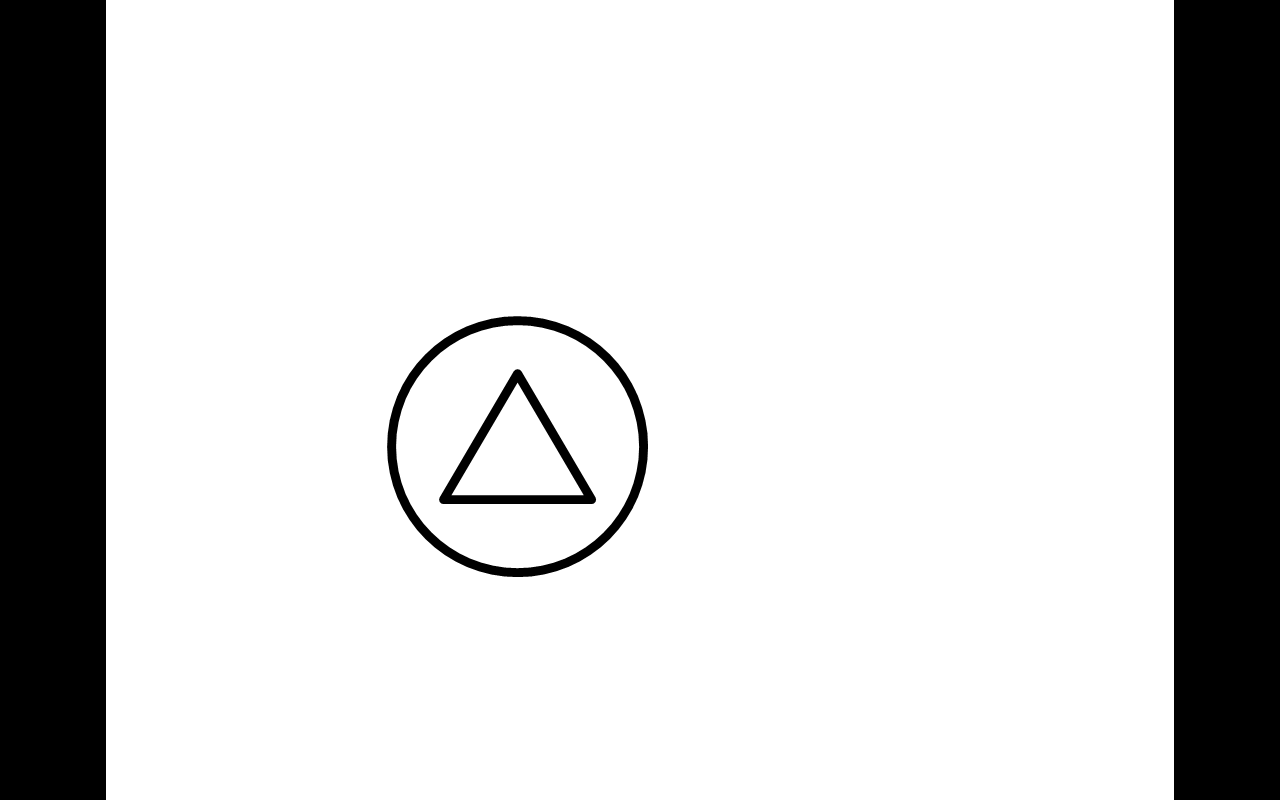 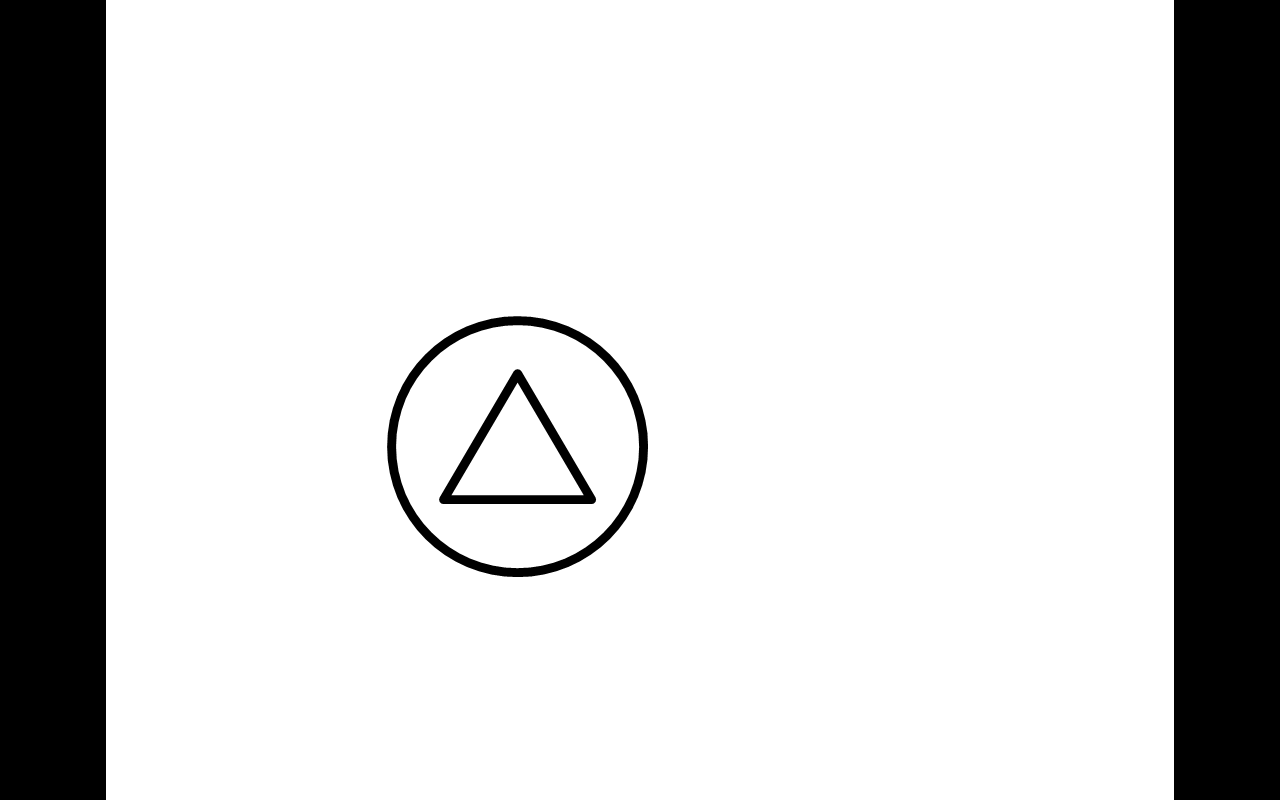 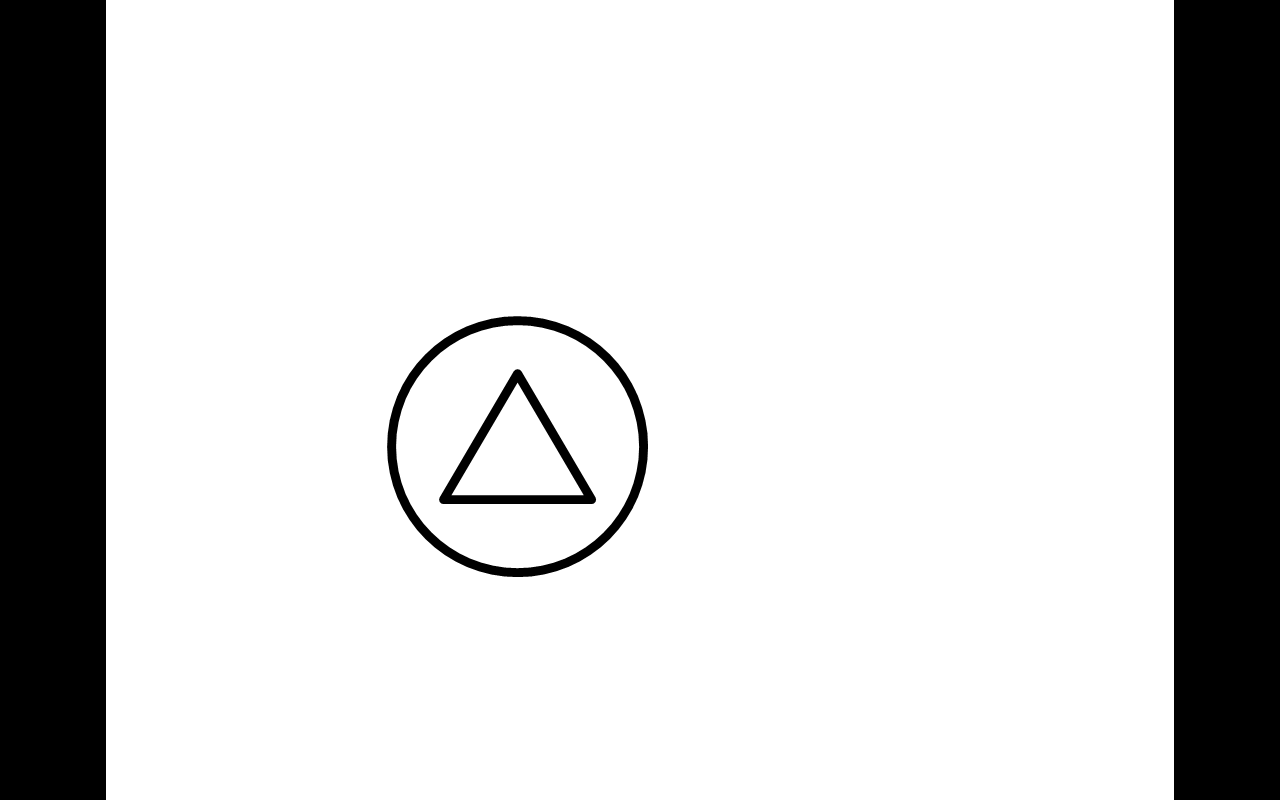 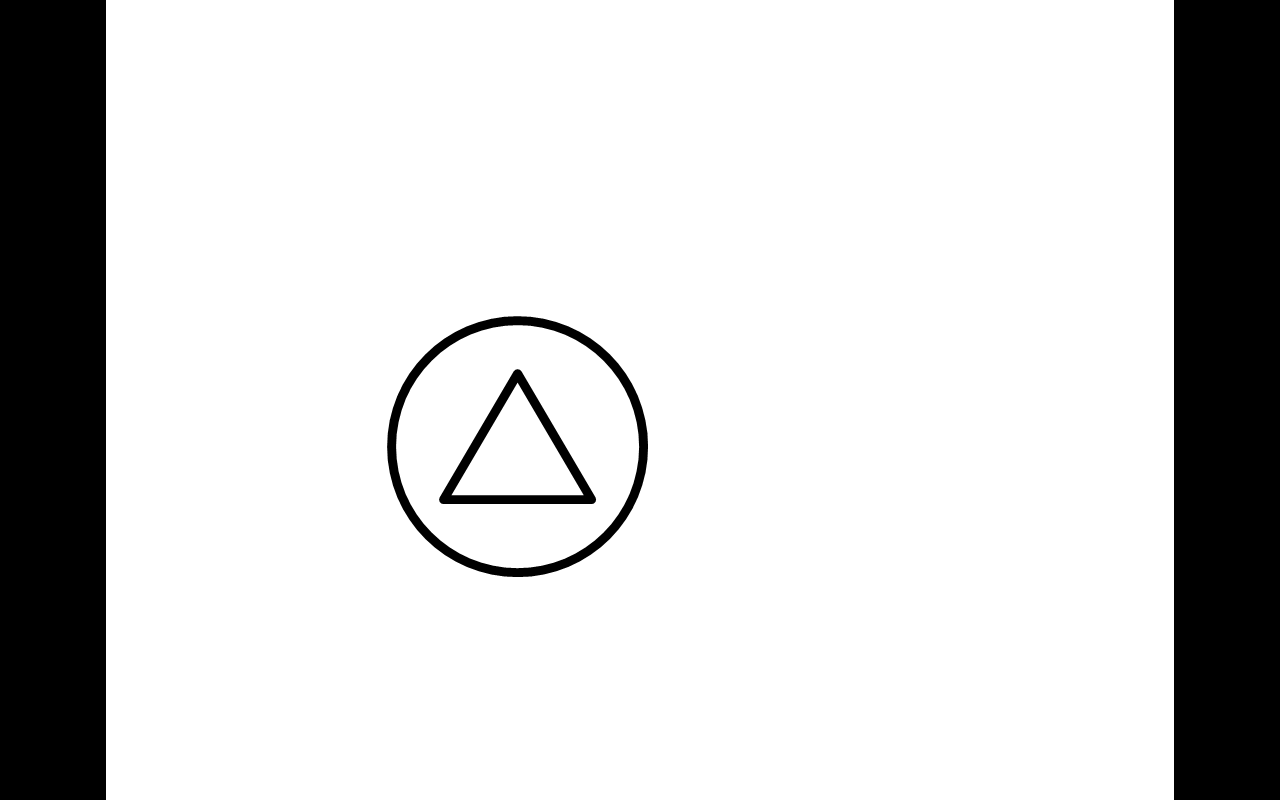 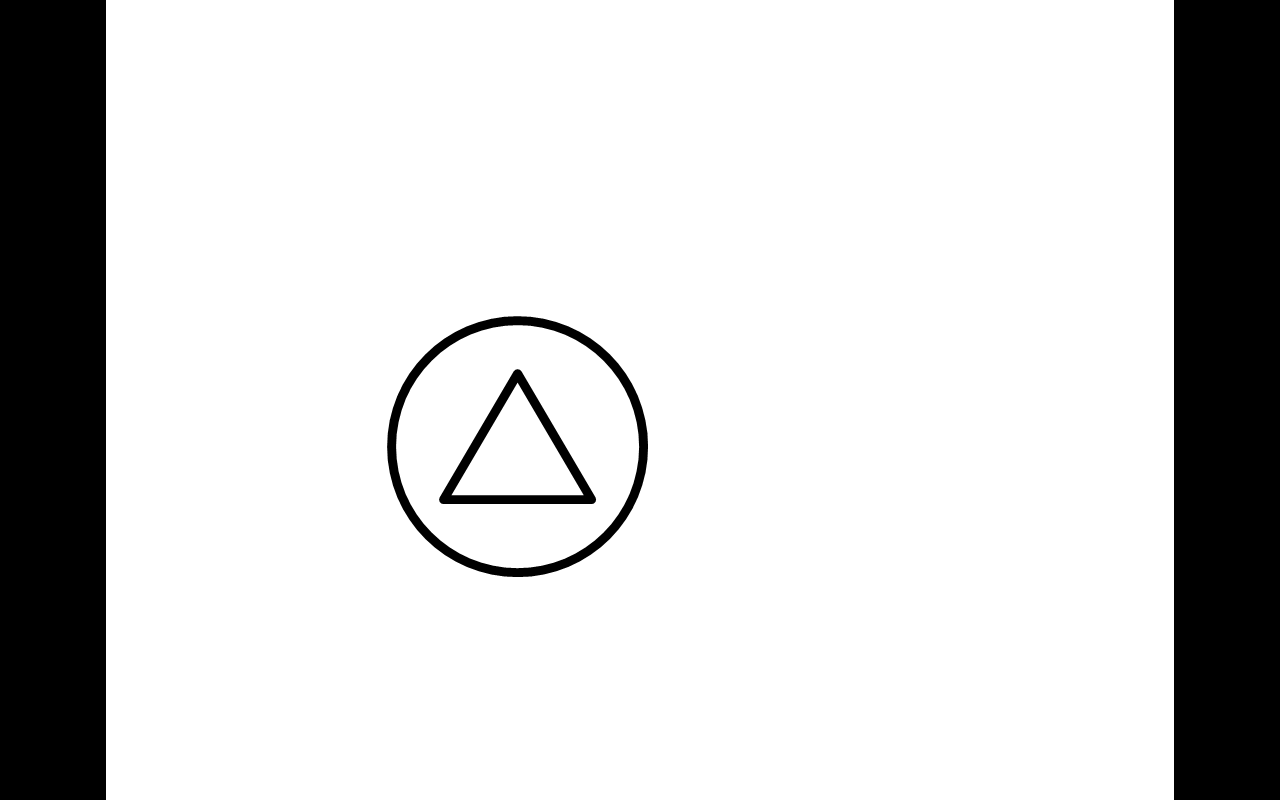 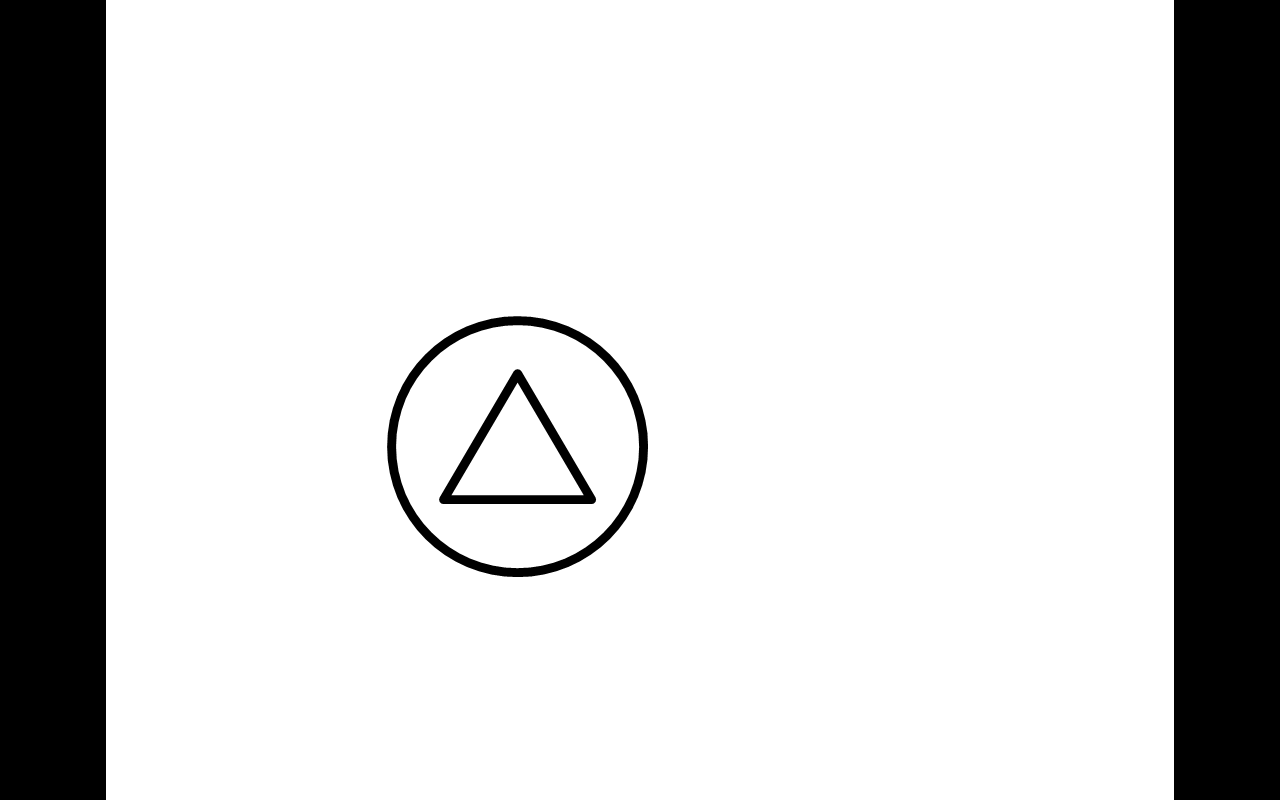 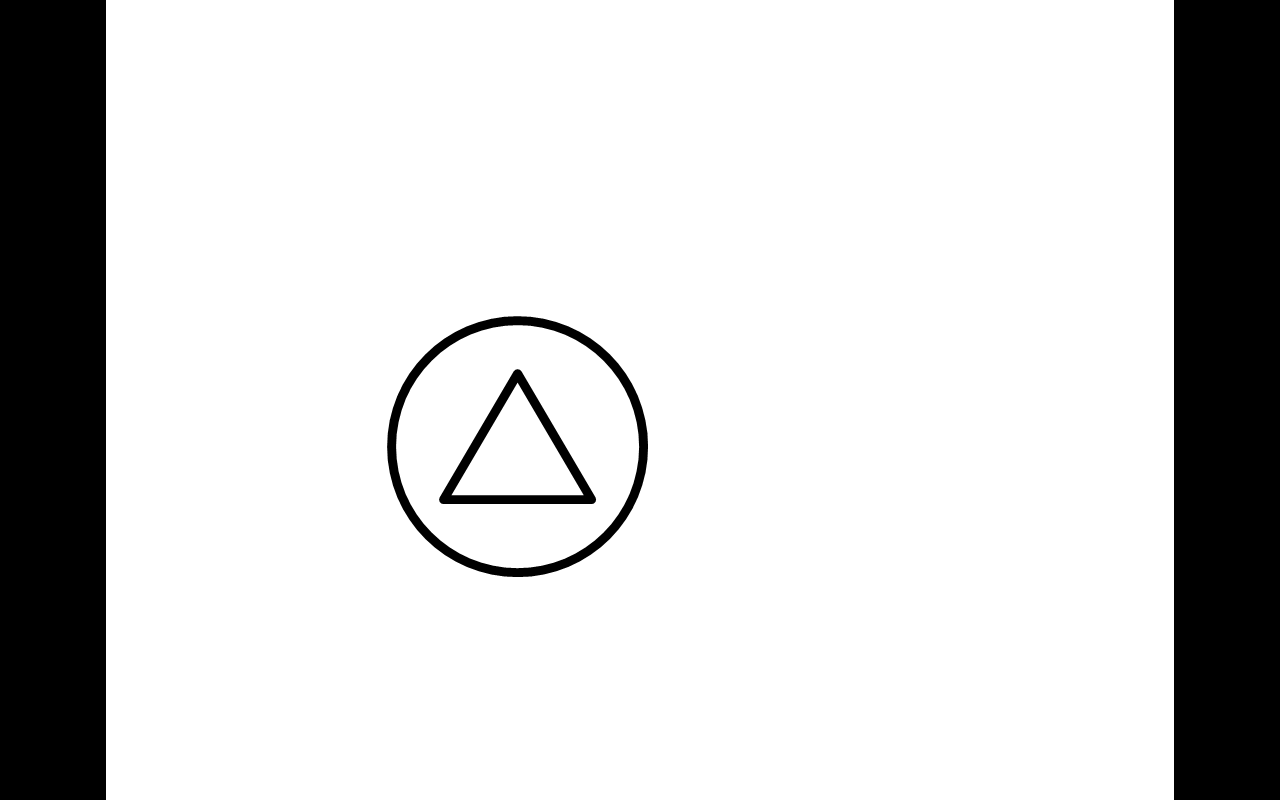 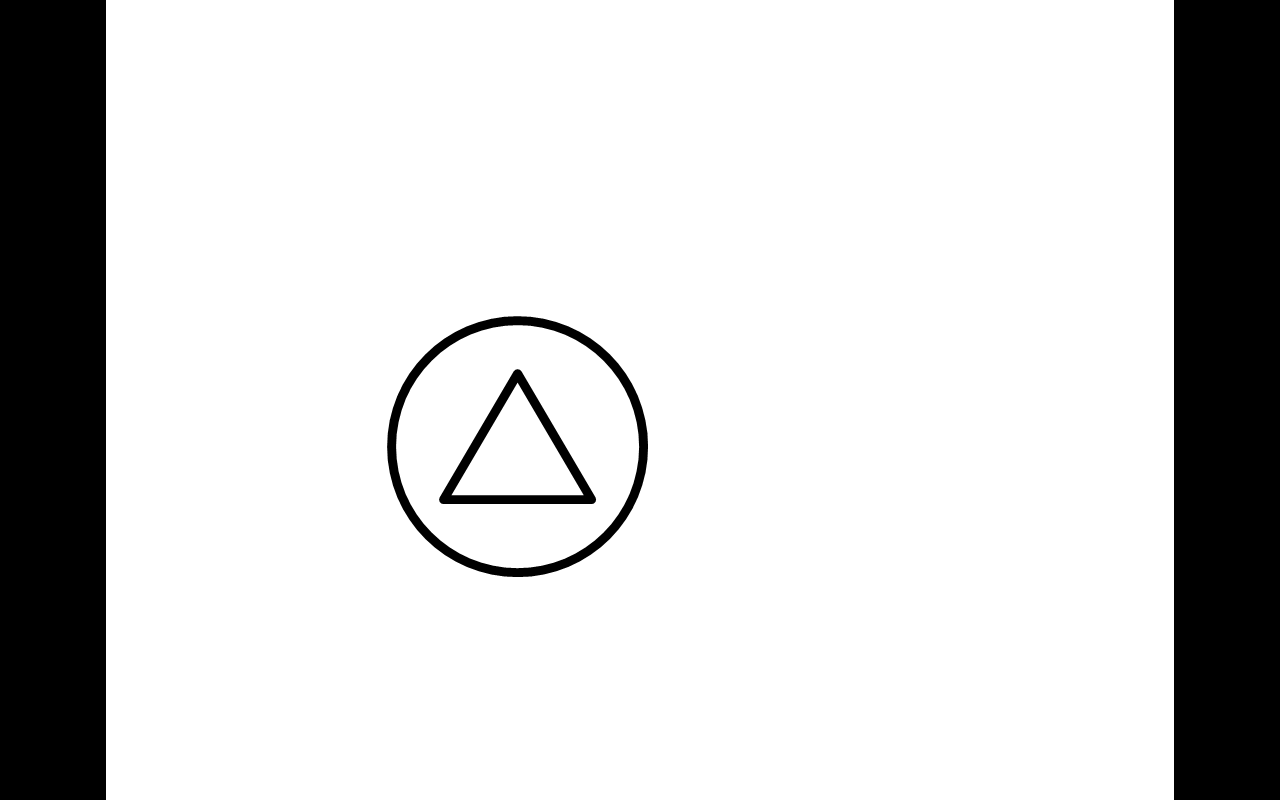 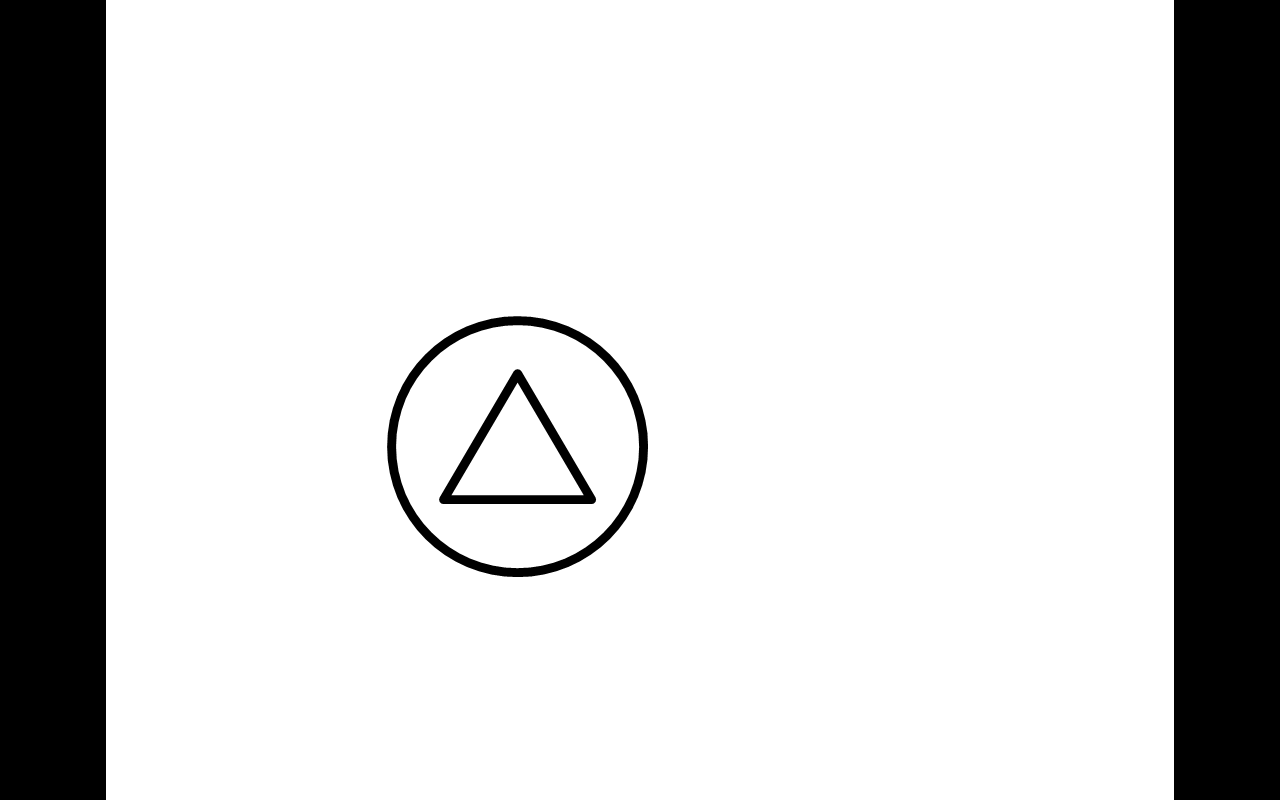 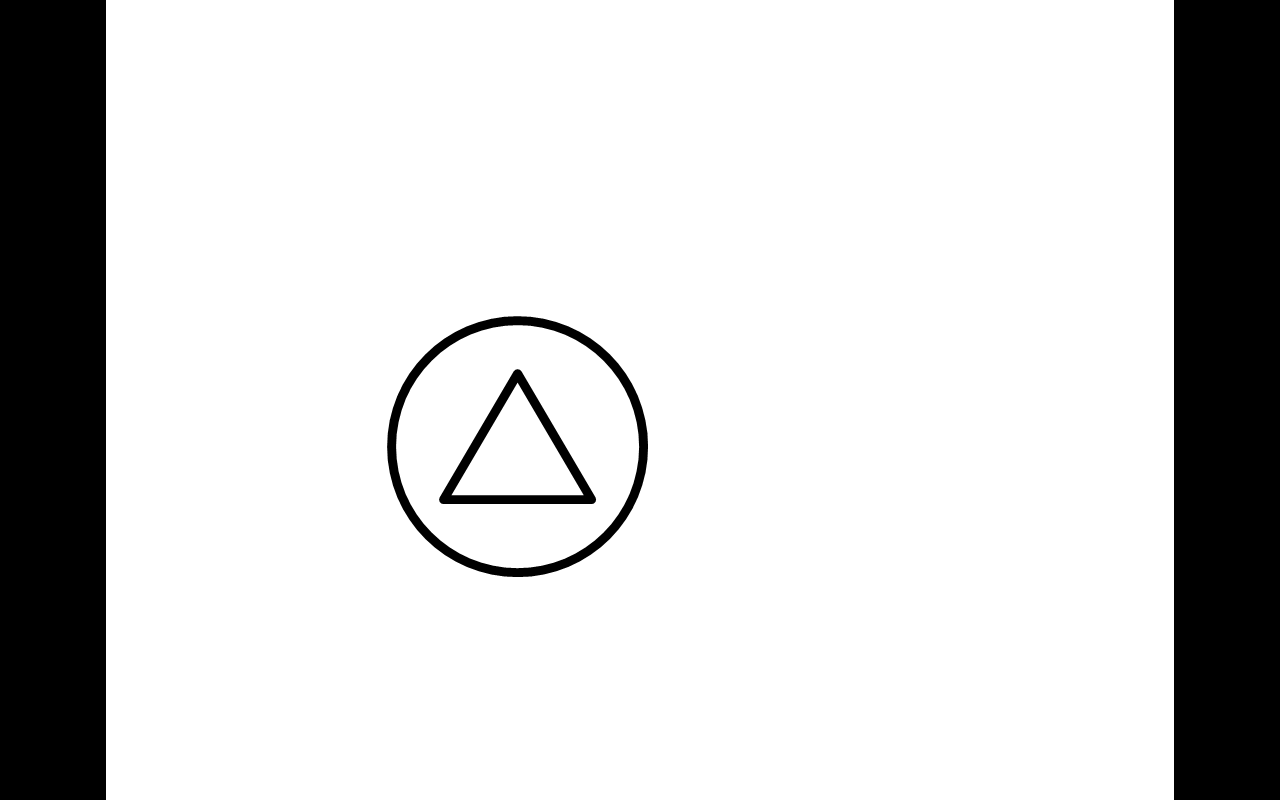 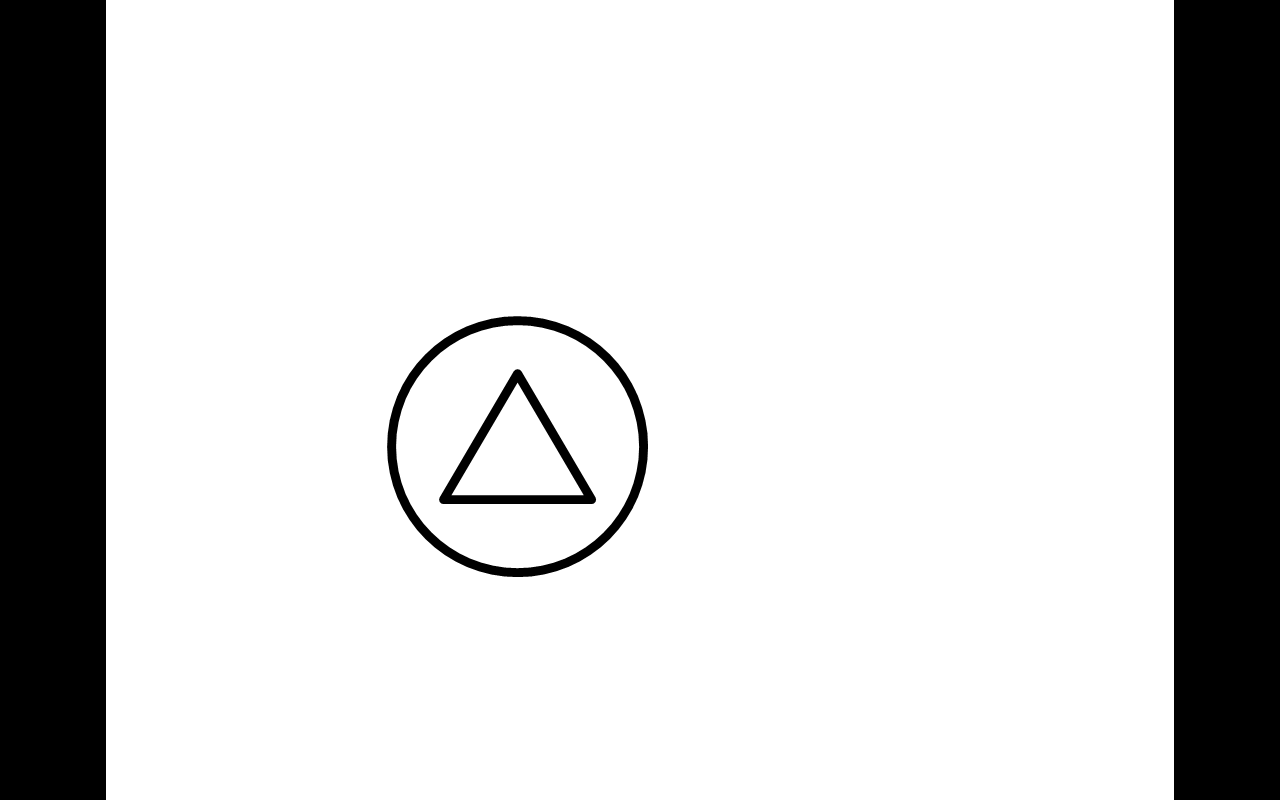 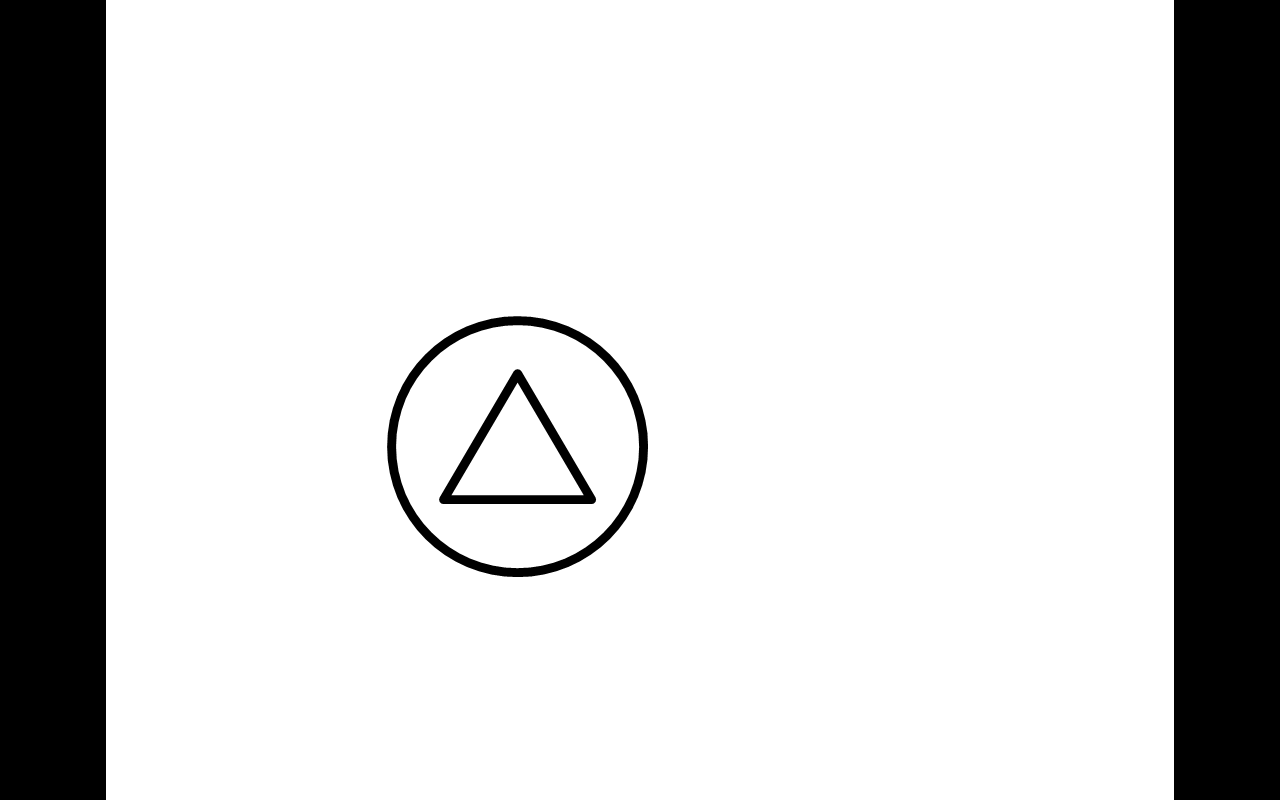 Puzzle            Original
108 of 142
Optimale antal ombytninger ?
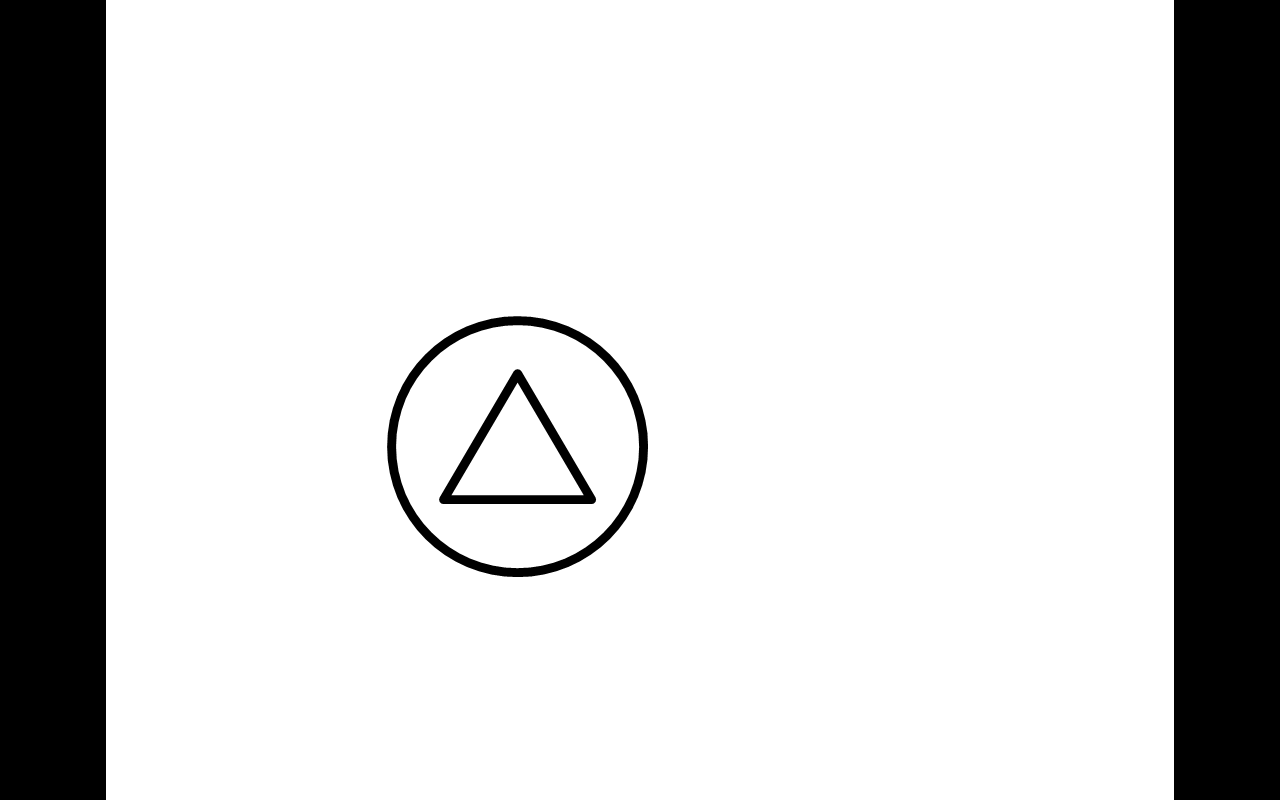 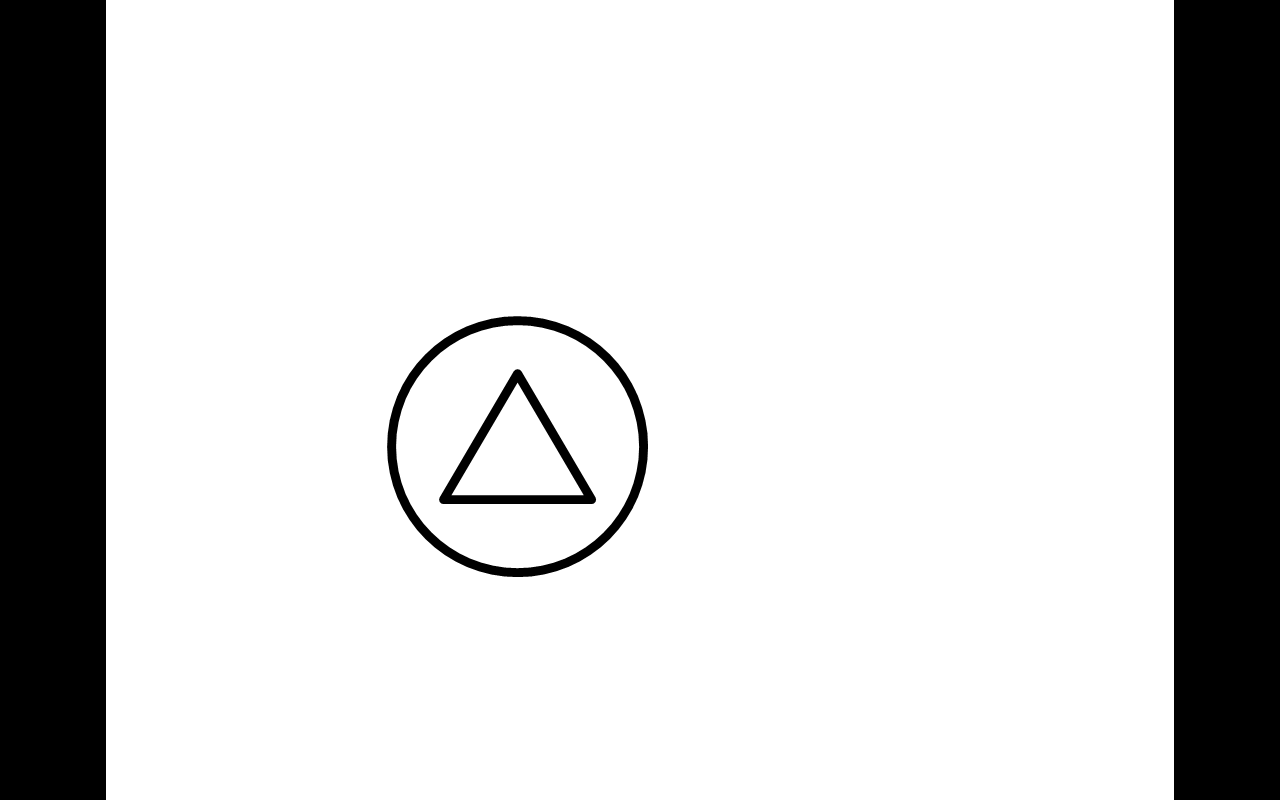 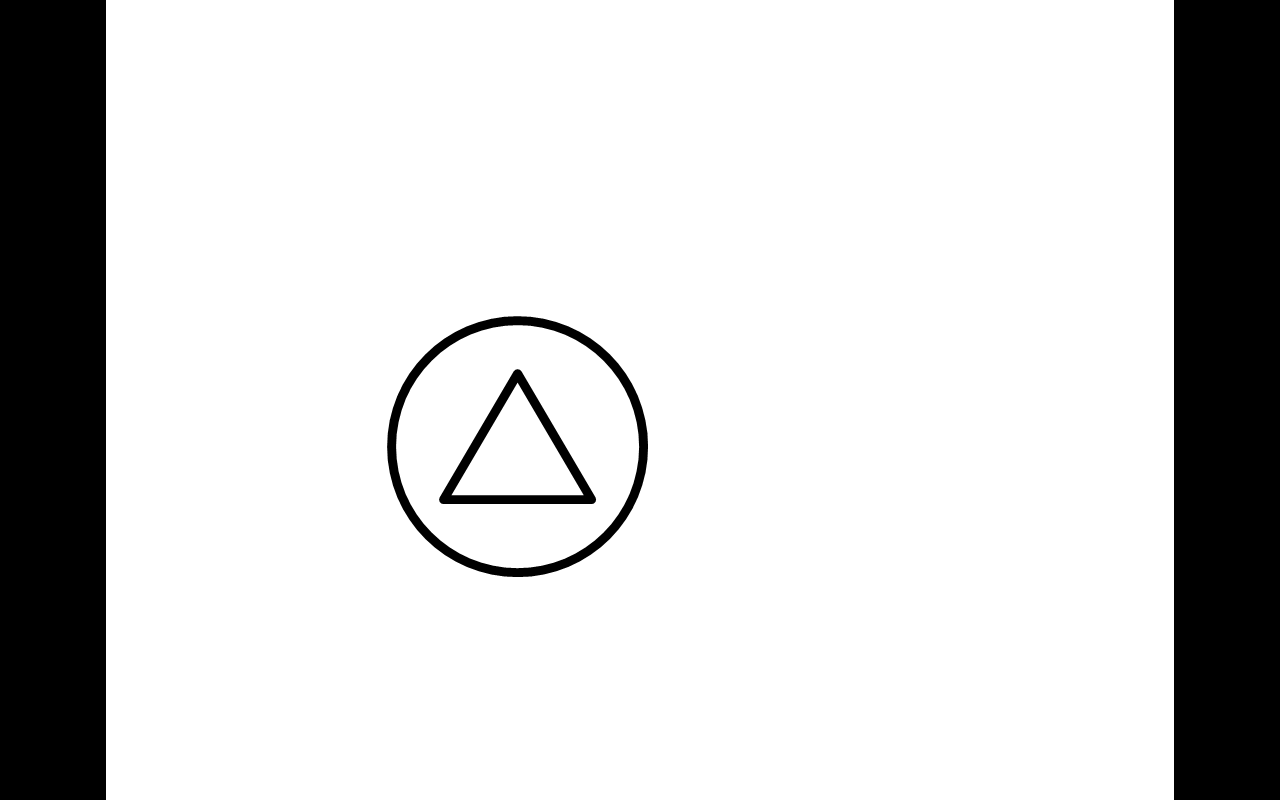 5
6
7
8
9
Ved ikke
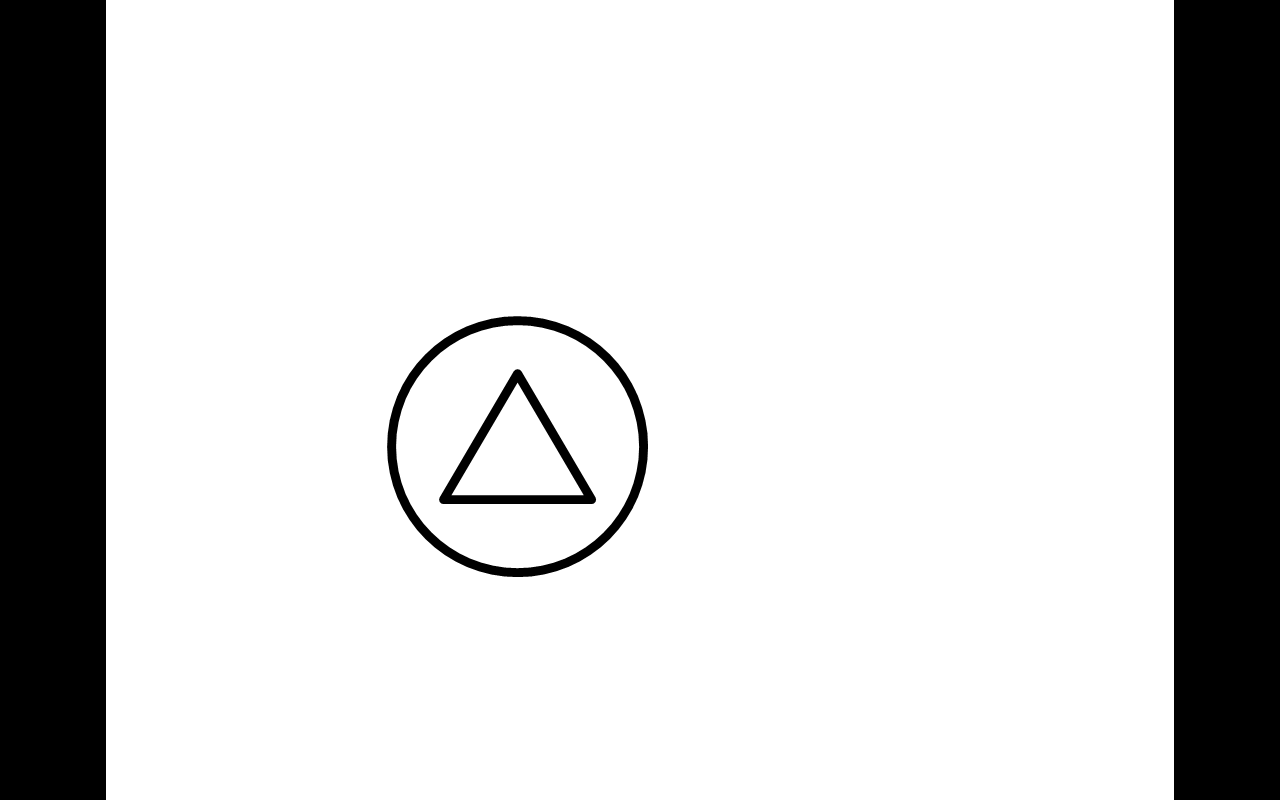 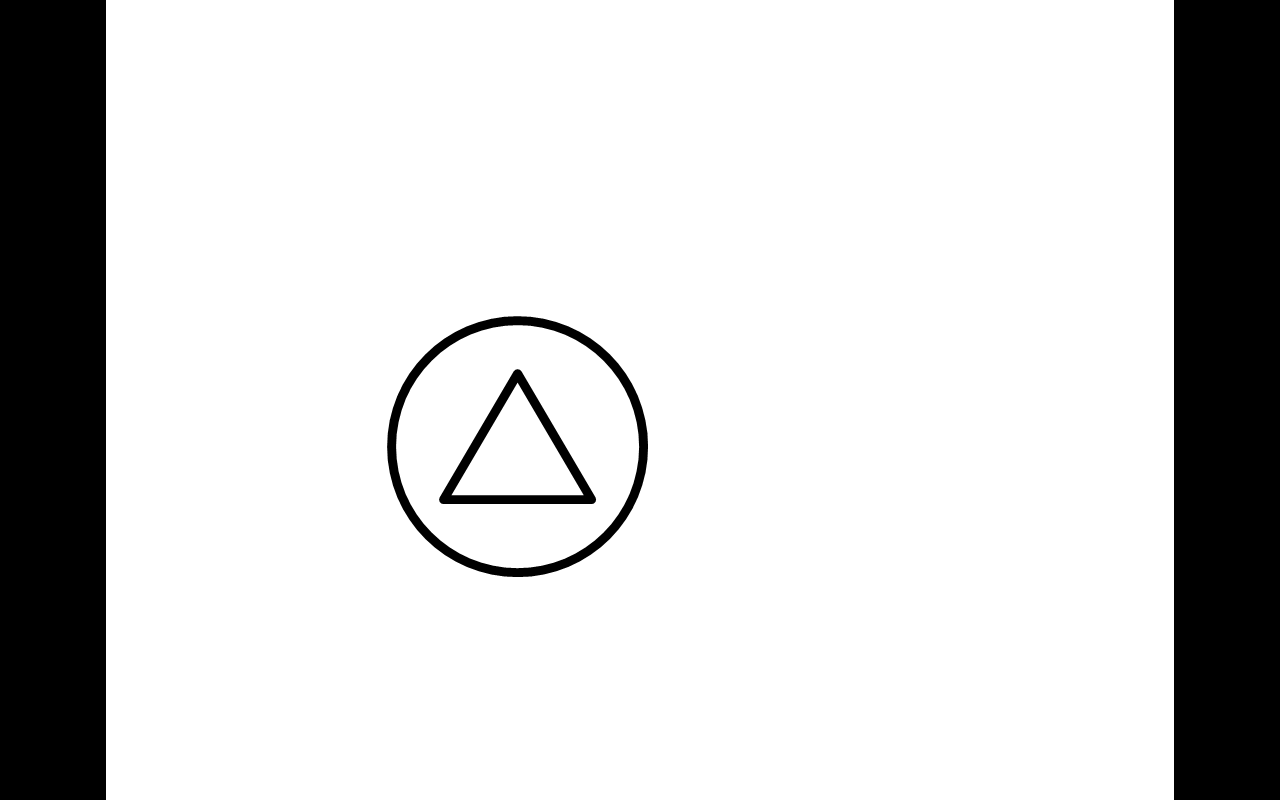 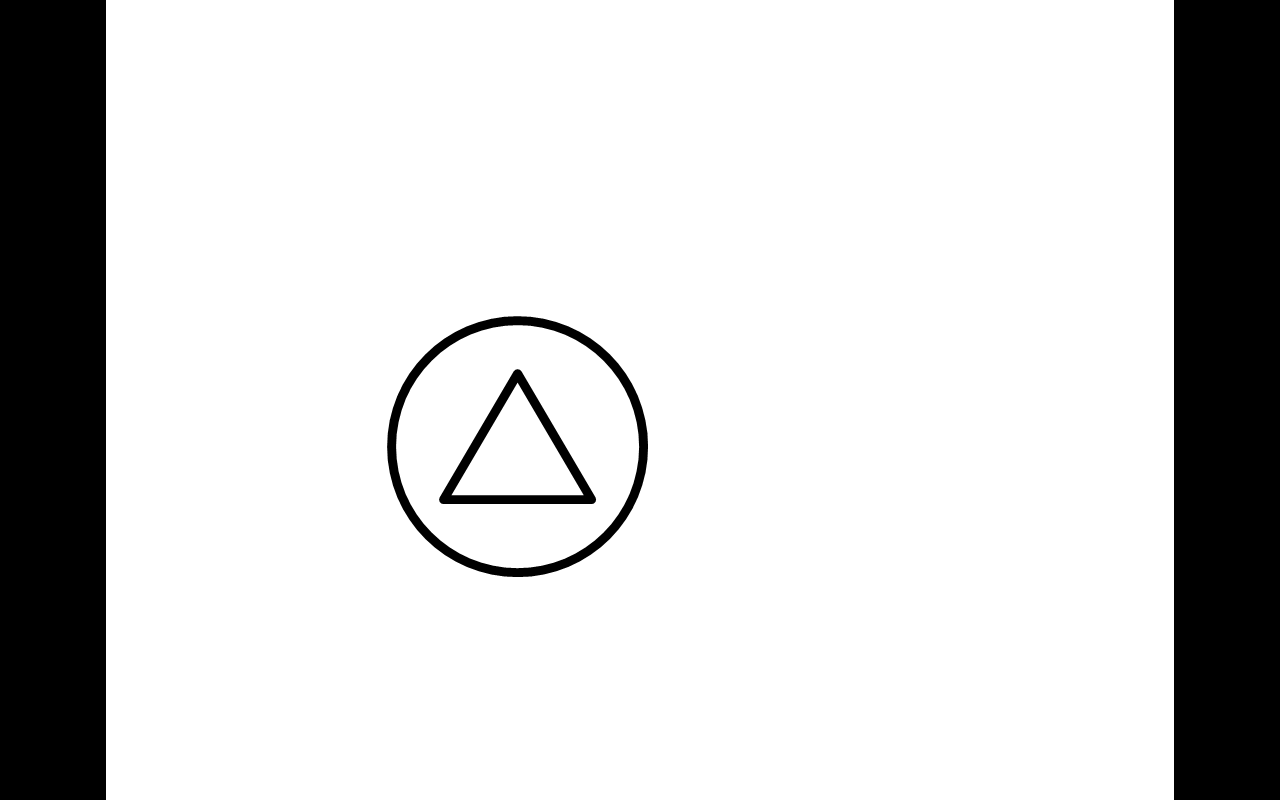 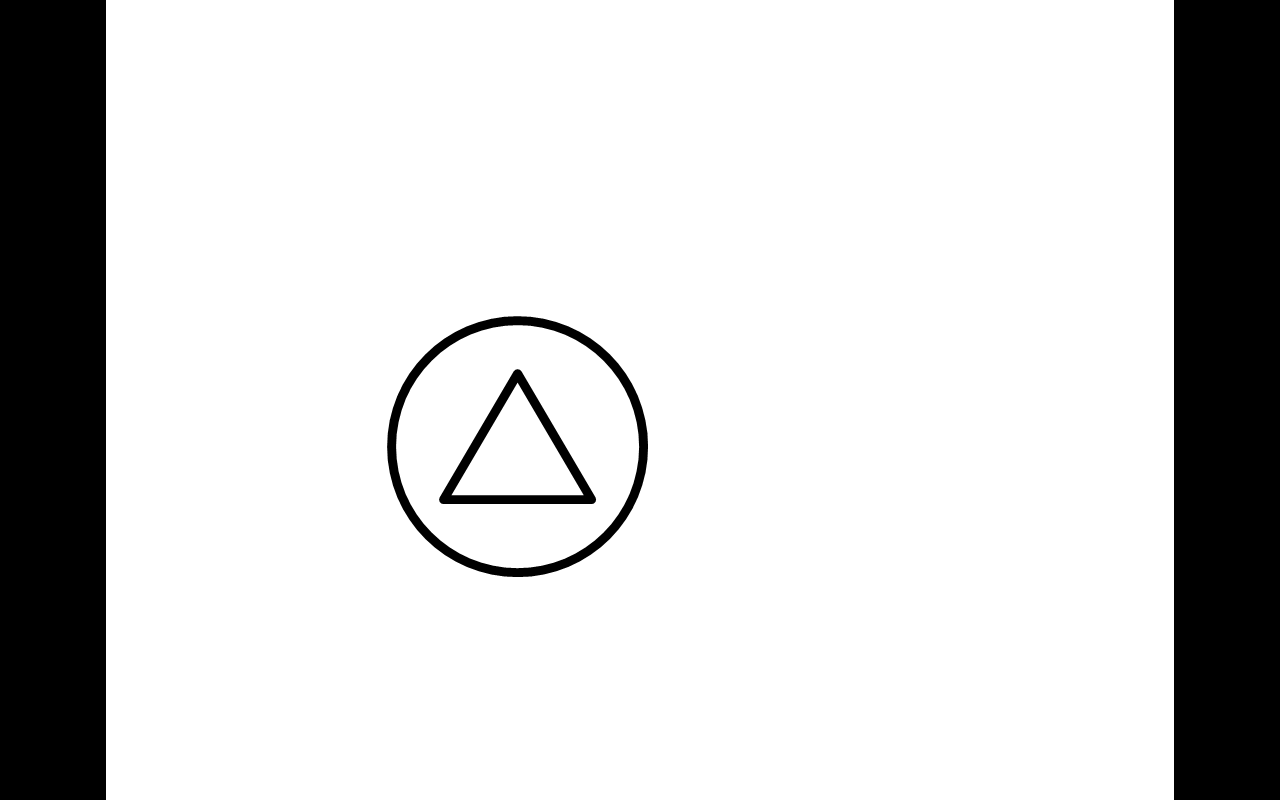 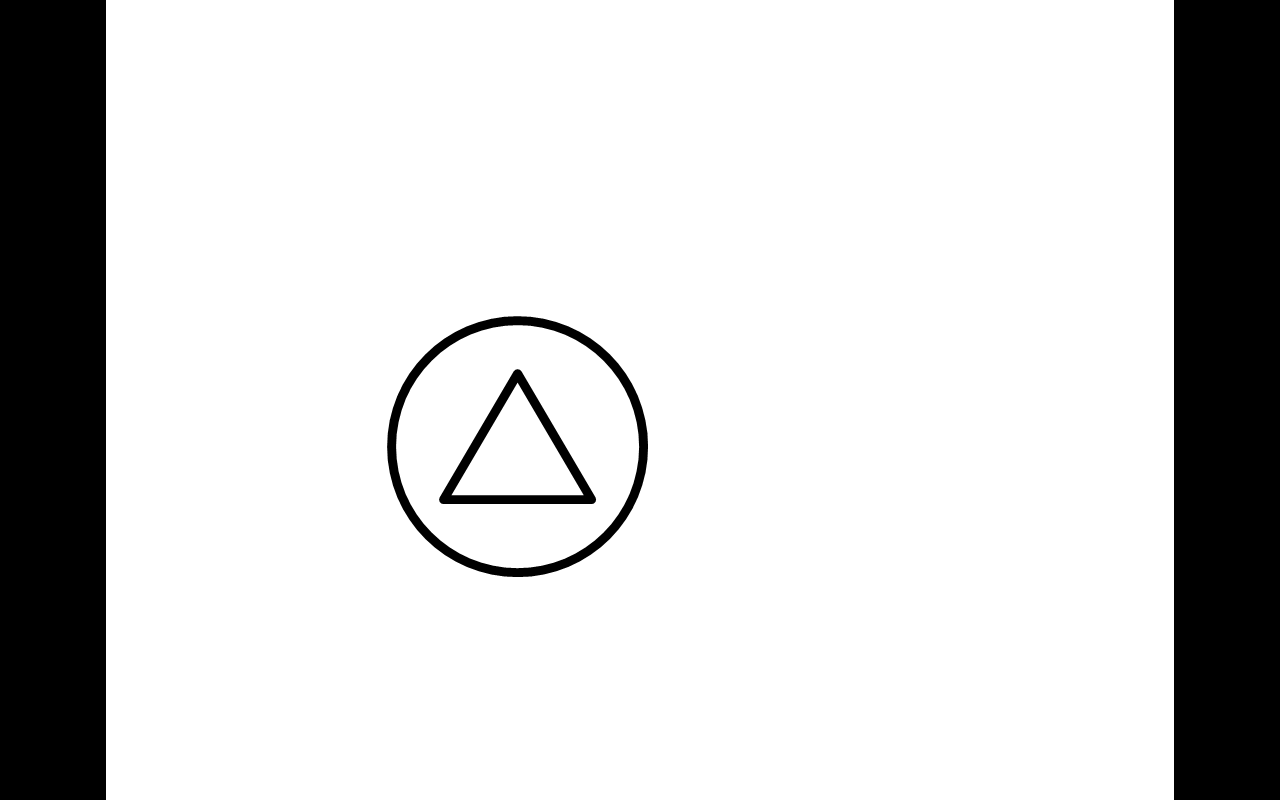 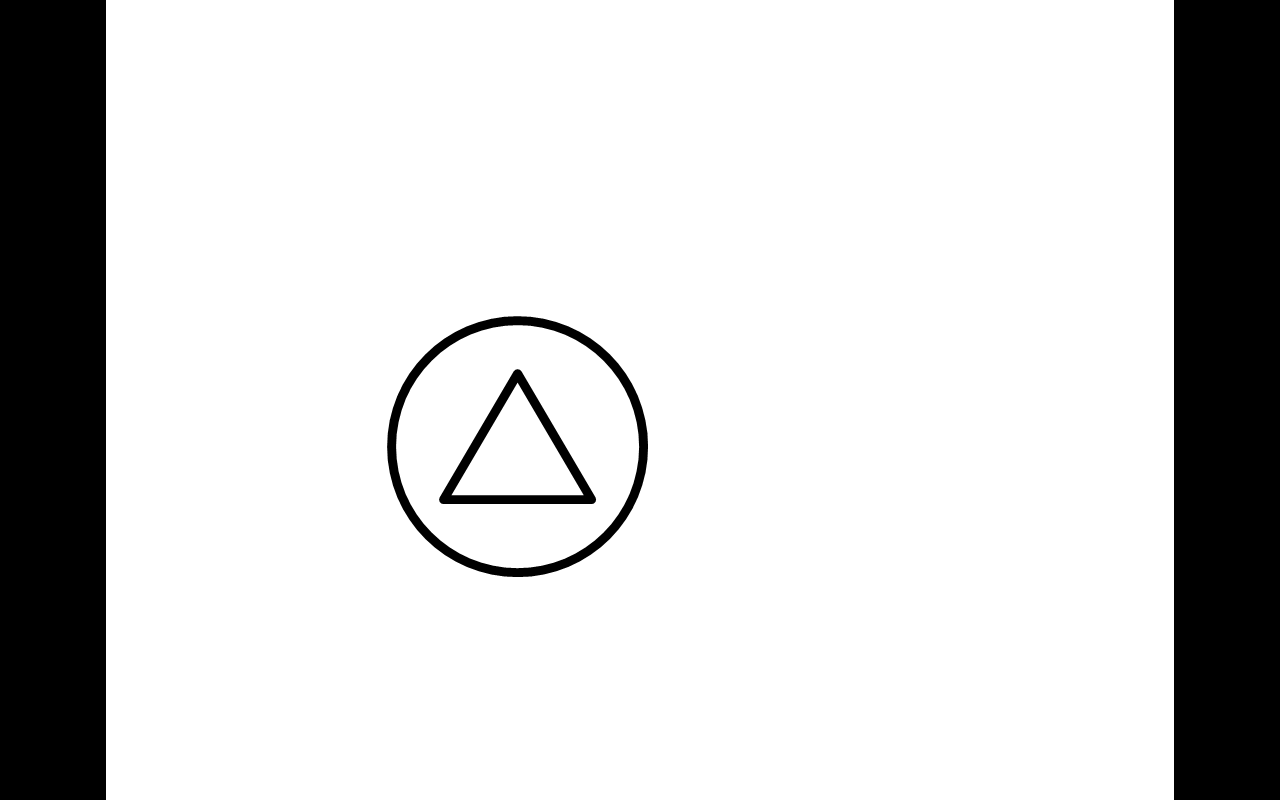 Puzzle            Original
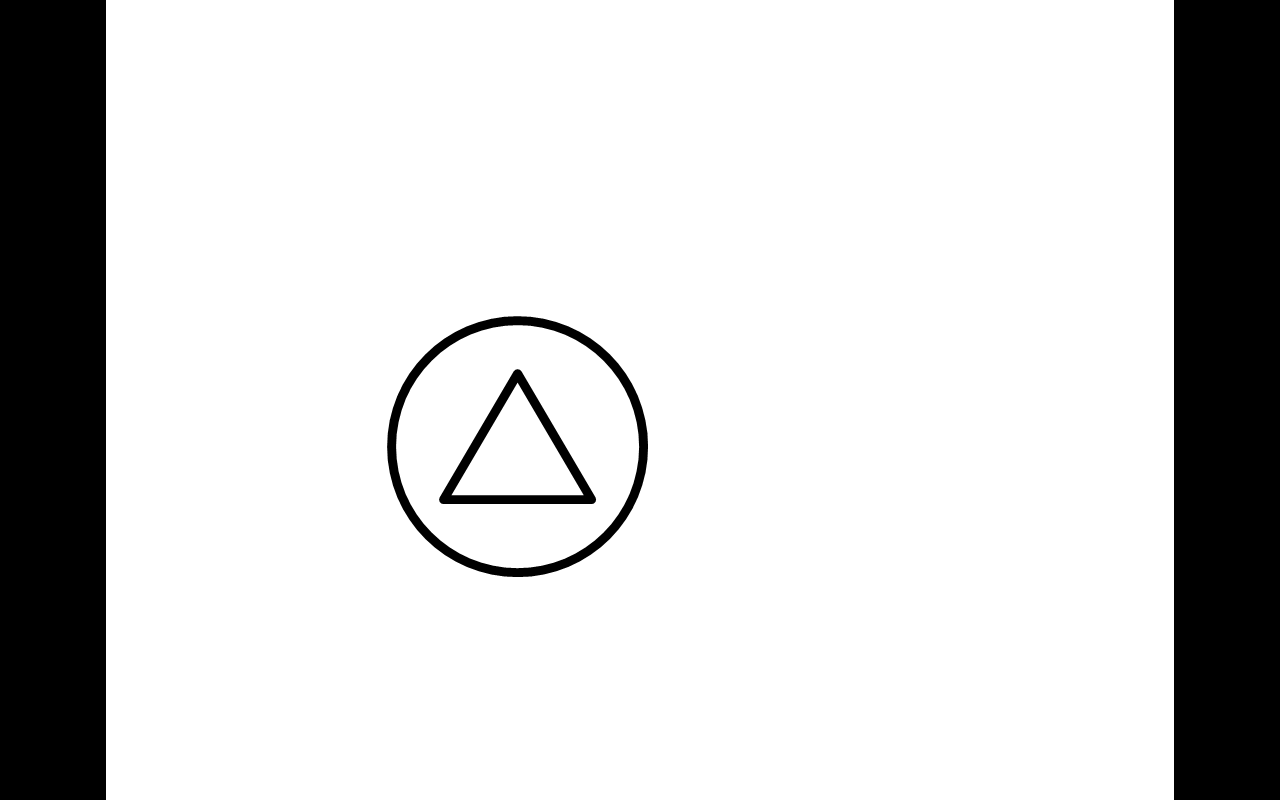 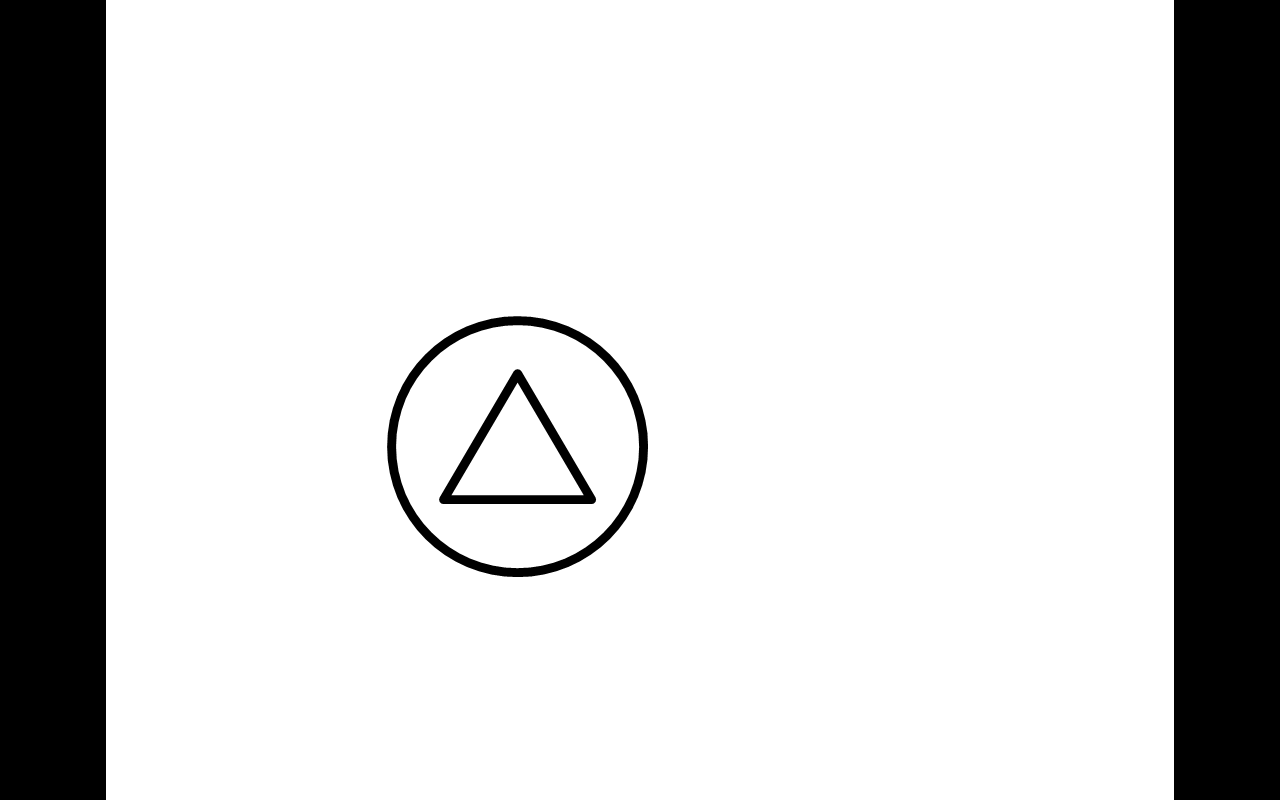 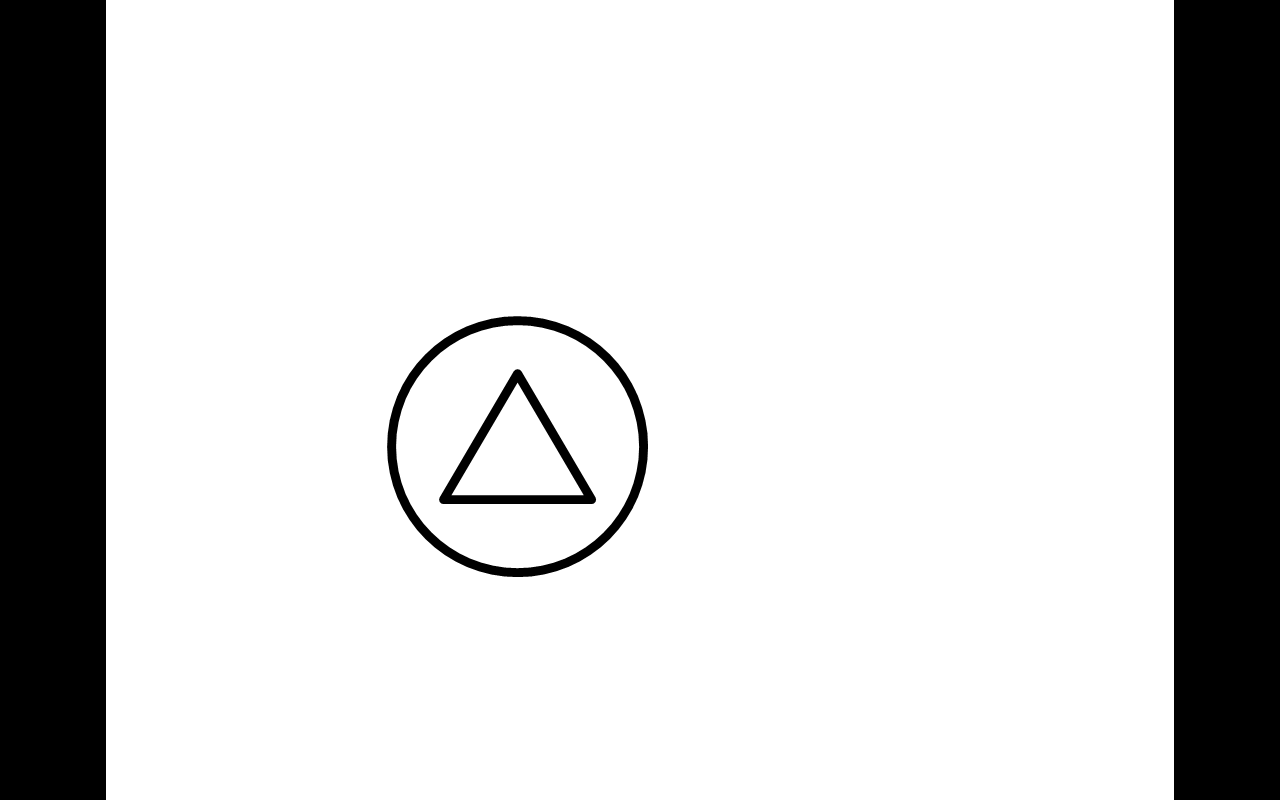 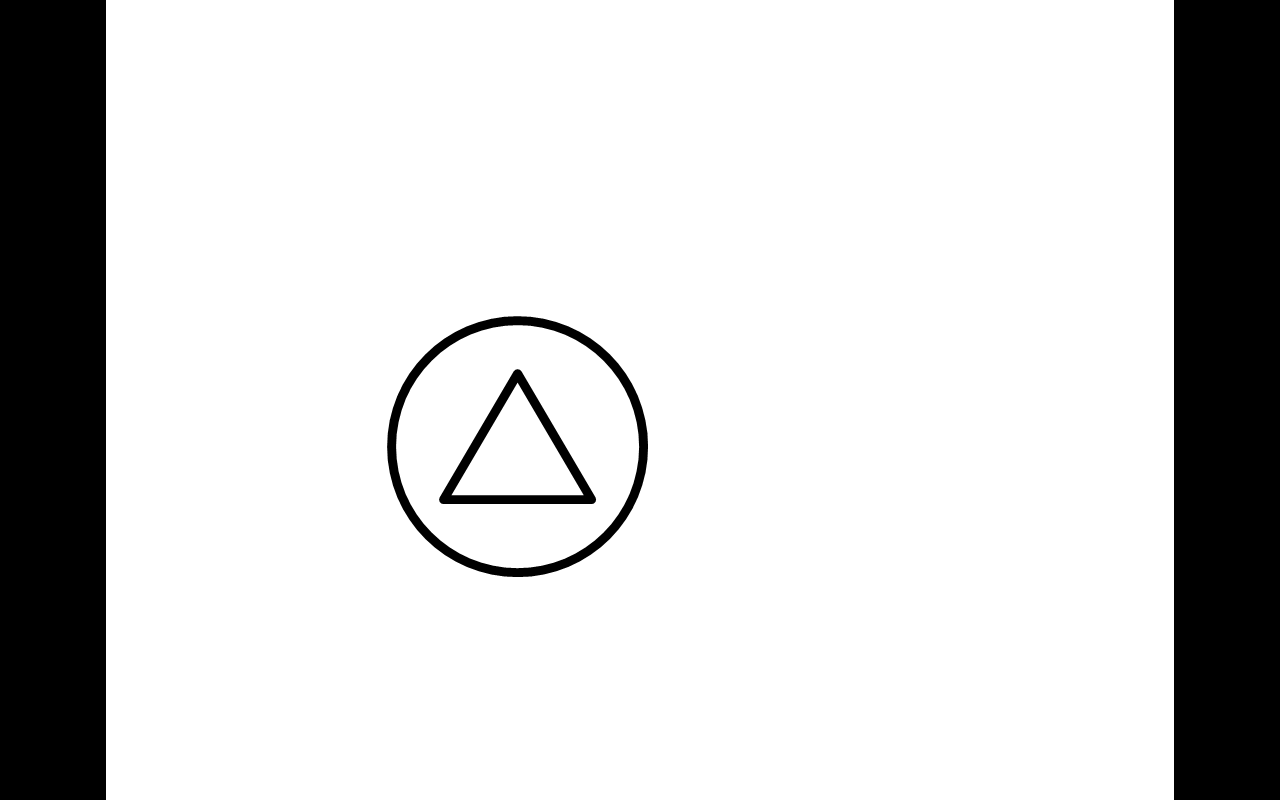 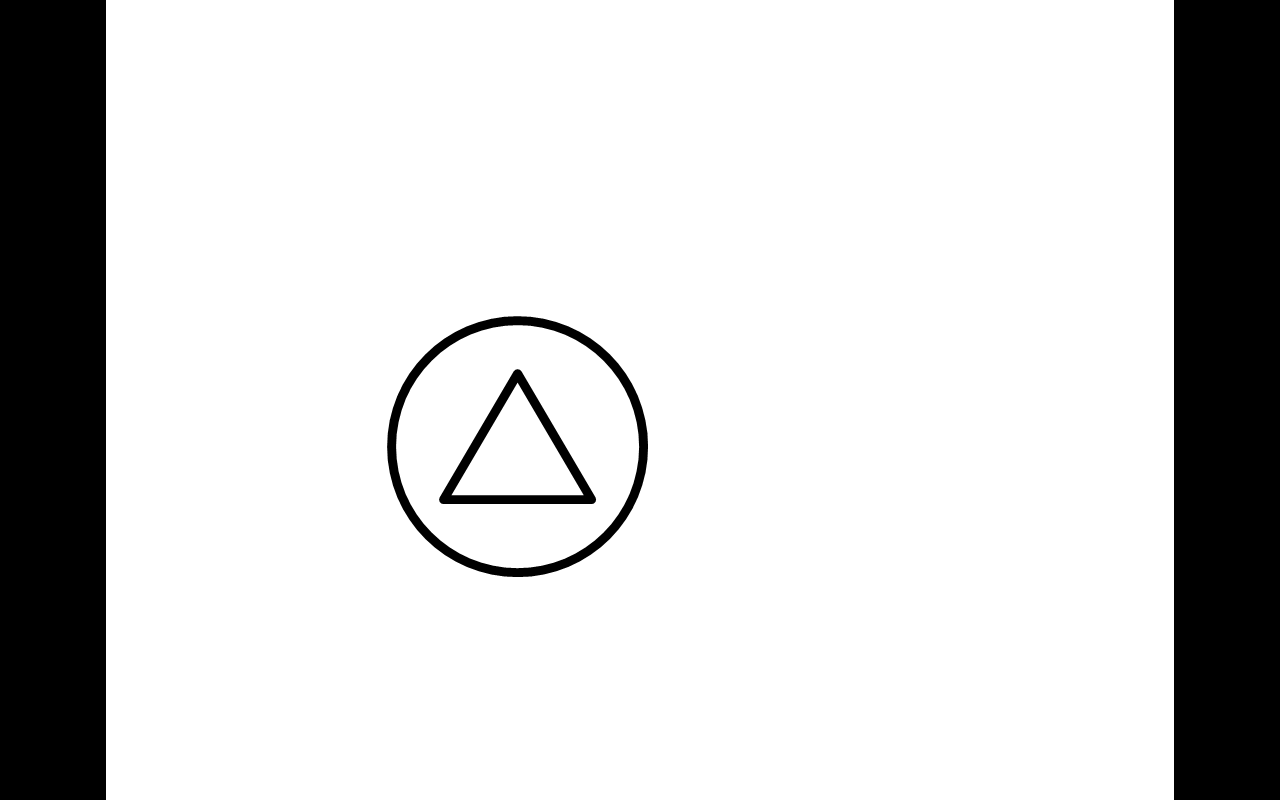 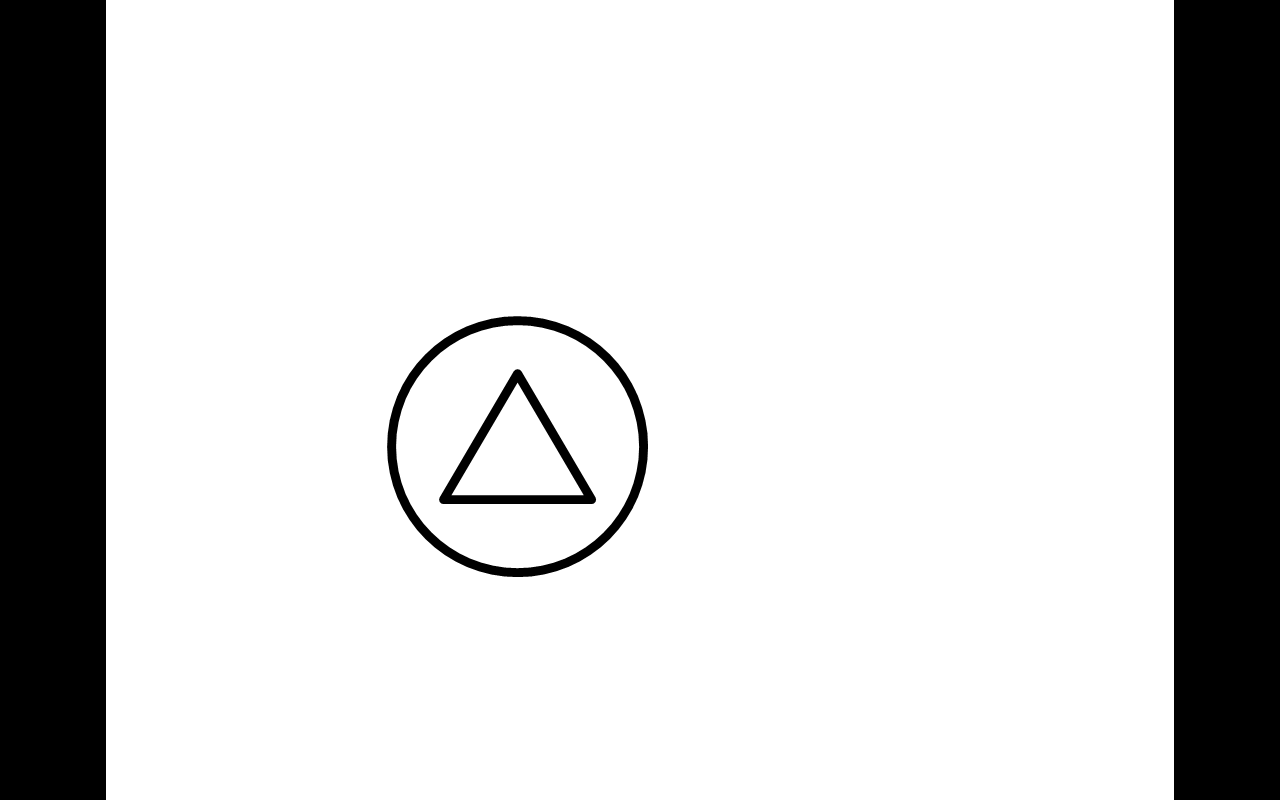 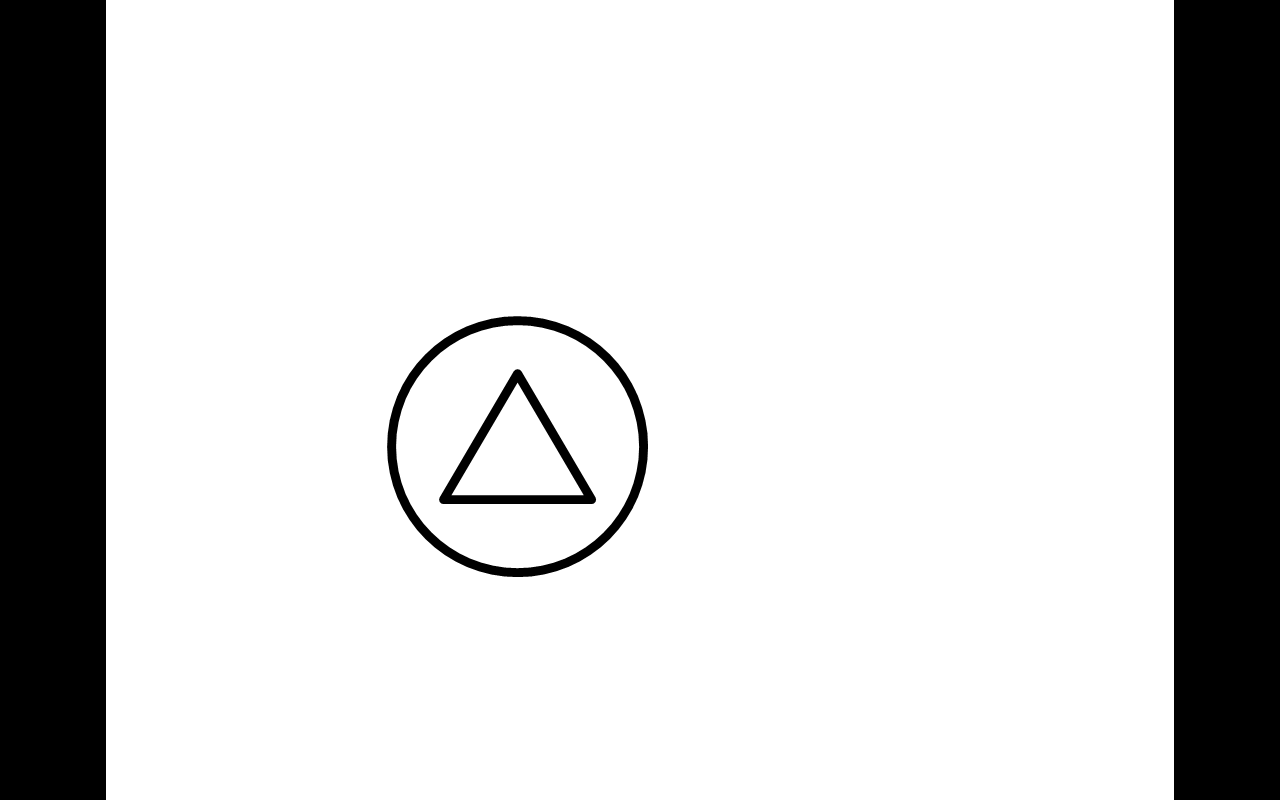 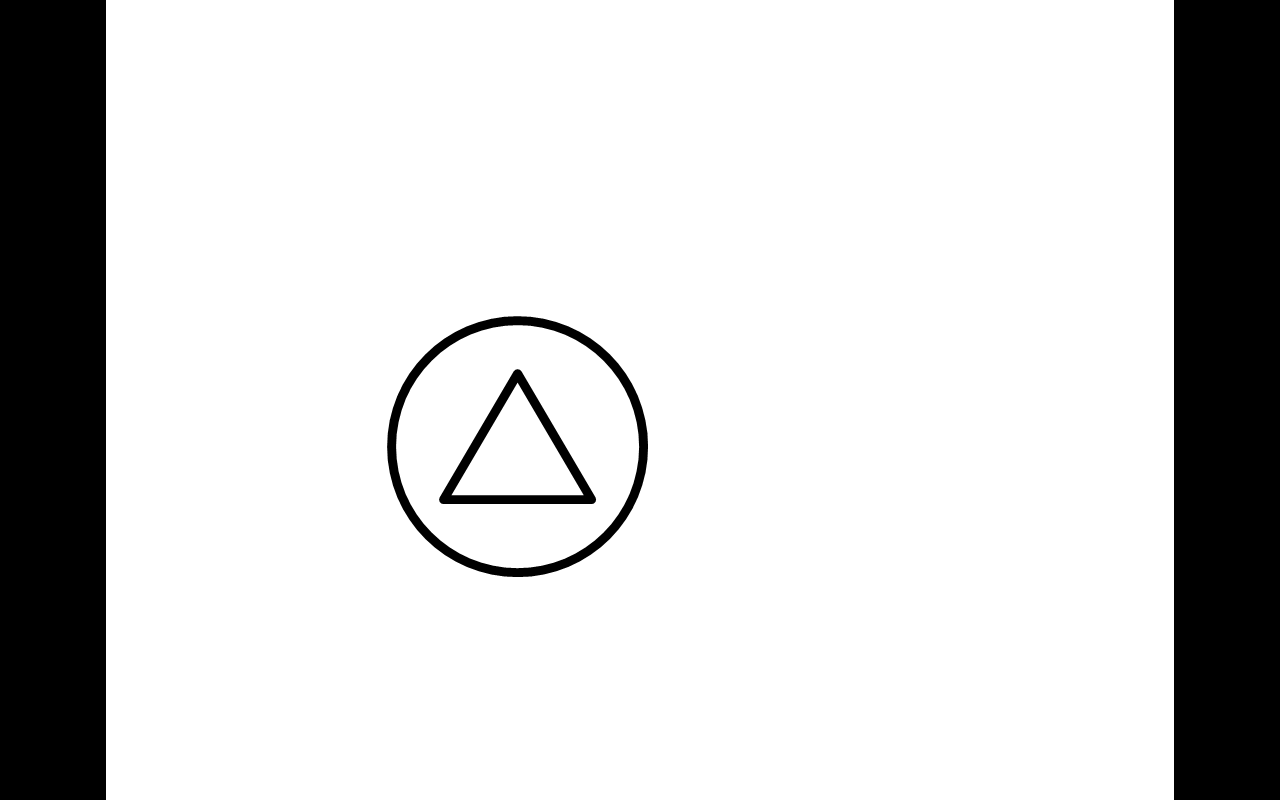 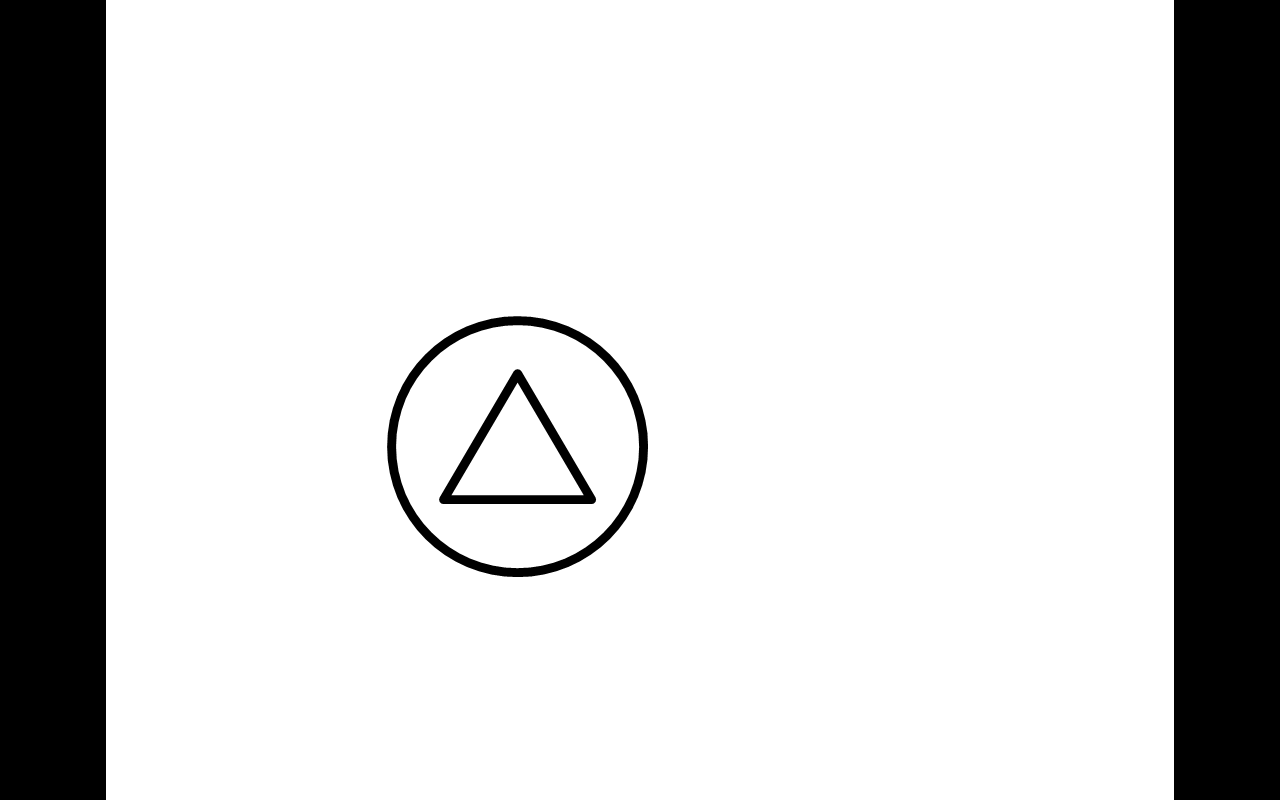 En løsning:   1-9 2-6 5-6 8-3 4-8 8-7
Cykler (Permutationer)
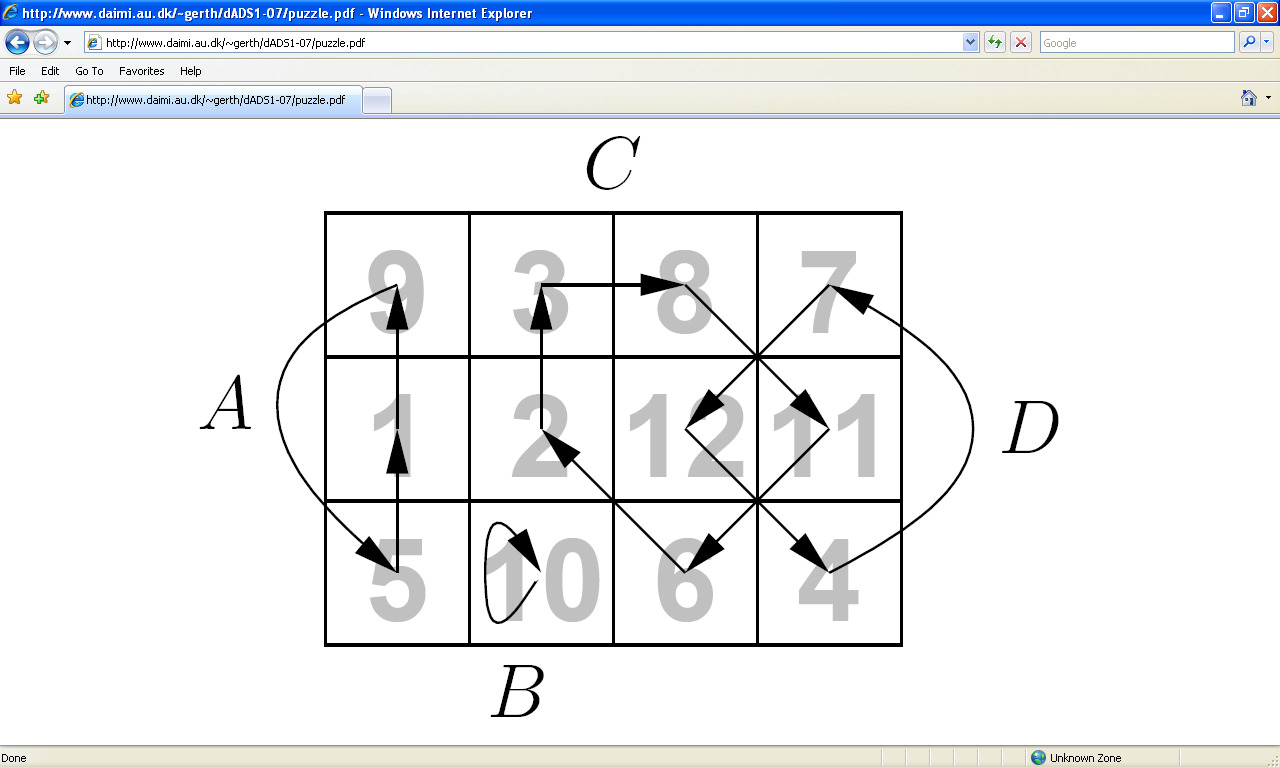 Hver pil peger på brikkens korrekte plads
Definerer en mængde af cykler (fx cyklerne A,B,C,D)
Optimale antal ombytninger ?
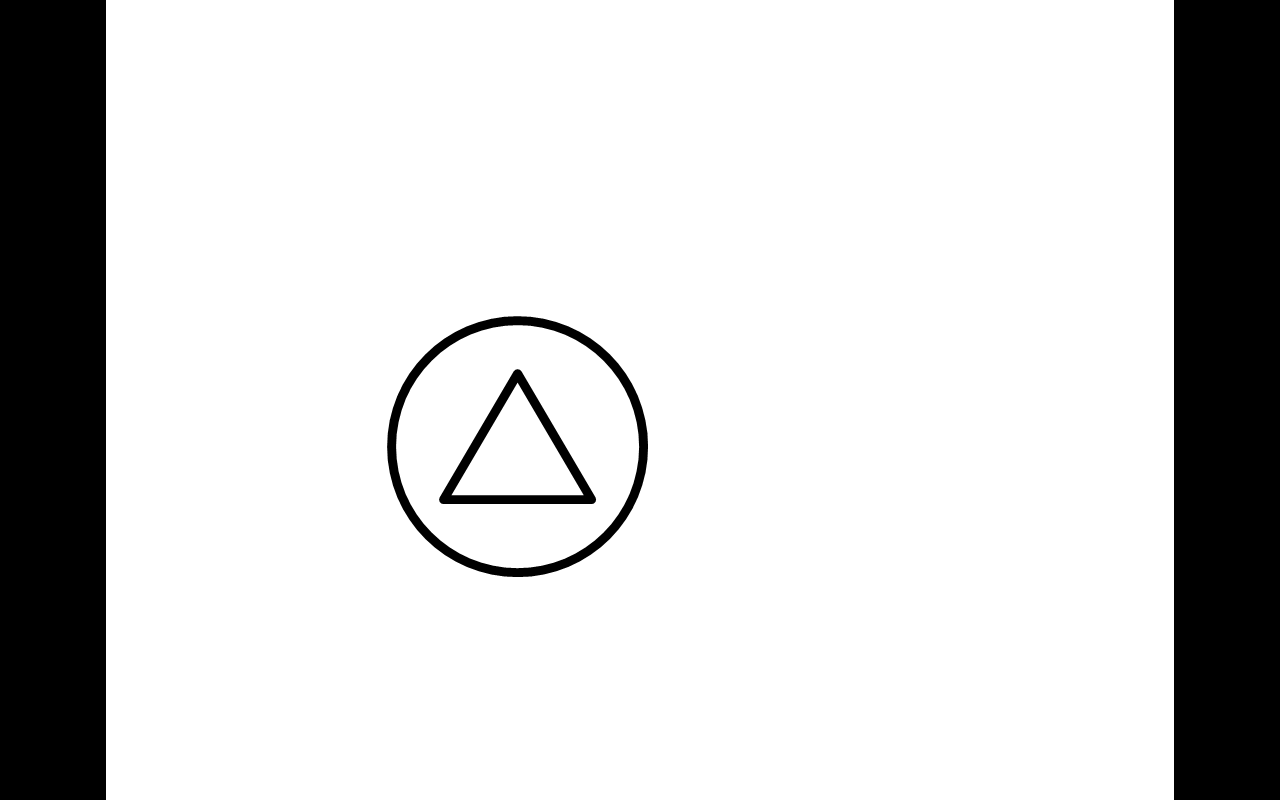 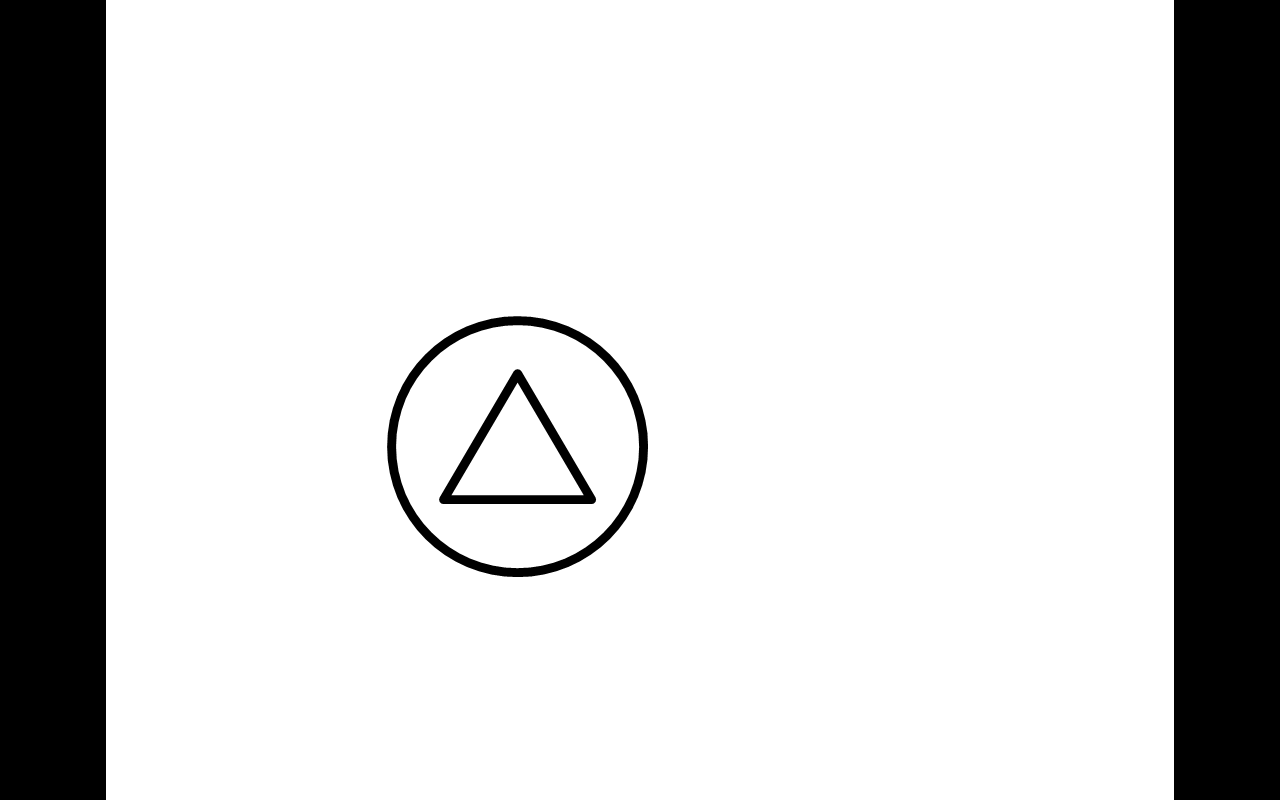 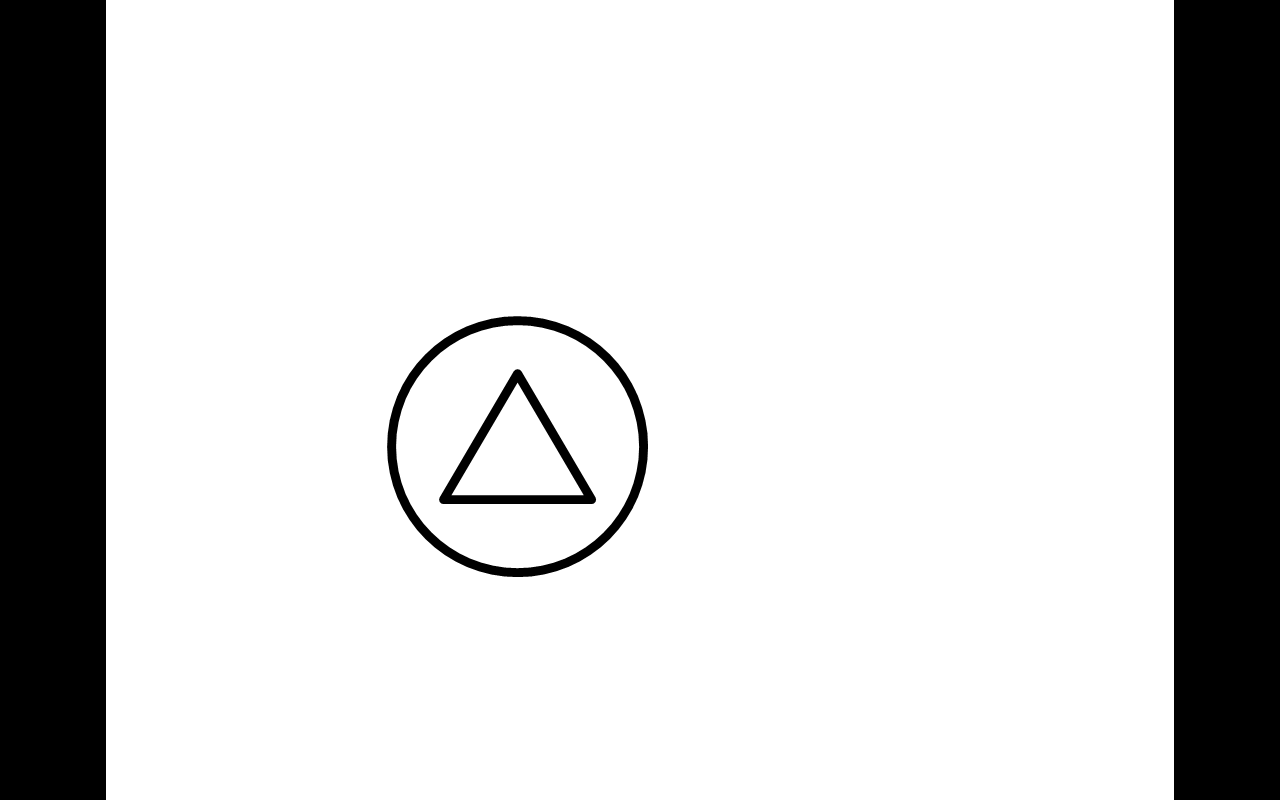 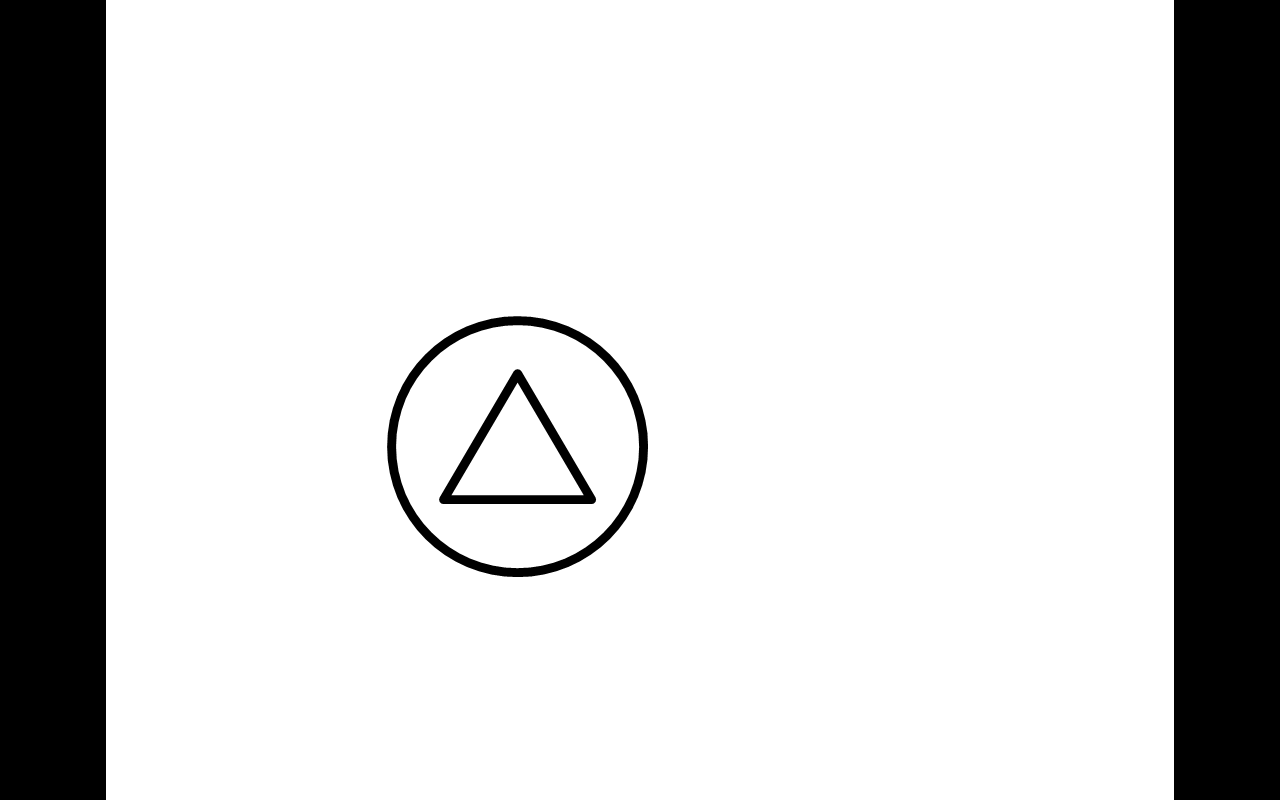 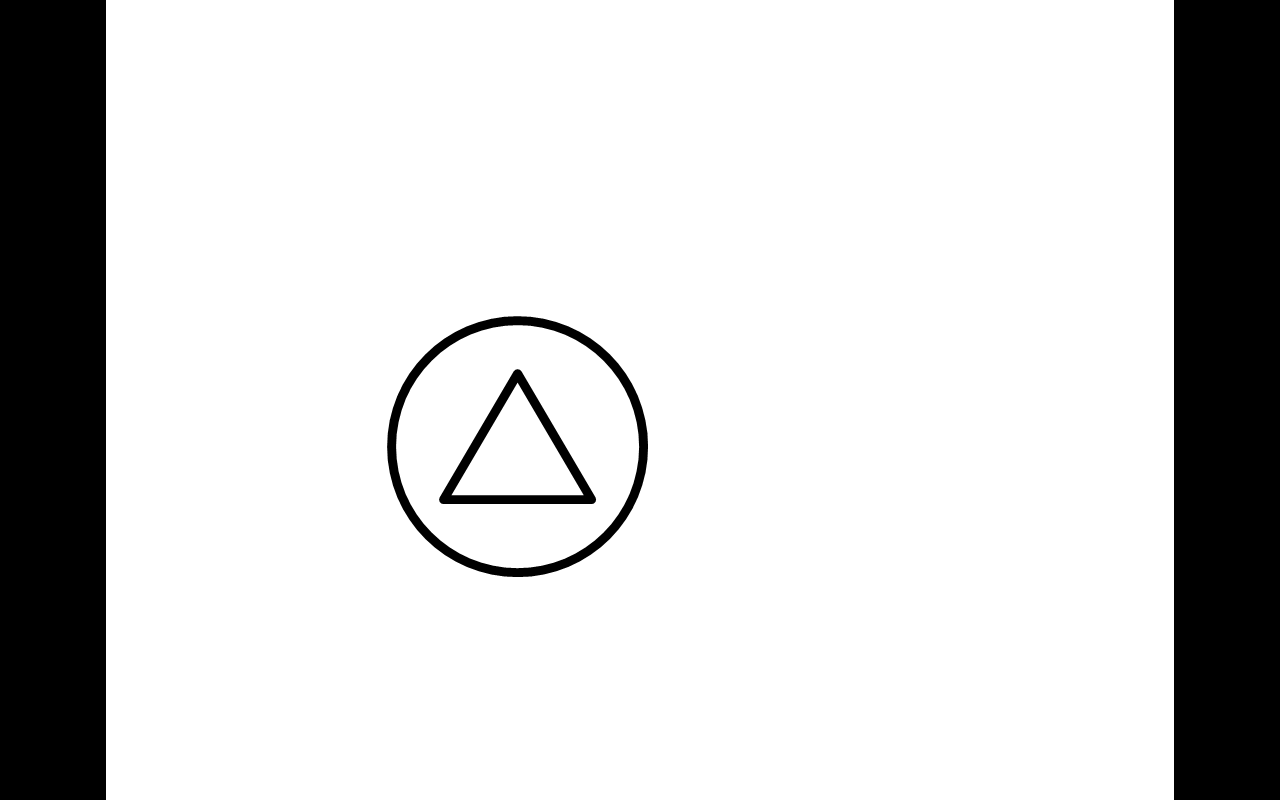 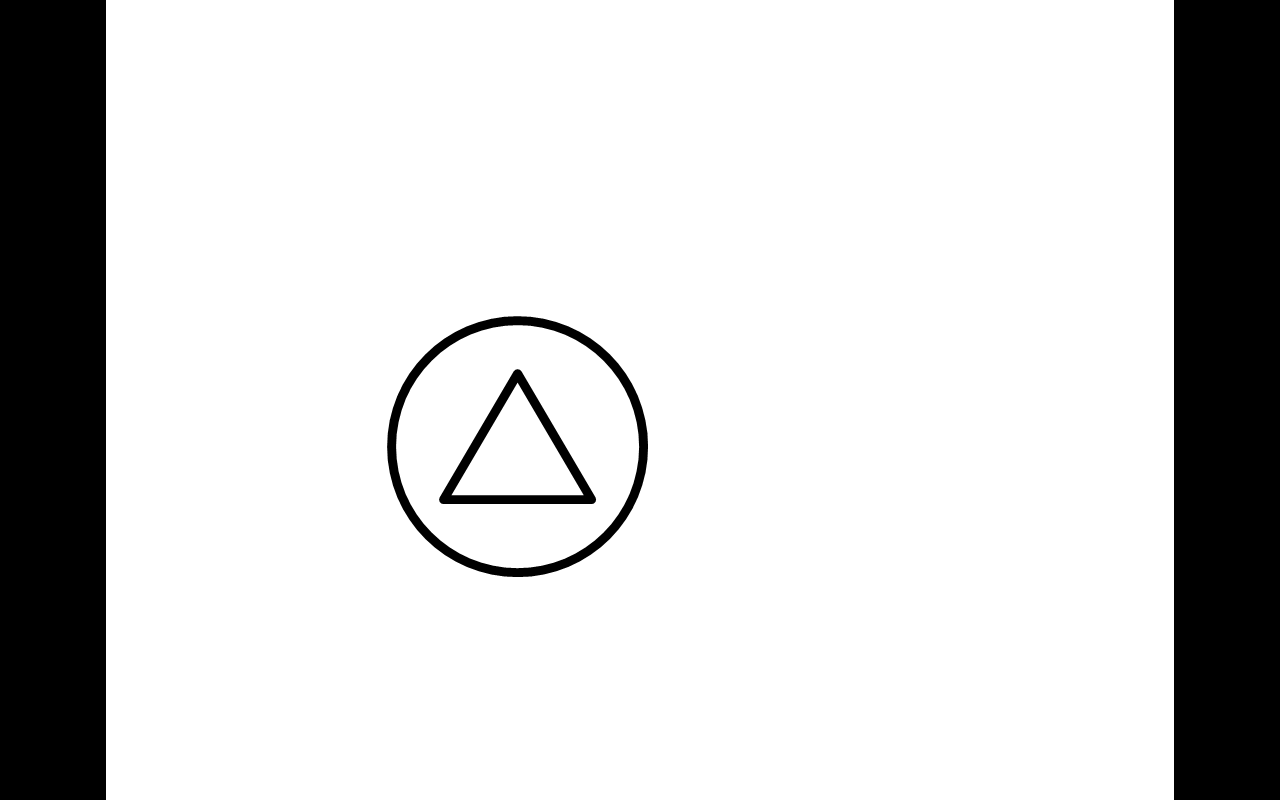 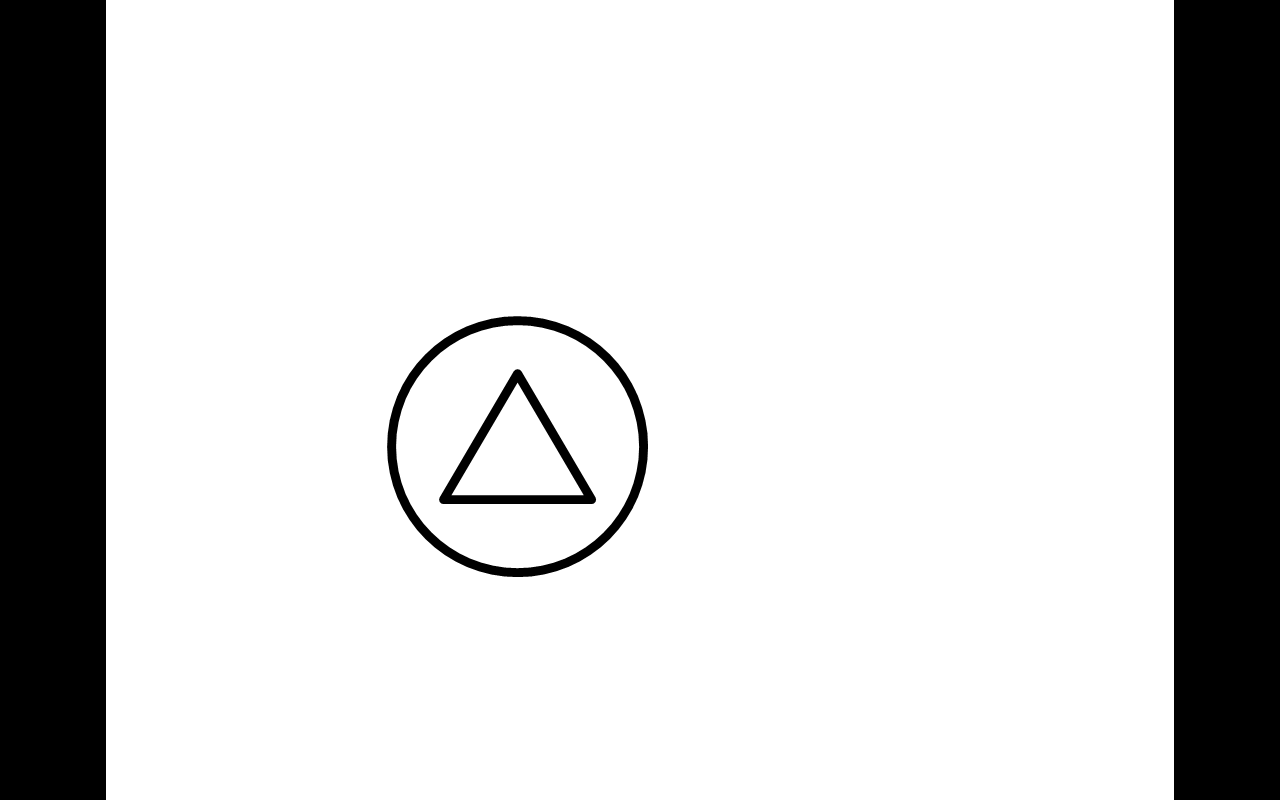 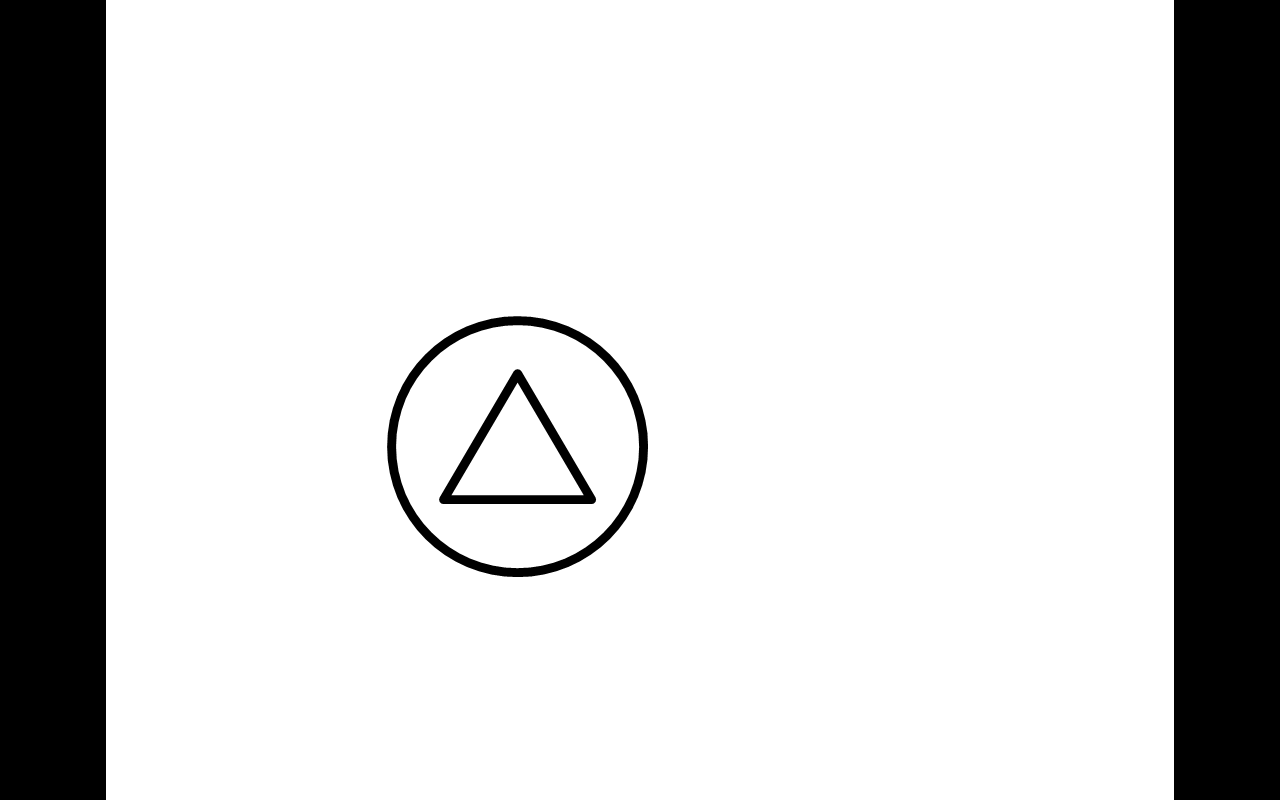 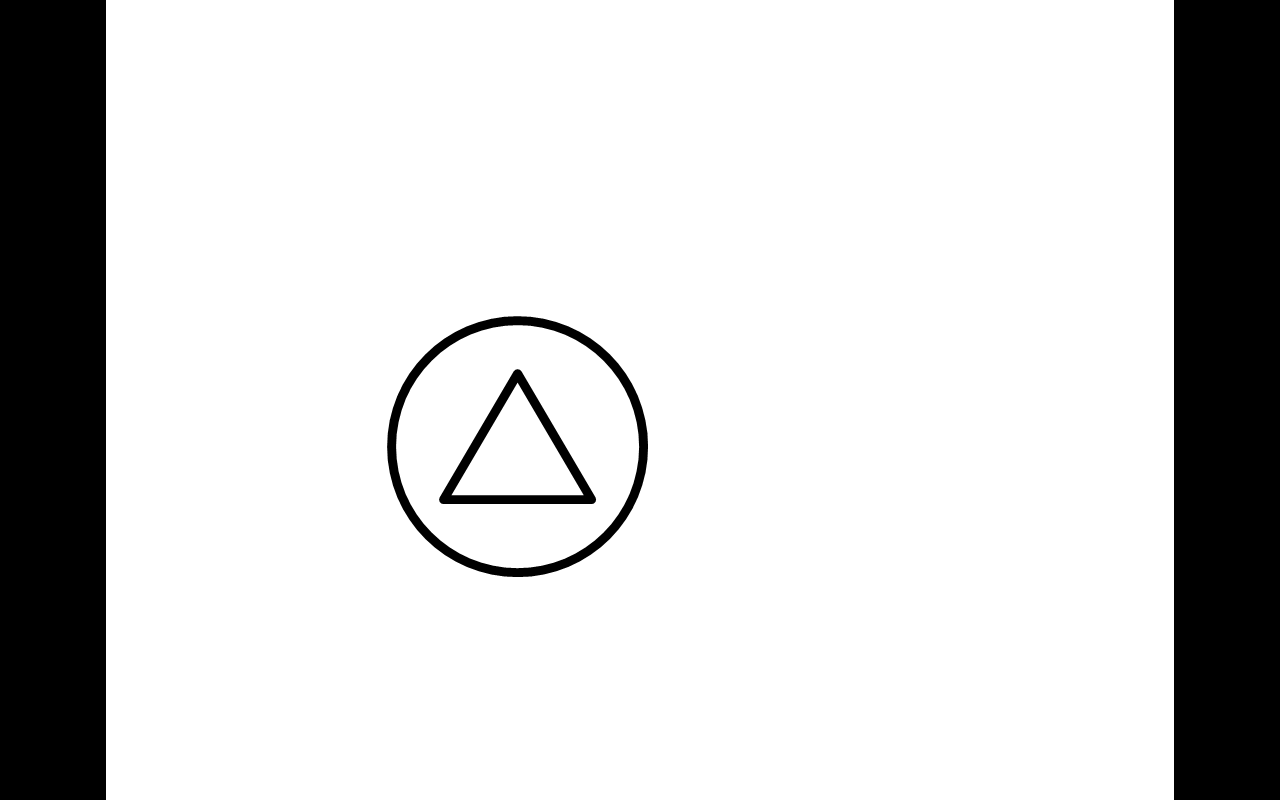 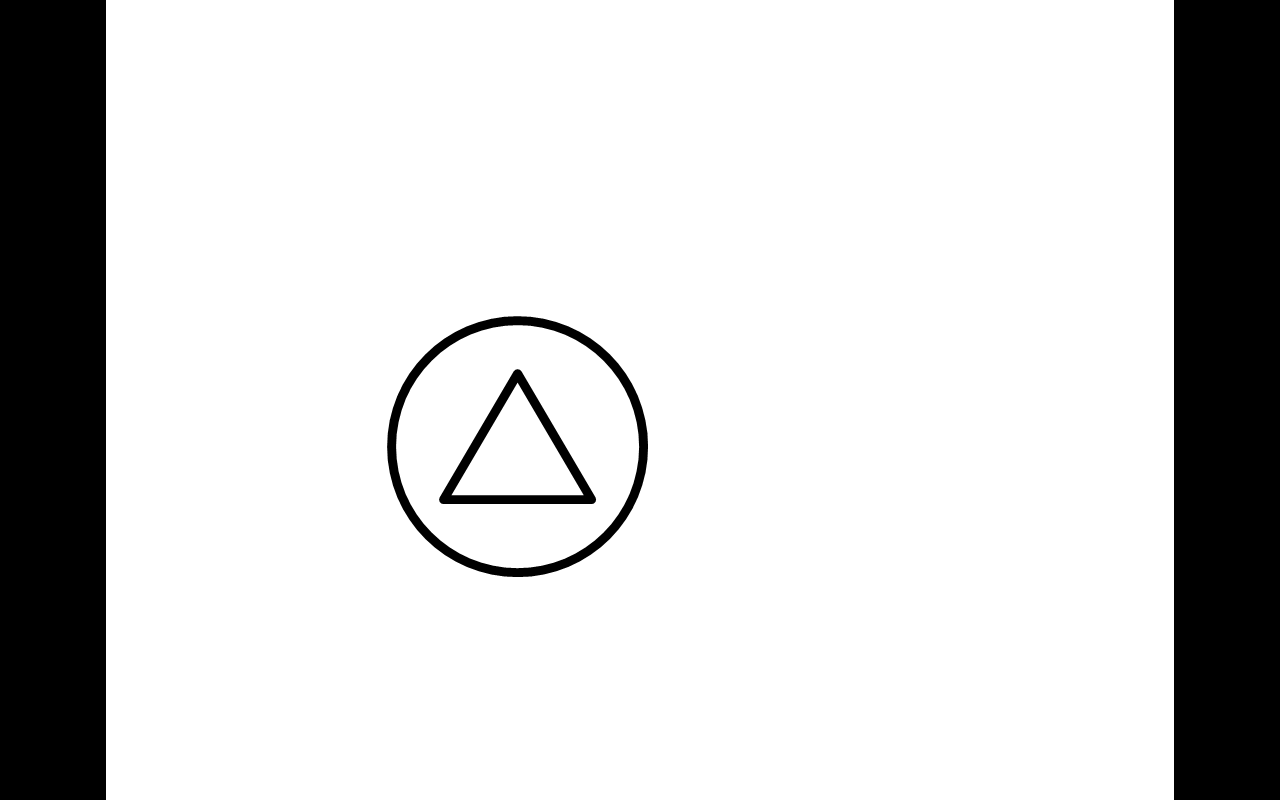 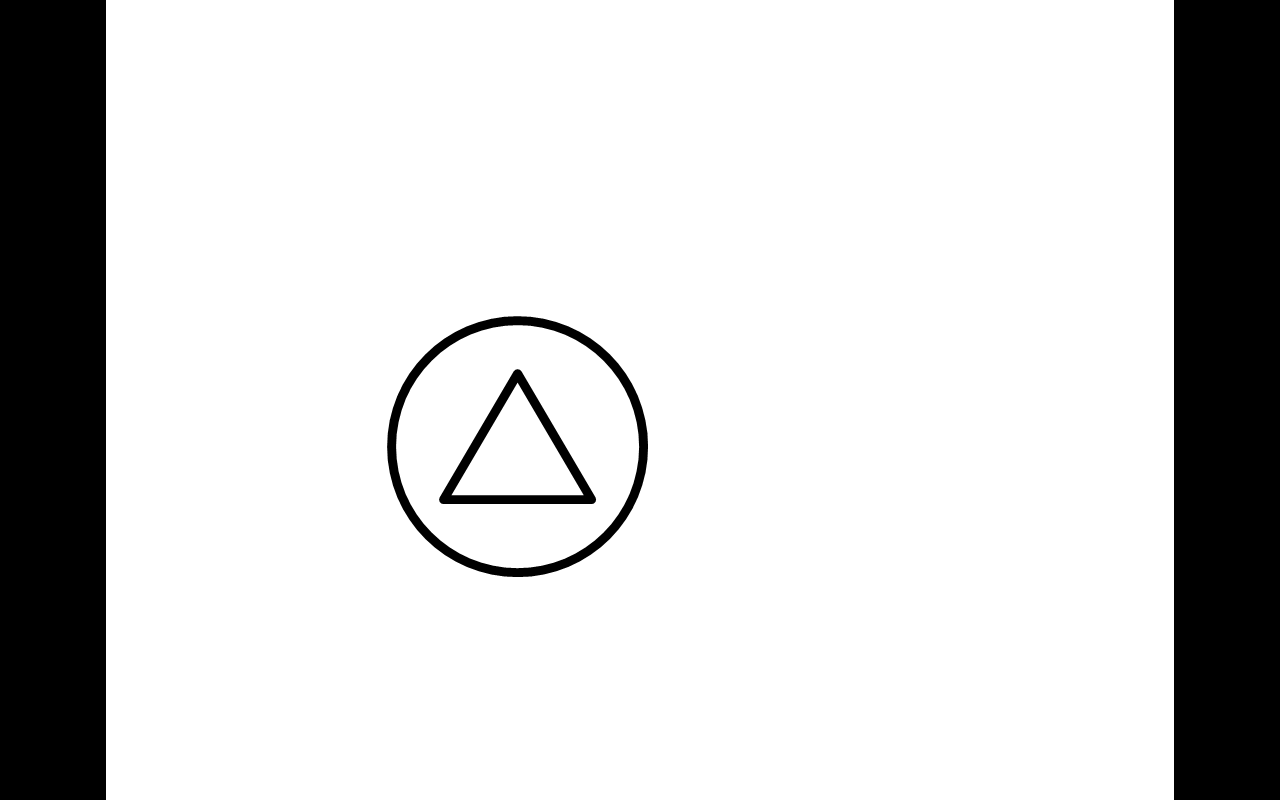 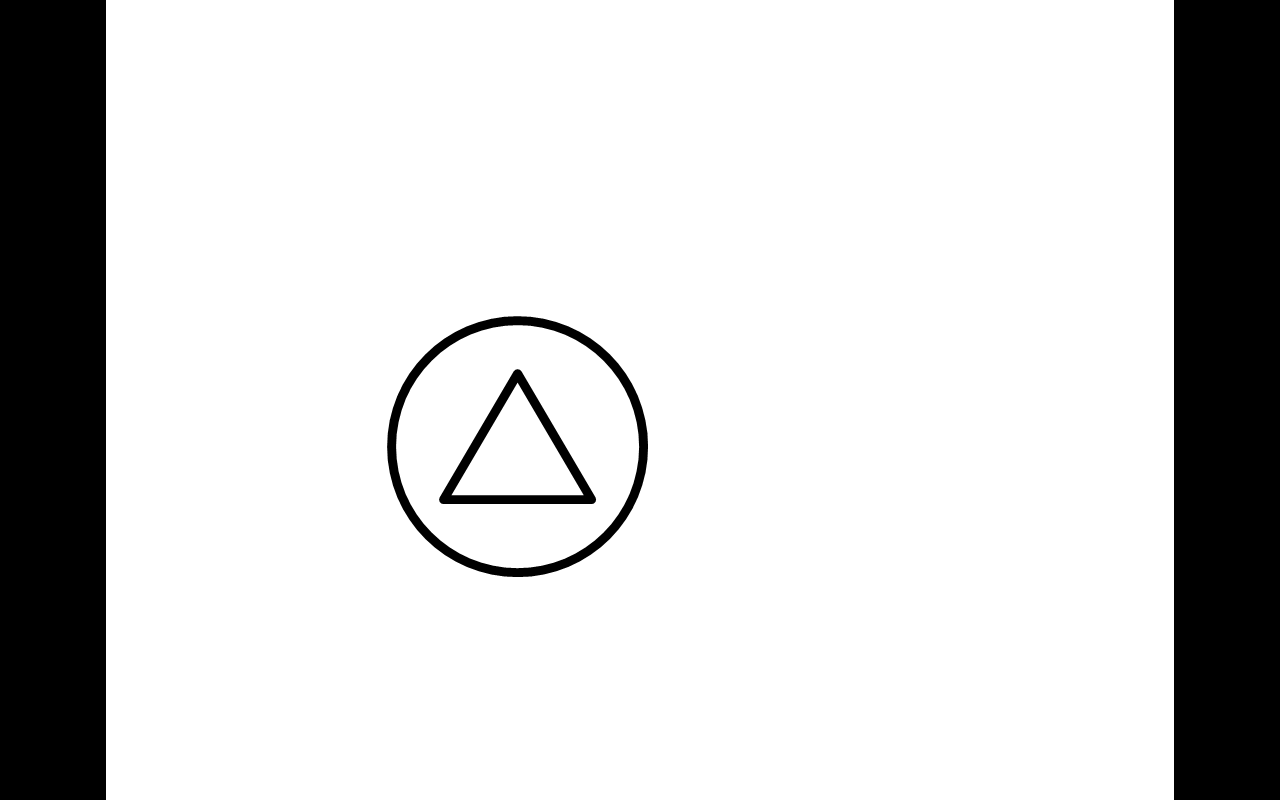 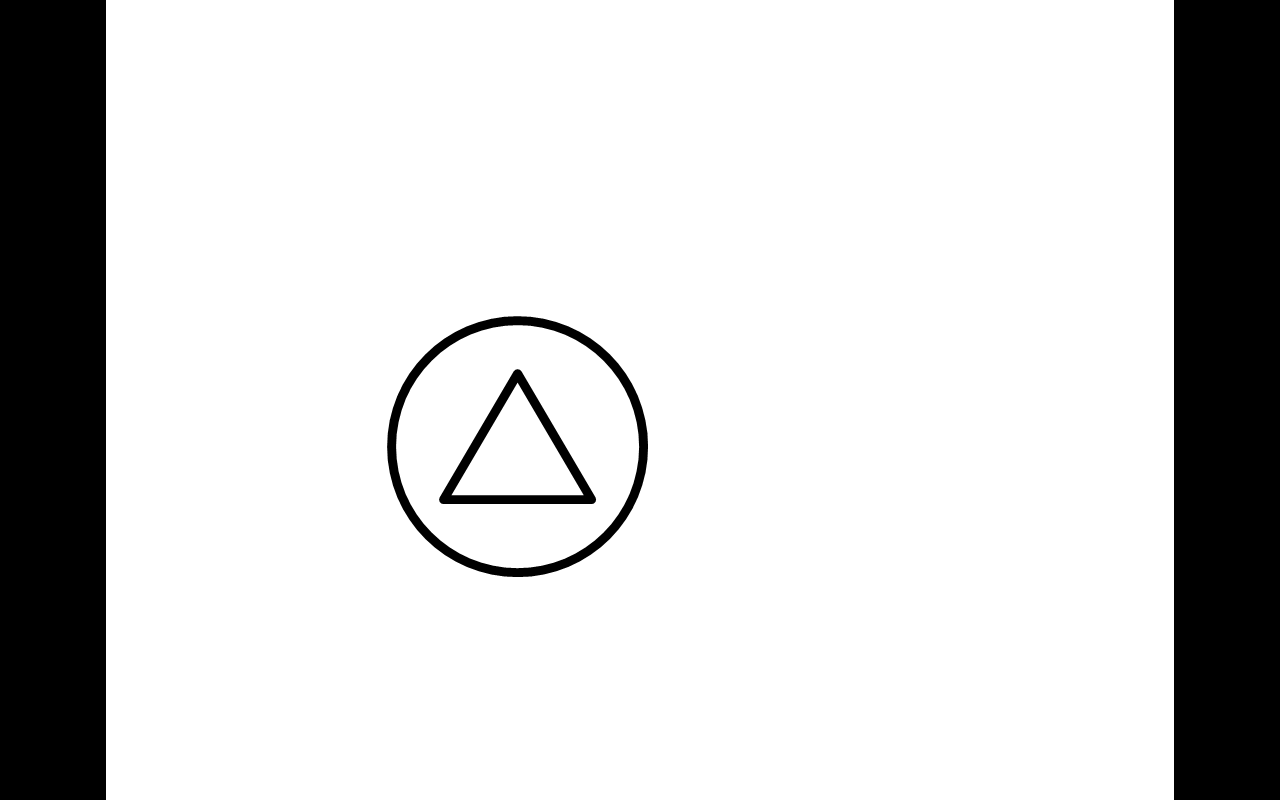 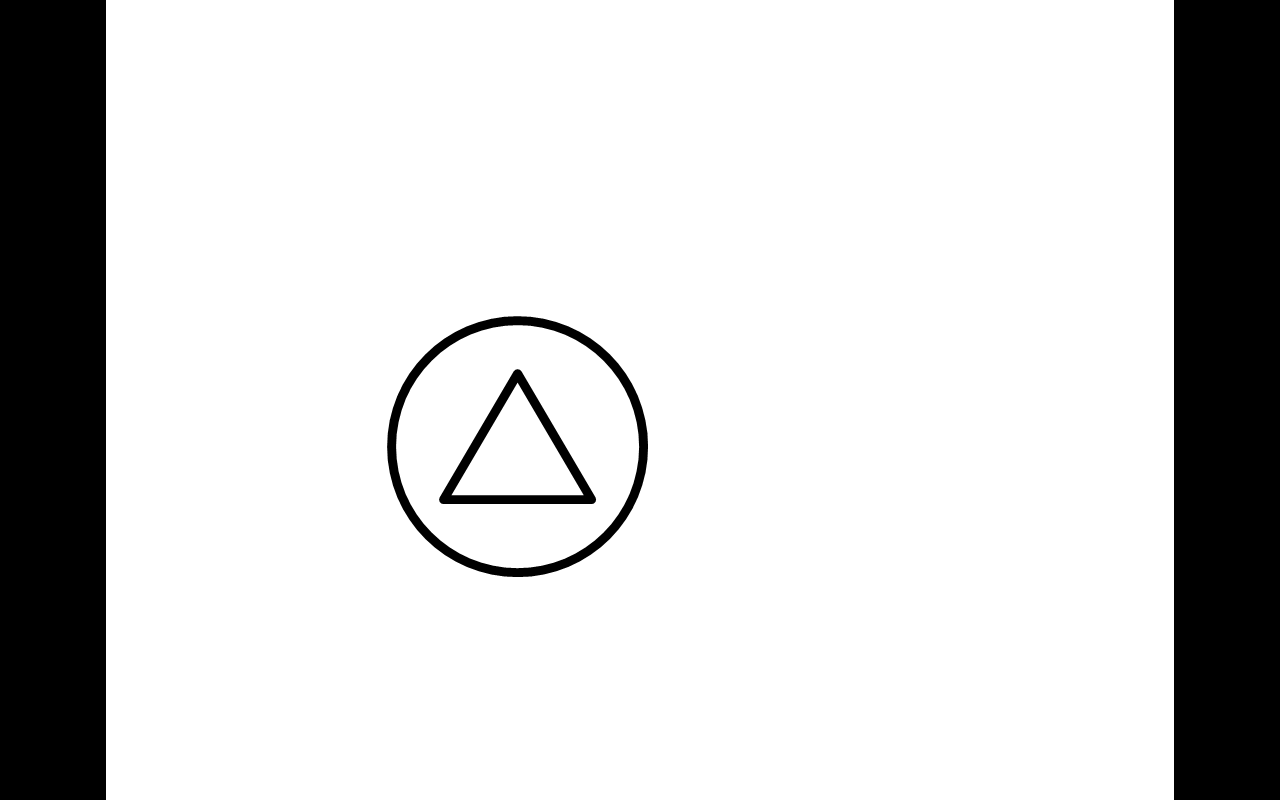 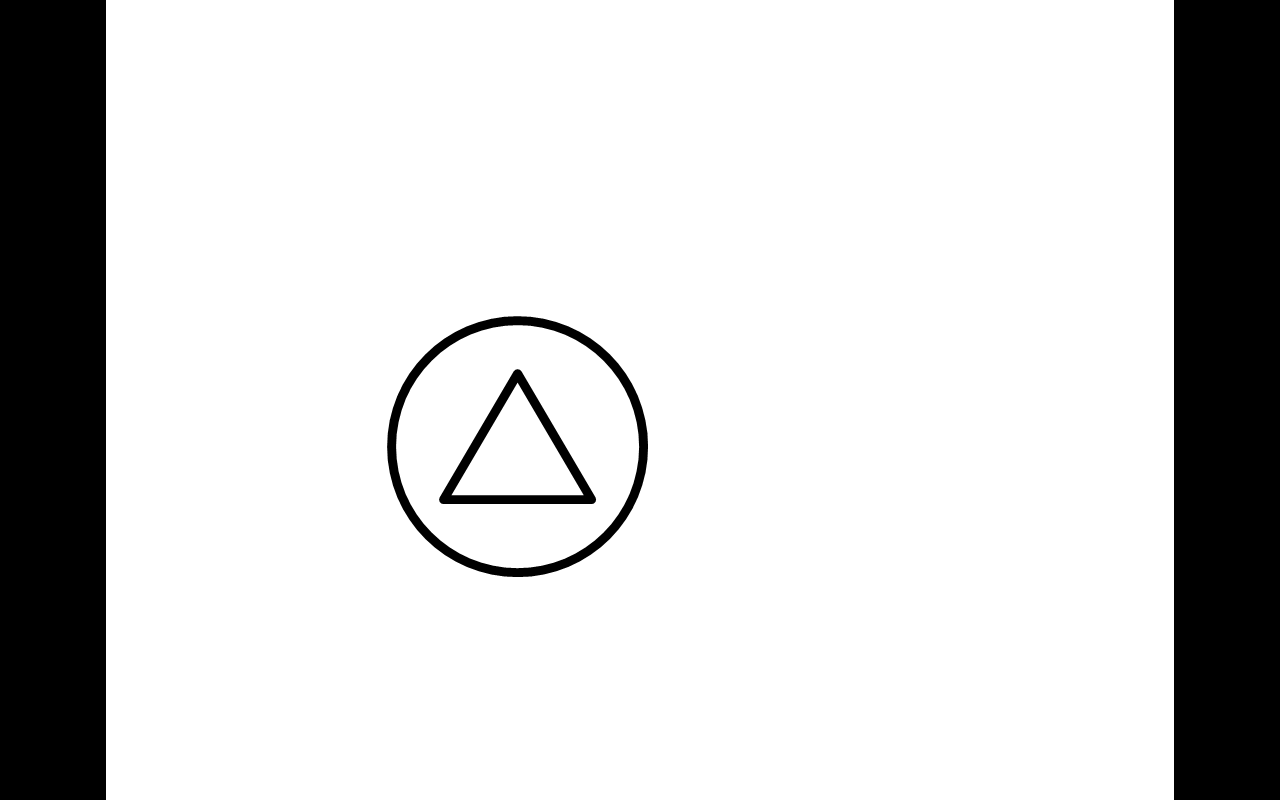 Original
Puzzle
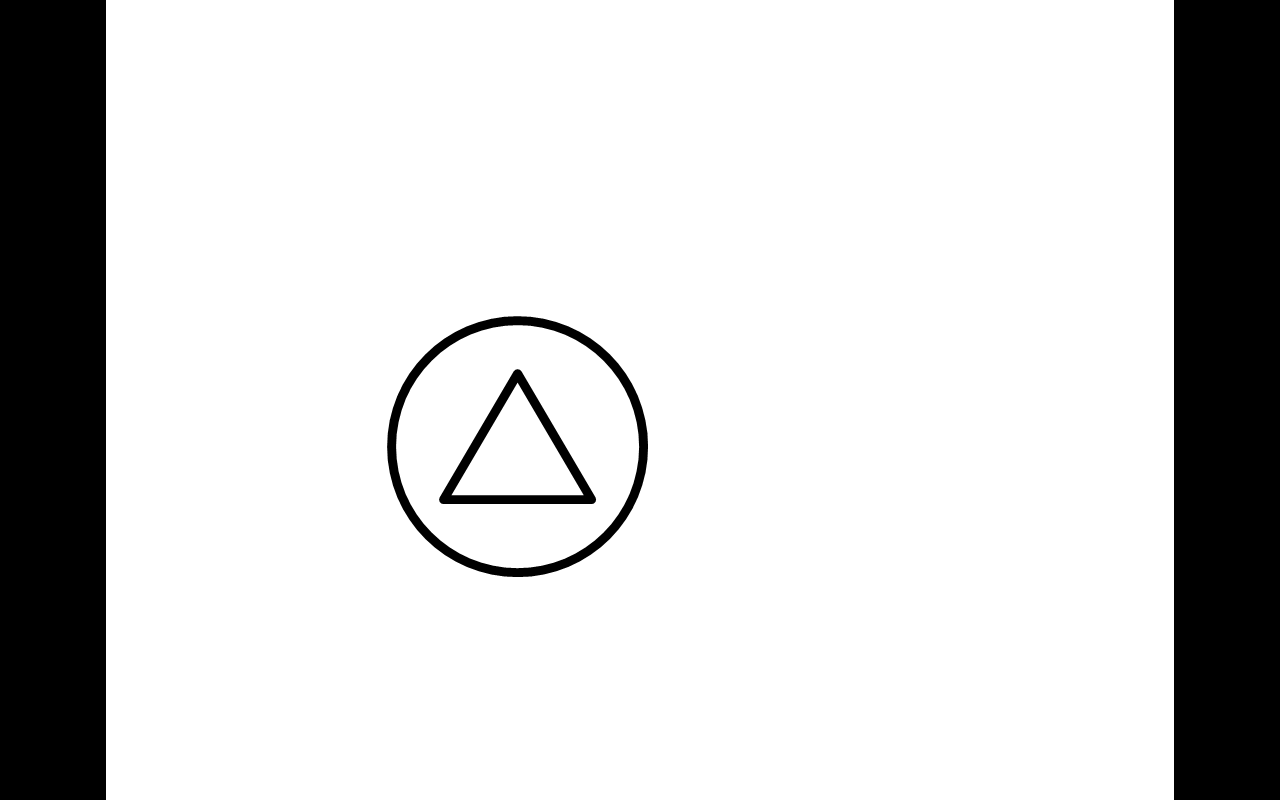 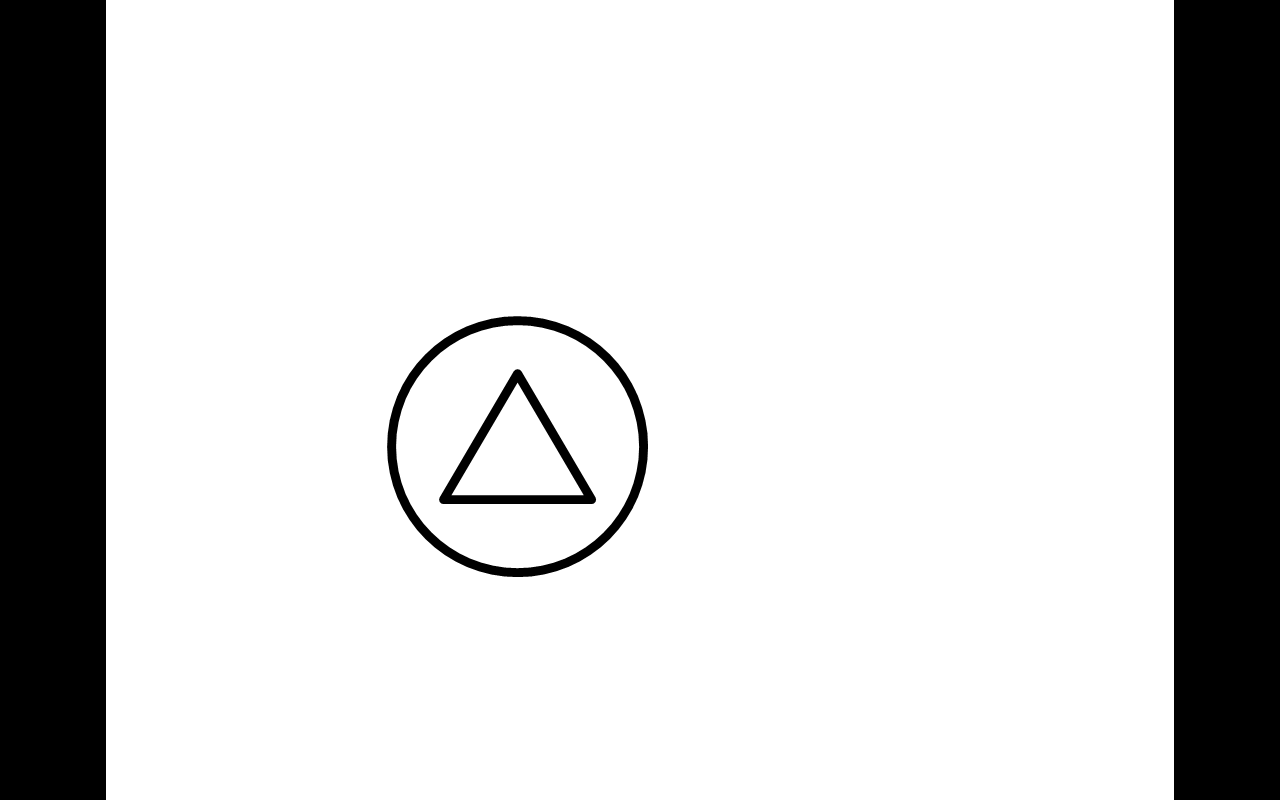 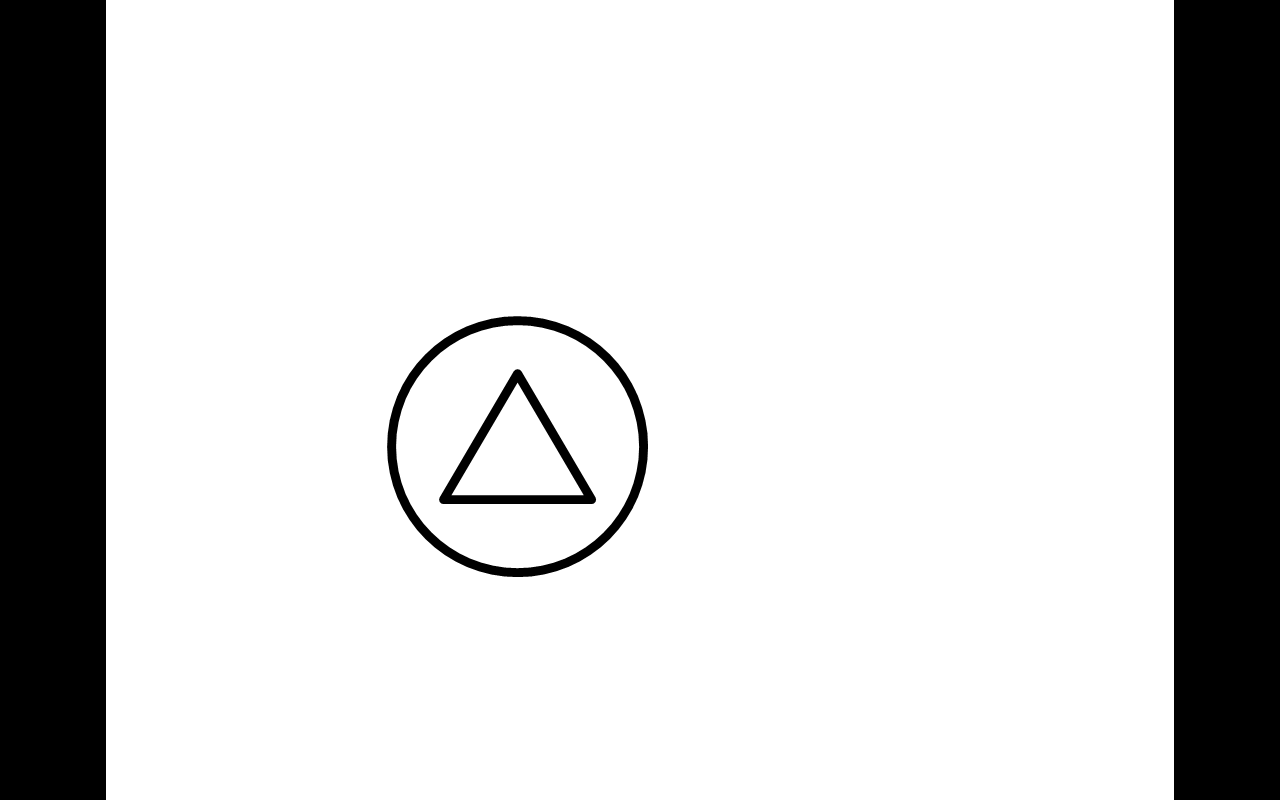 En løsning:   1-9 2-6 5-6 8-3 4-8 8-7
Ombytninger og Cykler
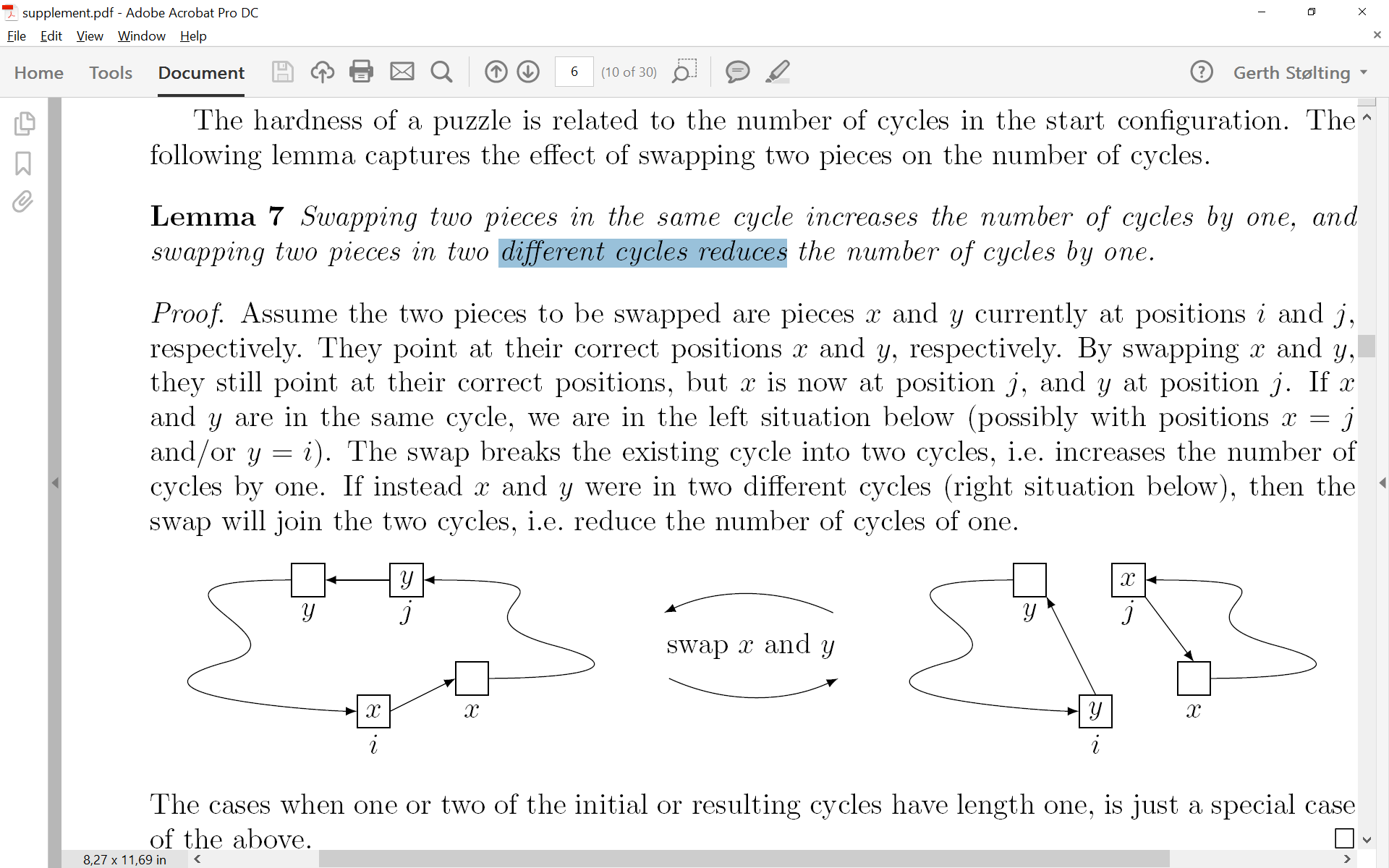 Lemma

En ombytning af to brikker i samme cykel øger antallet af cykler med én.
 
En ombytning af to brikker fra to forskellige cykler reducerer antallet af cykler med én.
Lemma  
Når alle n brikker er korrekt placeret er der præcis n cykler.
Lemma  
For at løse et puslespil med n brikker og k cykler i starten kræves ≥ n – k ombytninger.
Har vist en nedre grænse for 
ALLE algoritmer der løser problemet
[Speaker Notes: Har nu vist en nedre grænse.]
En (grådig) algoritme
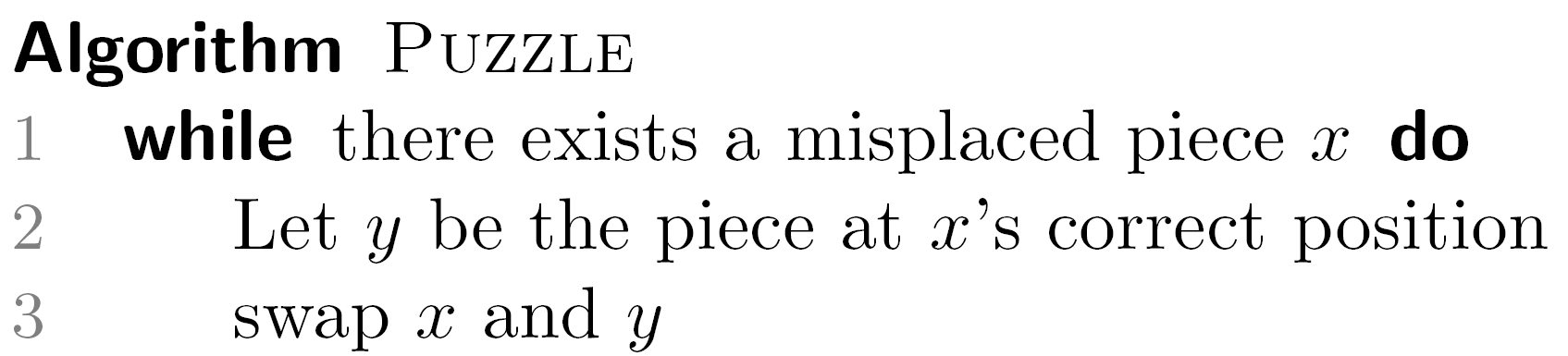 [Speaker Notes: Viser nu en øvre grænse.]
Lemma  
Algoritmen bytter aldrig om på brikker der står korrekt.
Lemma  
Algoritmen udfører ≤ n -1 ombytninger
Lemma  
For at løse et puslespil med n brikker og k cykler i starten udfører algoritmen præcis n – k ombytninger.
Har vist en øvre grænse for en konkret algoritme
Algoritmen er optimal da antal ombytninger er bedst mulig (de viste nedre og øvre grænser er identiske)
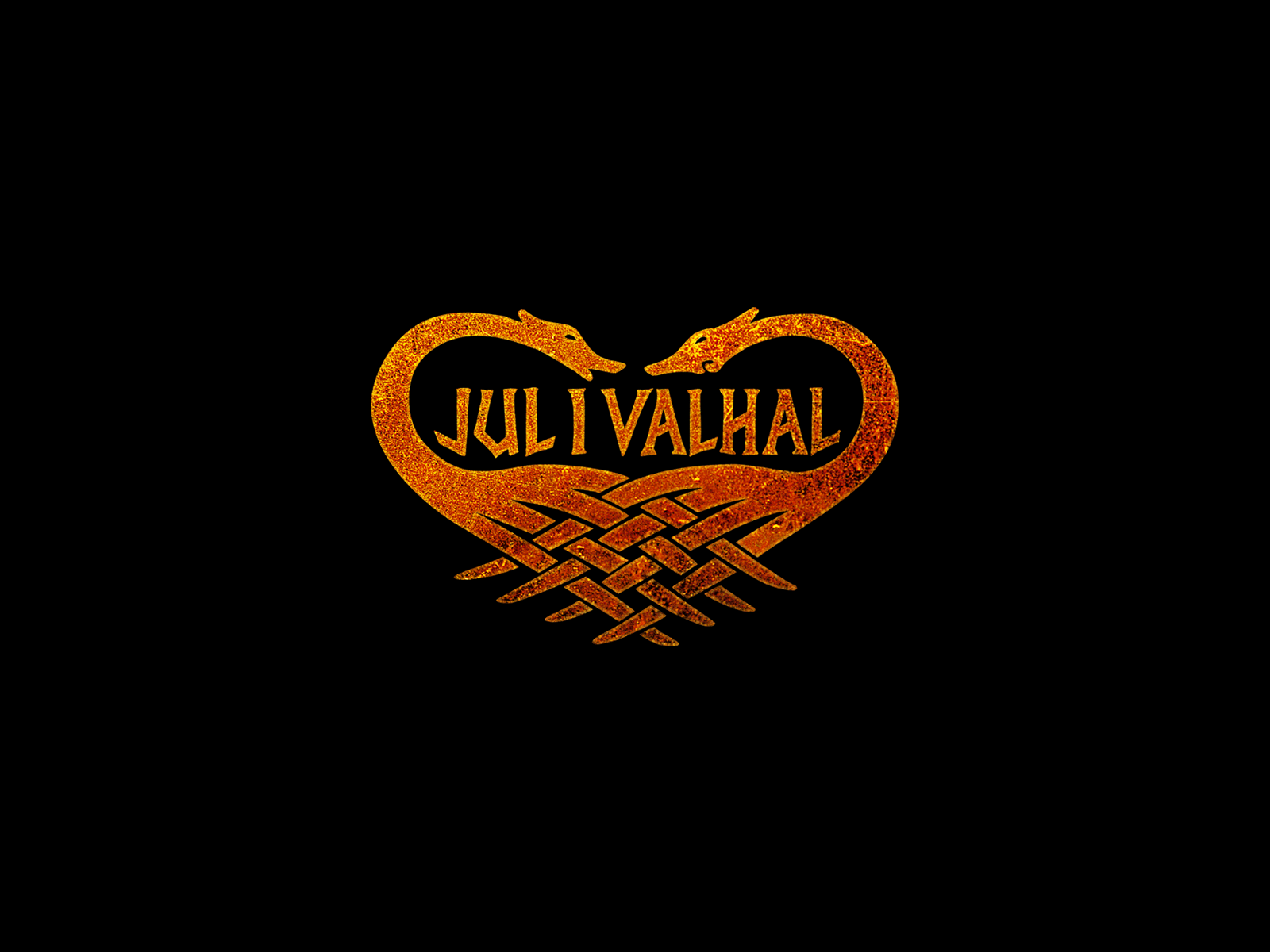 Sætning
For at løse et puslespil med 
n brikker og k cykler i starten 
kræves præcis n – k ombytninger
[Speaker Notes: Dvs den score man kan opnå afhænger af hvilket input man kommer med.
Hvis man er heldig får man et input med mange cykler, og så kan opnå
en større high-score…]
Fordelingen af antal cykler n = 64, 10.000.000 permutationer
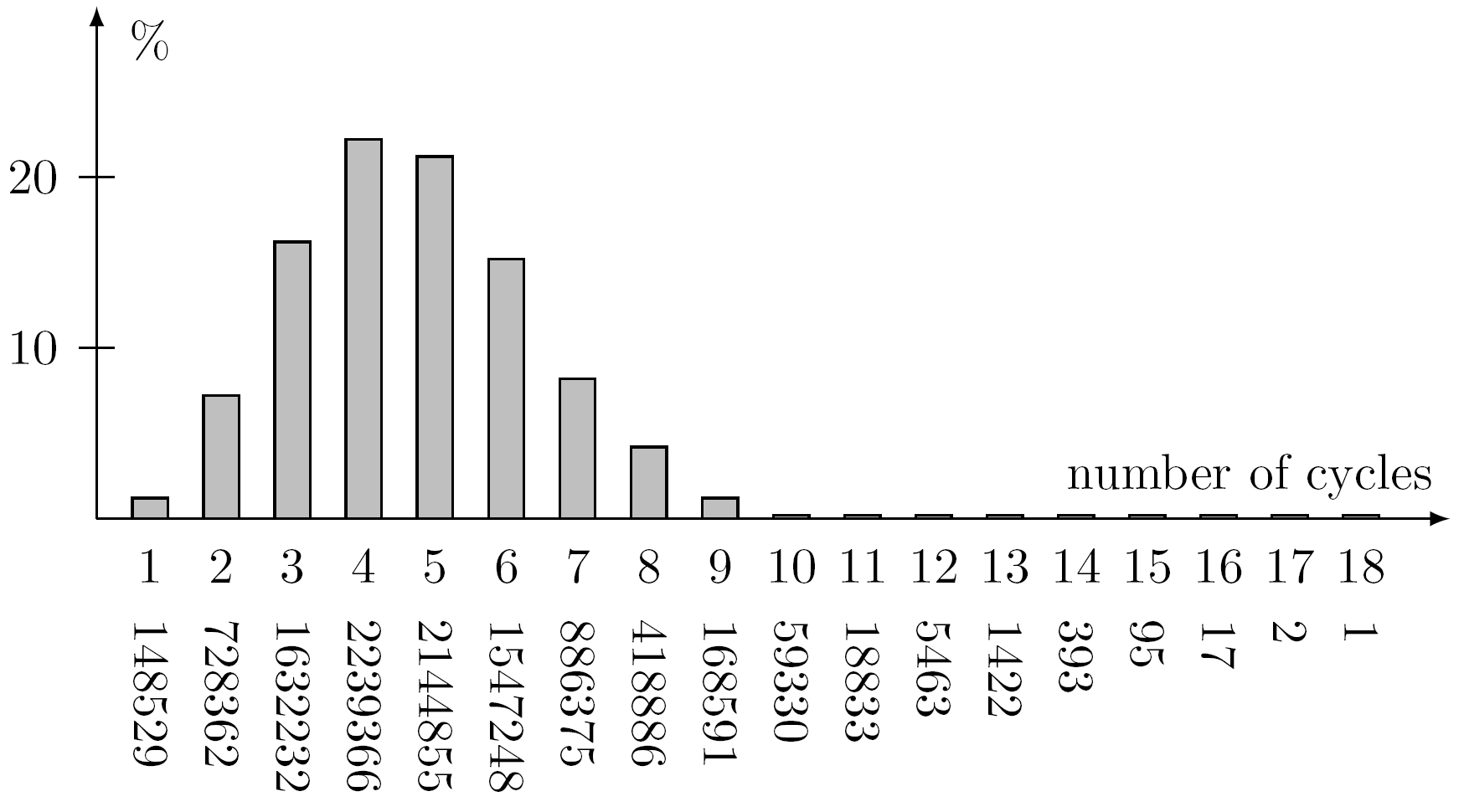 [Speaker Notes: Et tilfældigt puslespil kræver ~ 64 – 4 ombytninger.
Anne’s highscore på 450, svarer til et input der har haft (mindst) 14 cykler.
Kun ca. 1:20.000 input indeholder 14 eller flere cykler.]
Algoritmisk indsigt…
Matematisk indsigt (cykler)
Resourceforbrug (antal ombytninger)
Nedre grænse ( ≥ n - k ombytninger)
Grådig algoritme
Analyseret algoritmen ( ≤ n - k ombytninger)
Optimal algoritme (argumenteret bedst mulig)
Input afhængig resourceforbrug
Tilfældige permutationer…
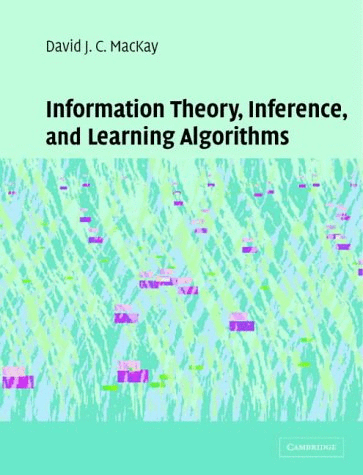 Yderligere information kan findes i David J.C. MacKay, tillæg til Information Theory, Inference, and Learning Algorithms, om 
"Random Permutations“, 4 sider. 

http://www.inference.phy.cam.ac.uk/mackay/itila/cycles.pdf
[Speaker Notes: Dette er IKKE en algoritmik bog – men den 4 siders note beskriver mere eller mindre alt der er at vide om tilfældige permutationer]
SelectionSort
Flyt mindste kort
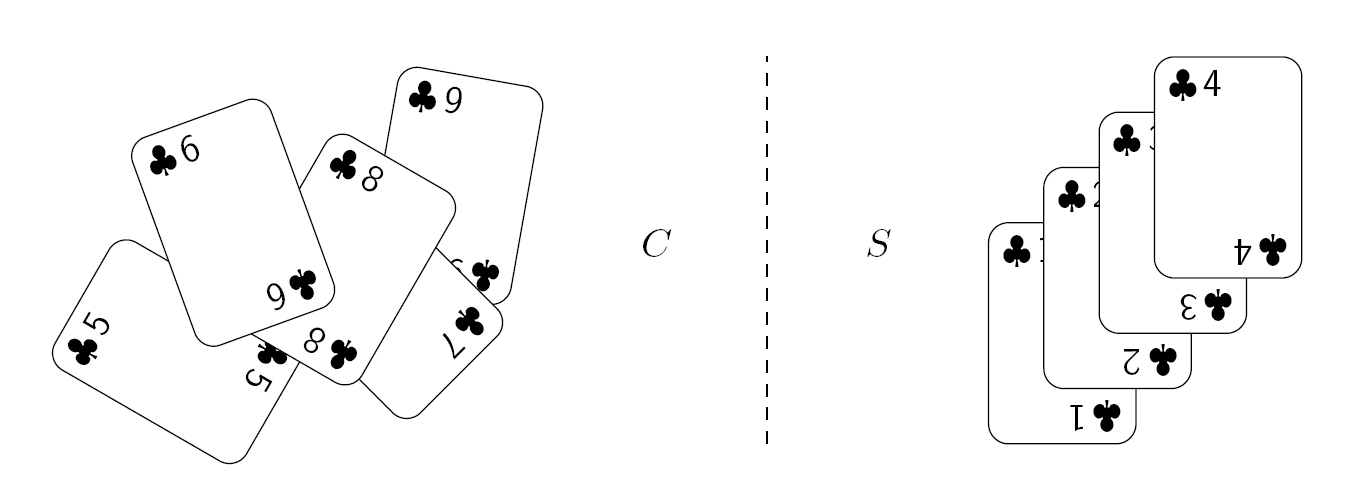 Usorteret
Sorteret
Minimum kandidat
Forkastede
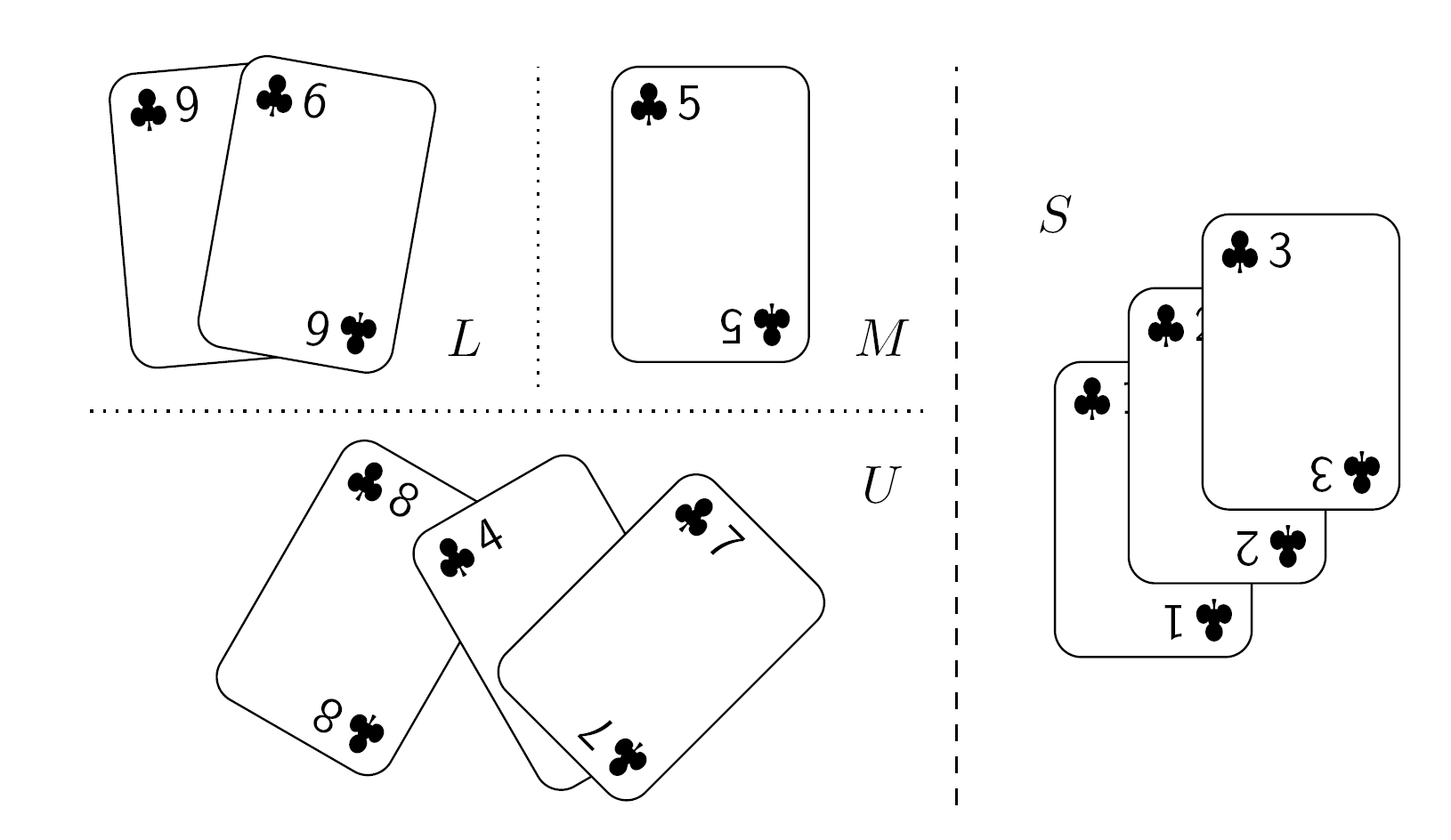 Endnu ikke undersøgt
Implicit SelectionSort
Invariant
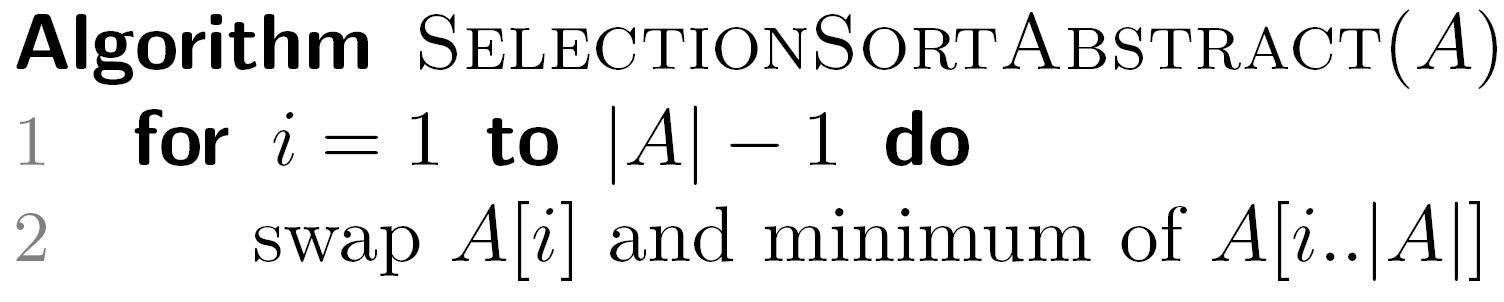 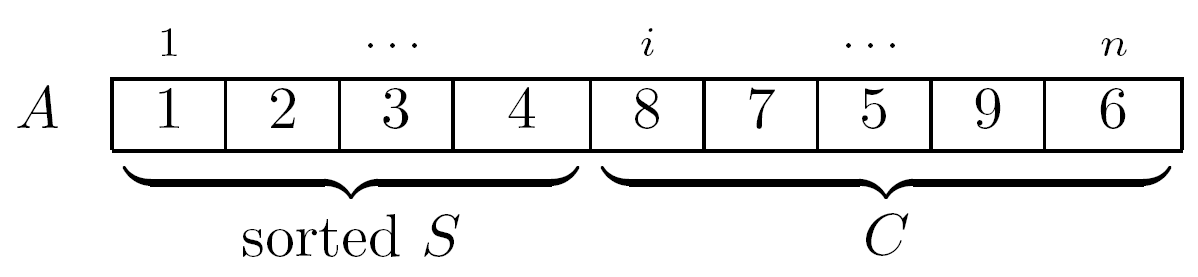 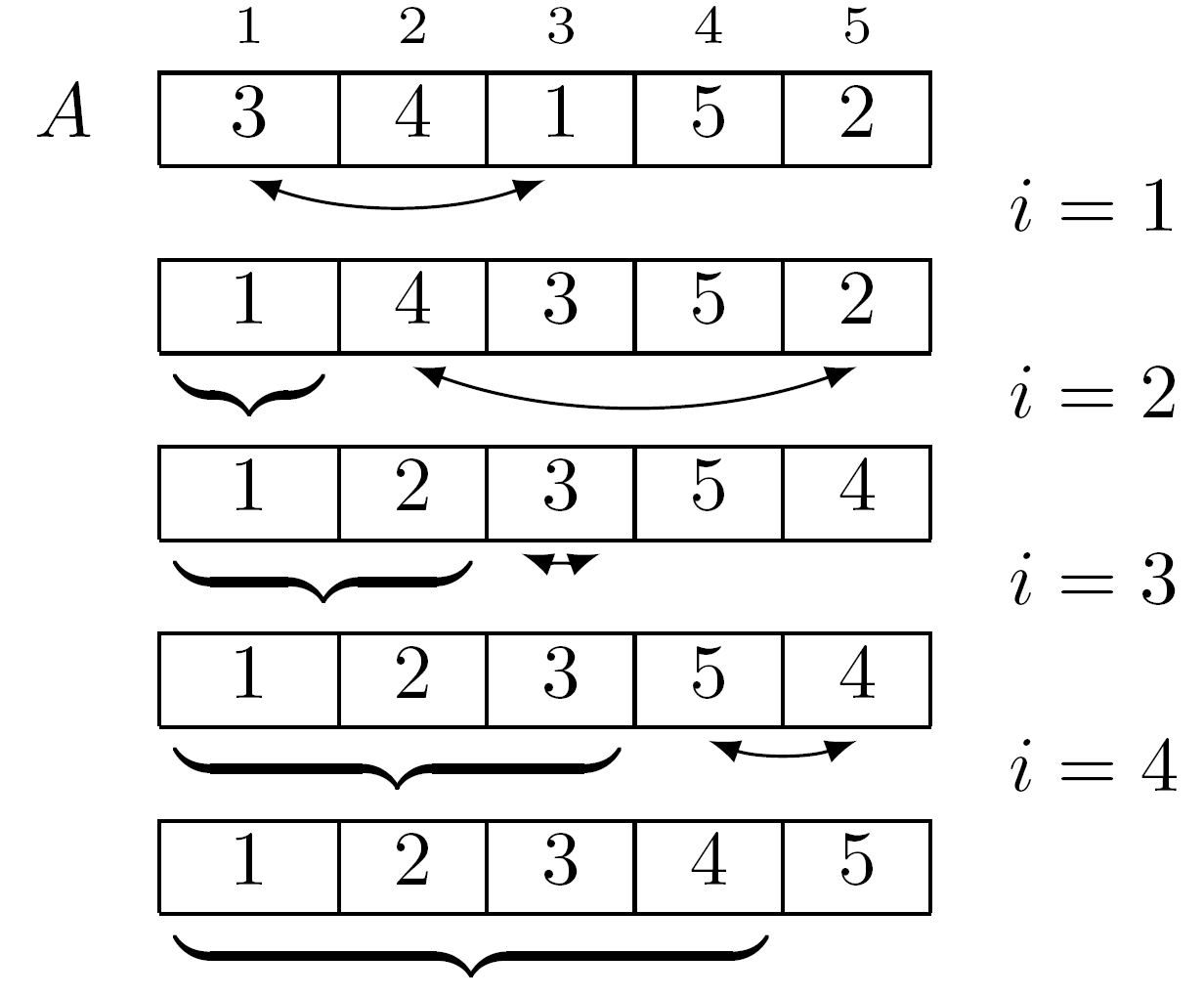 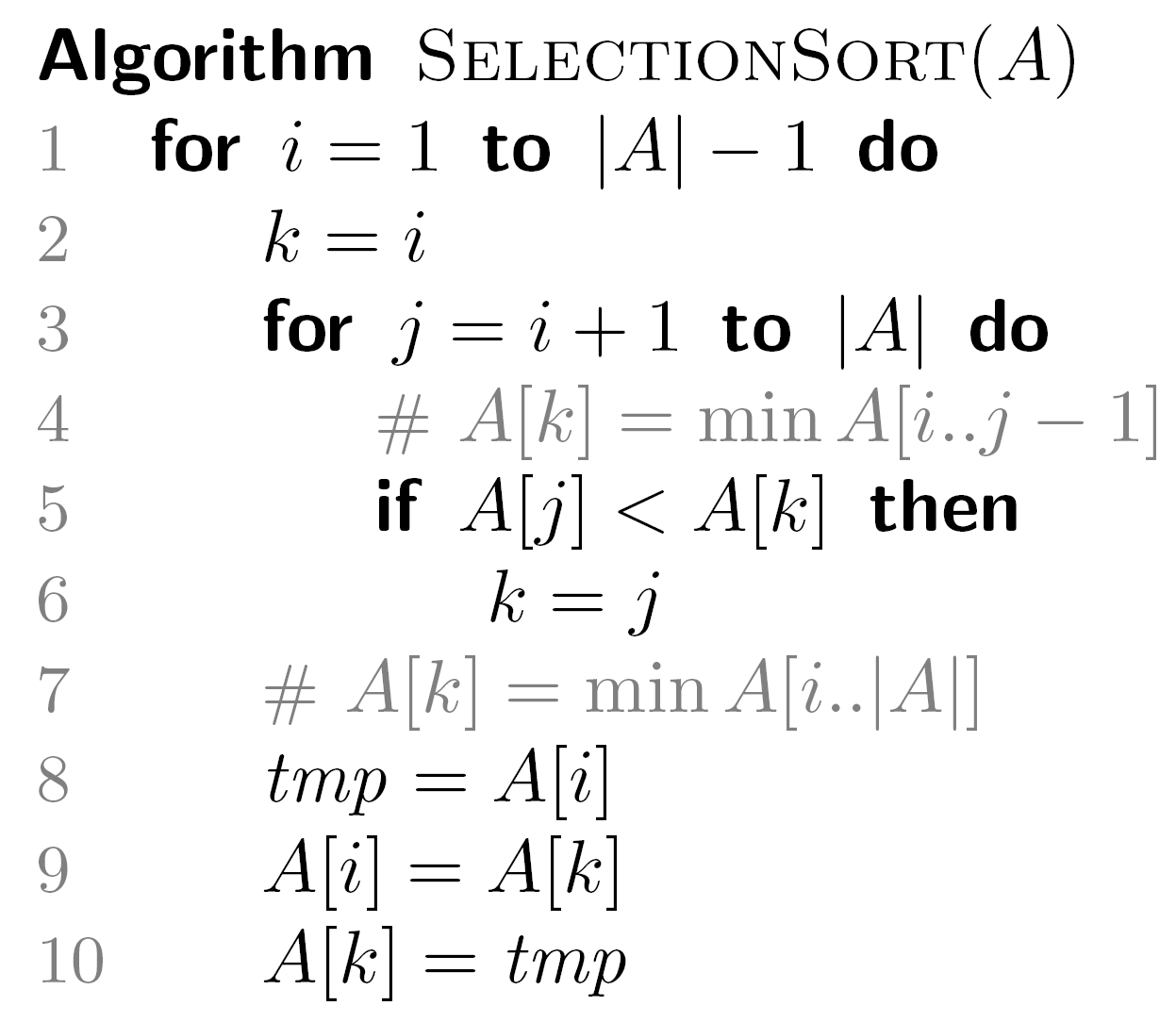 [Speaker Notes: Invarianter skrives ofte som kommentarer i programmer – nogle gange som assertions, som faktisk bliver checket]
Analyse SelectionSort
Lemma  
At finde det mindste kort blandt k kort kræver k – 1 sammenligninger
Lemma  
SelectionSort på n kort laver (n – 1) + (n – 2) + ∙∙∙ + 1 = n∙(n -1) / 2 sammenligninger
n
1 + 2 + ∙∙∙ + n
= n2/2 + n/2
= n(n + 1)/2
∙∙∙
3
2
1
1
2
3
4
∙∙∙
n